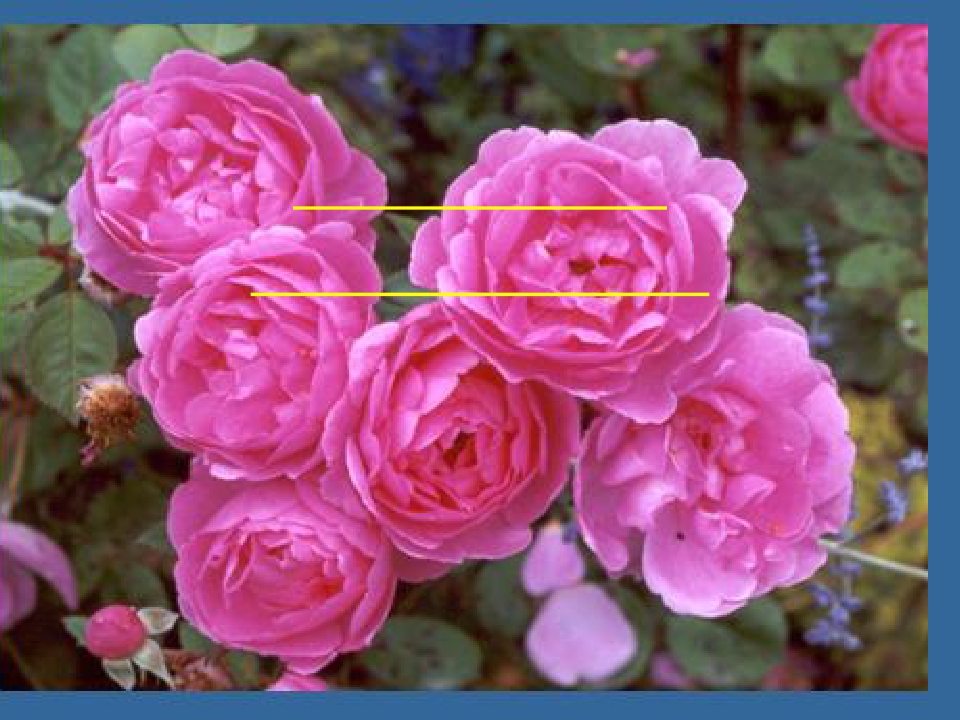 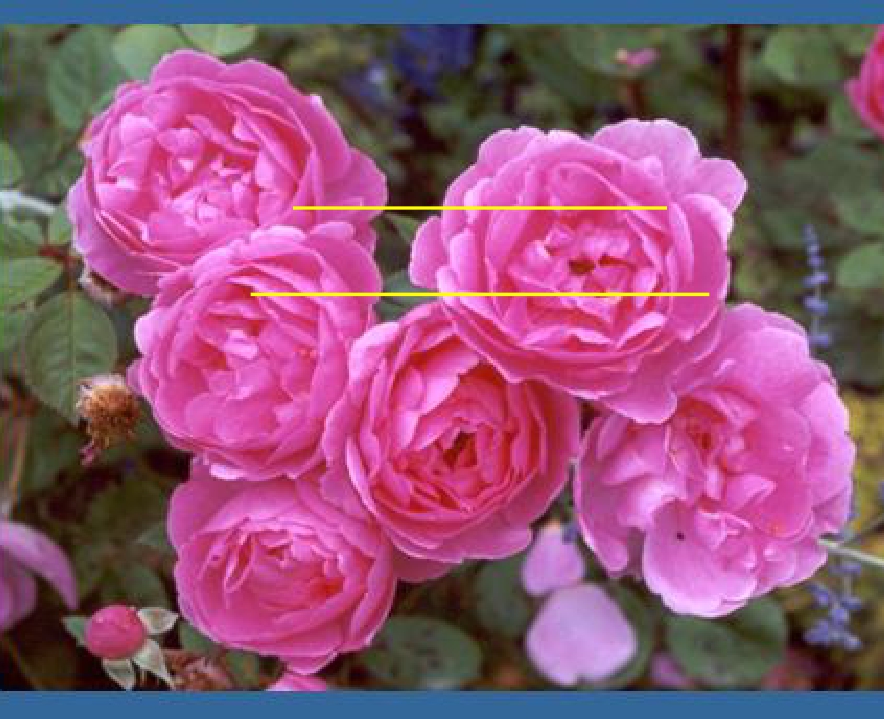 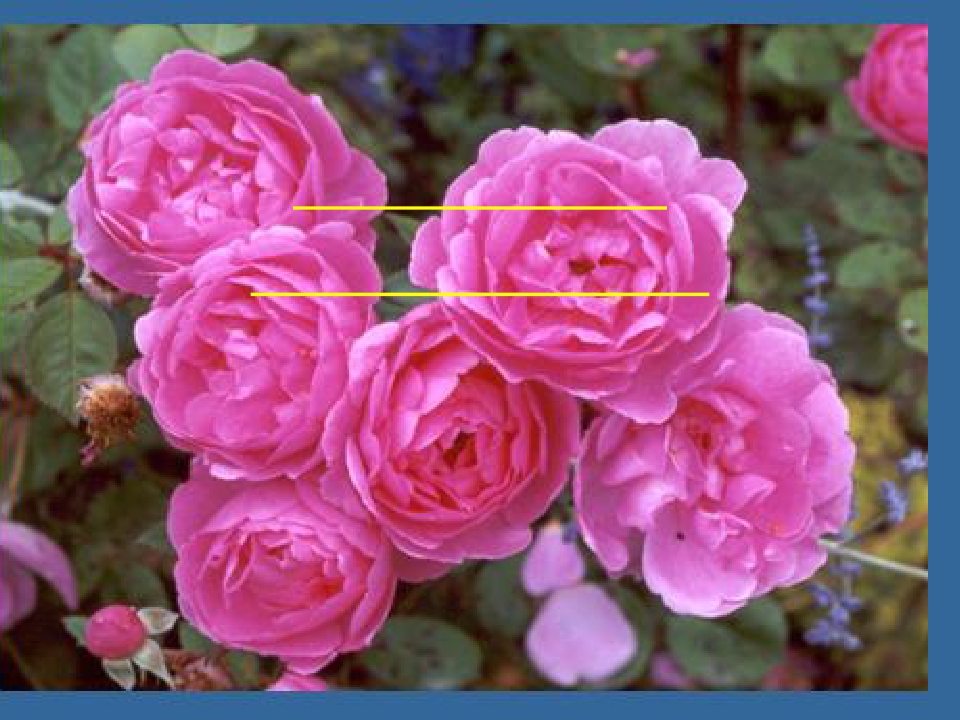 Pathways of
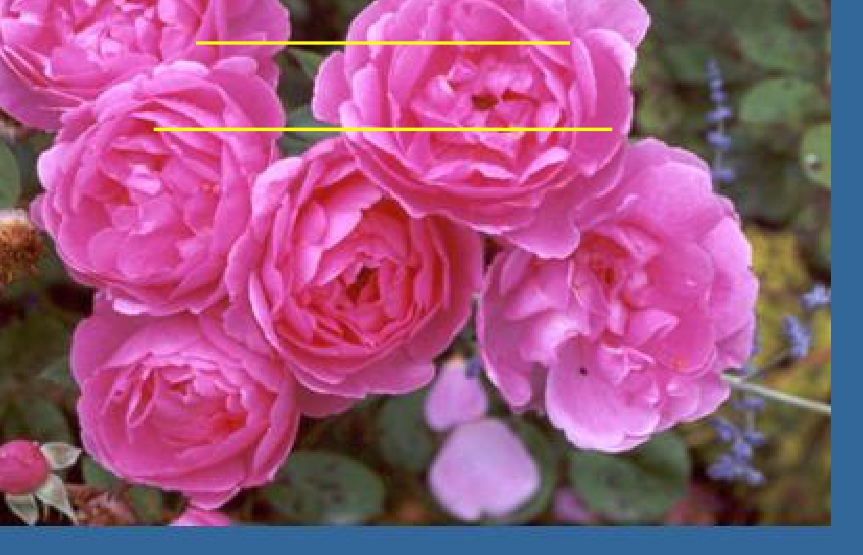 Autonomic
Theproprioception Nervous
System
posterior column&
Spinocerebellar Pathways
Assess Prof. Fawzia Al-Rouq
Department of Physiology
College of Medicine
King Saud University
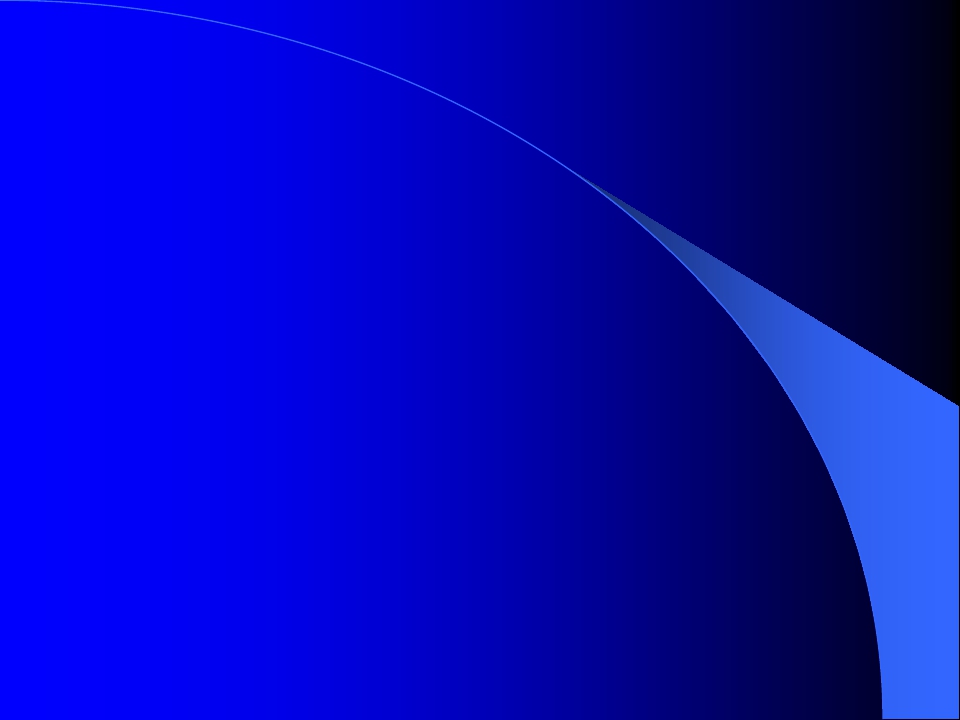 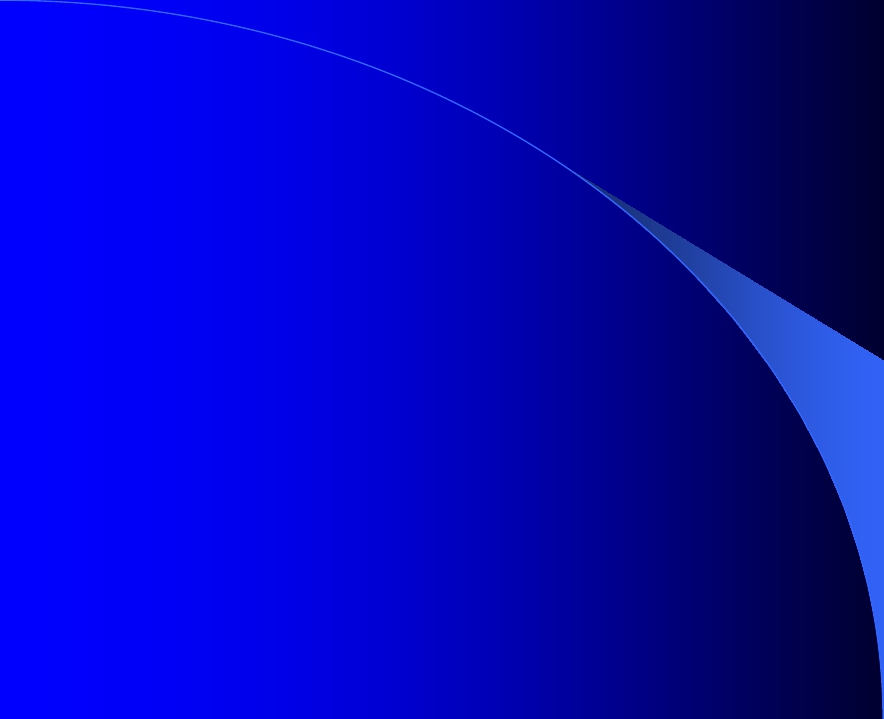 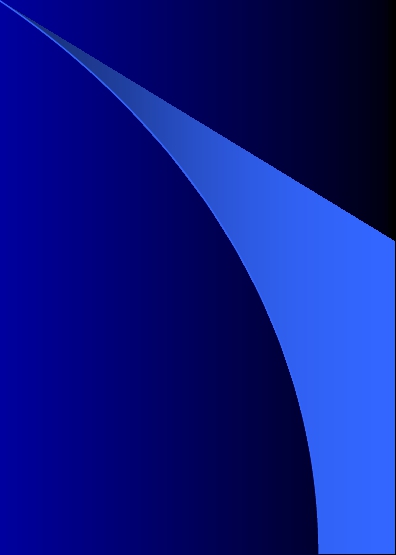 https://www.youtube.com/watch?v=pMEROPOK6v8
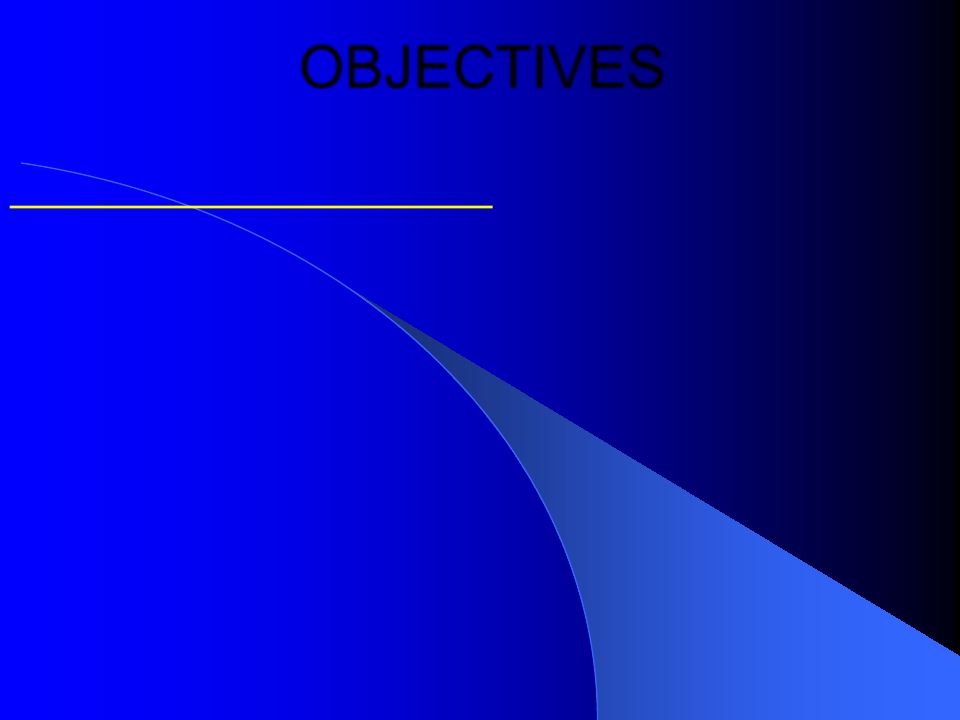 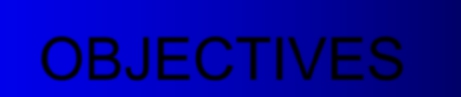 OBJECTIVES
Pathways of proprioception
At the end of this lecture the student should be able
to:-
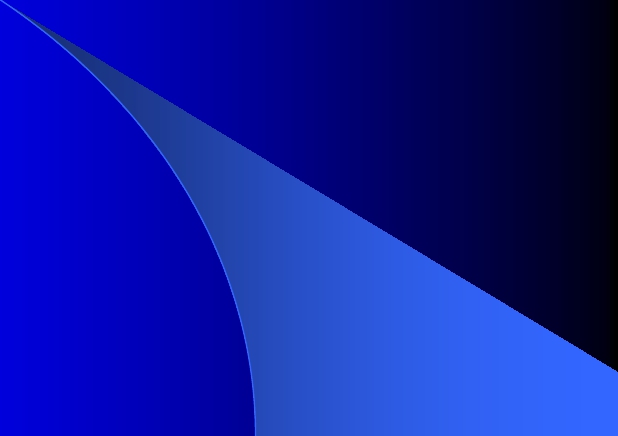 1-Identify the major sensory pathways
Describe the components, processes and functions of
the sensoty pathways
2-appreciate the   dorsal column system in conscious
proprioception (anatomy&functions)
3- describe  the pathway of  spinocerebellar tract in
unconscious proprioception from
muscles,tendons,and joints
4-differentiate between sensory and motor ataxia
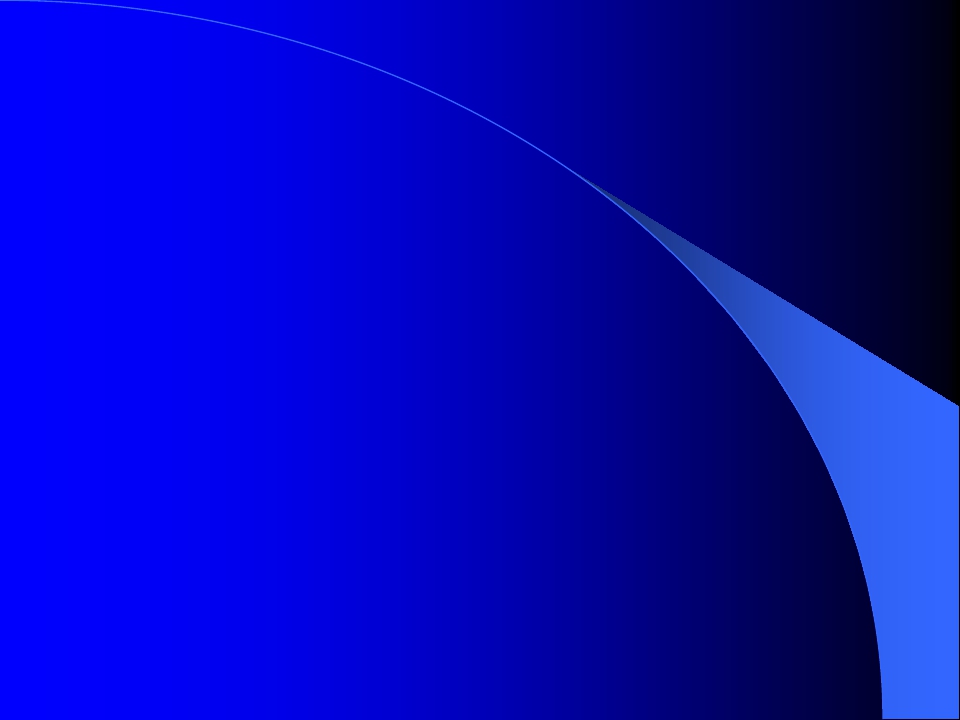 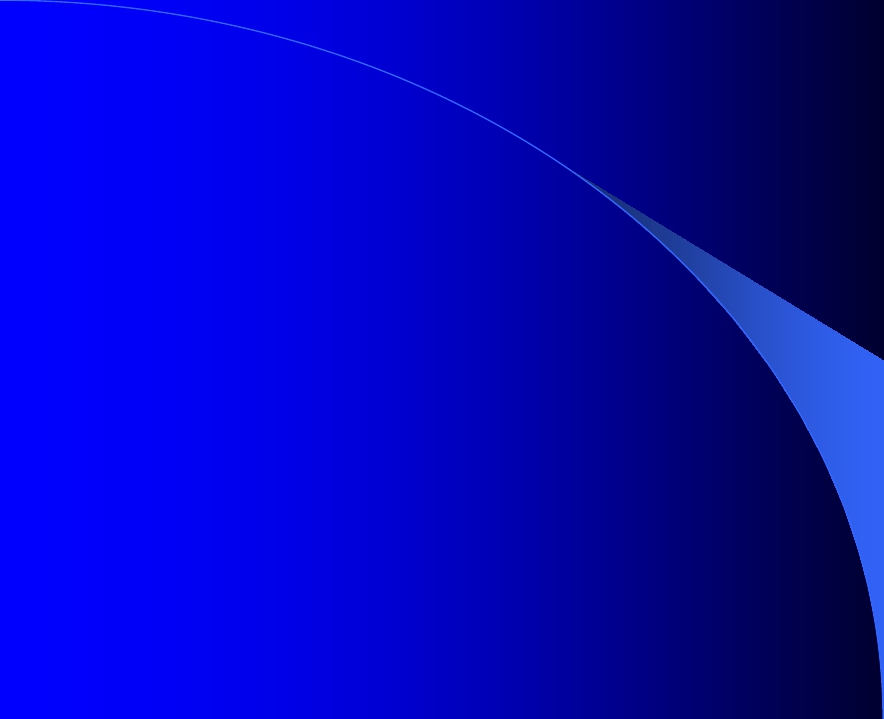 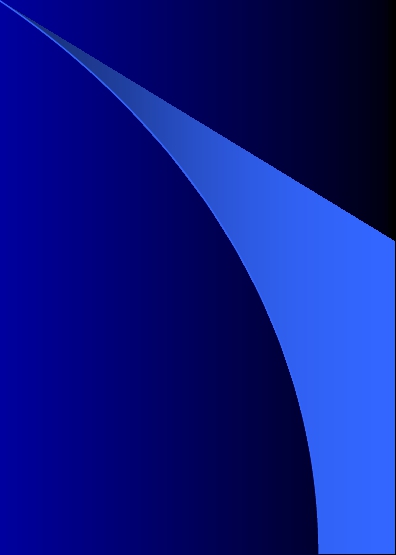 
Introduction
 Sensory receptors
major
sensory pathways
dorsal column system

 spinocerebellar tract

 sensory and motor ataxia
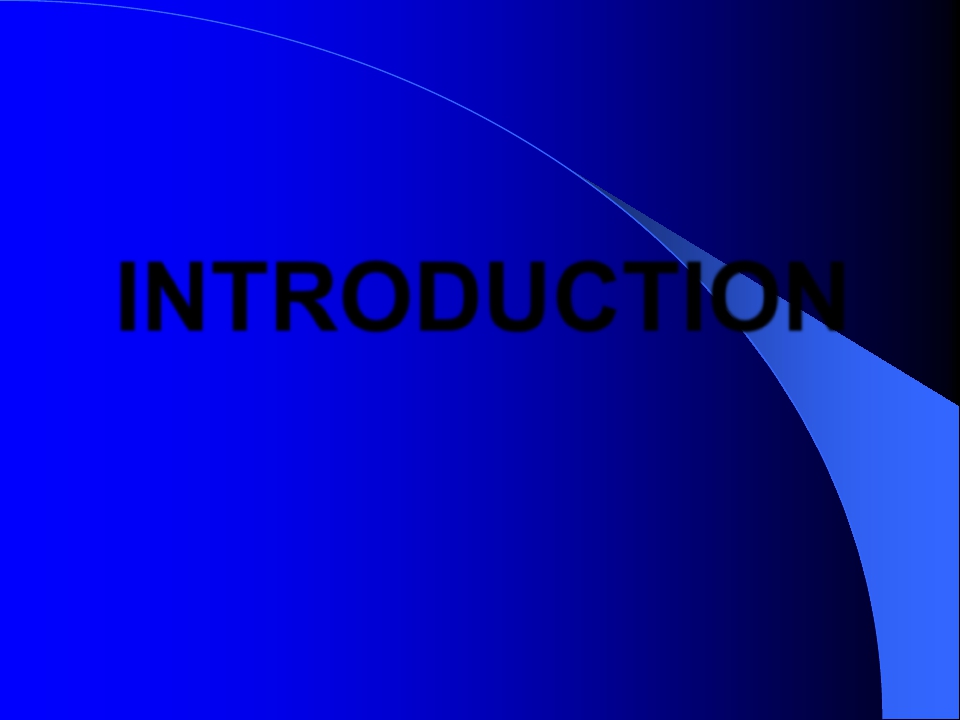 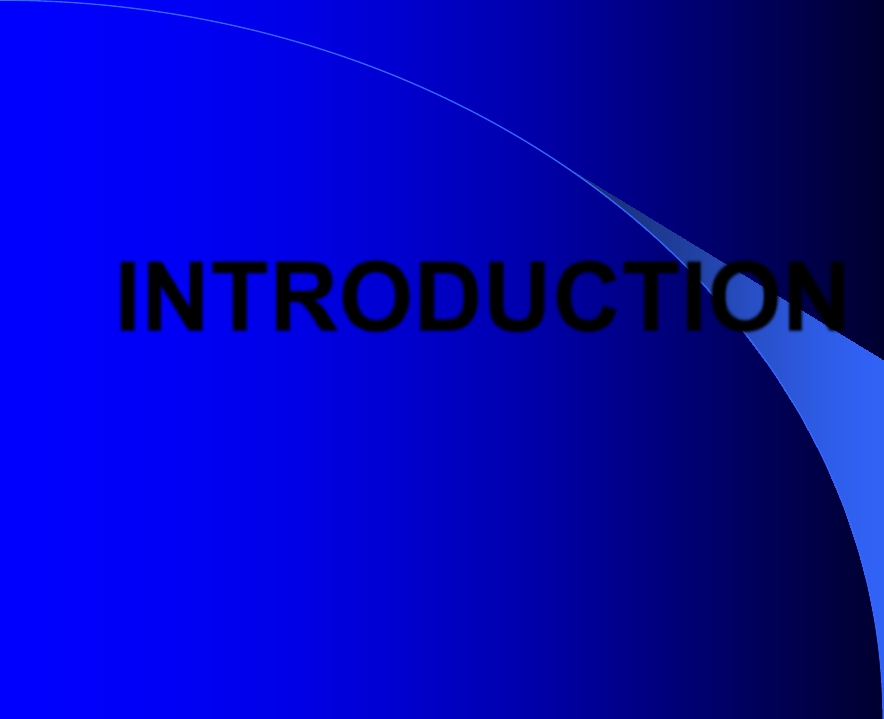 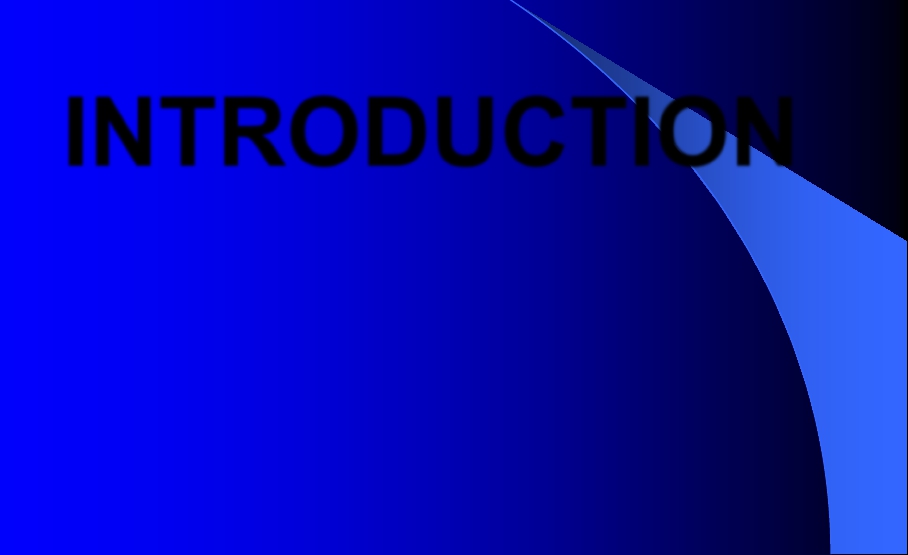 INTRODUCTION
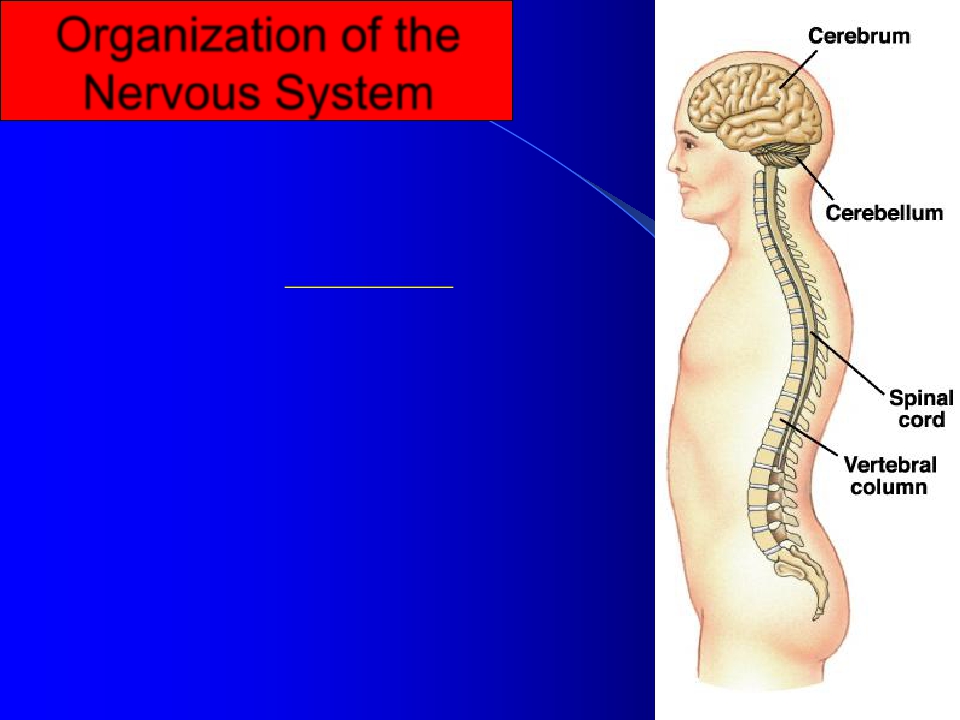 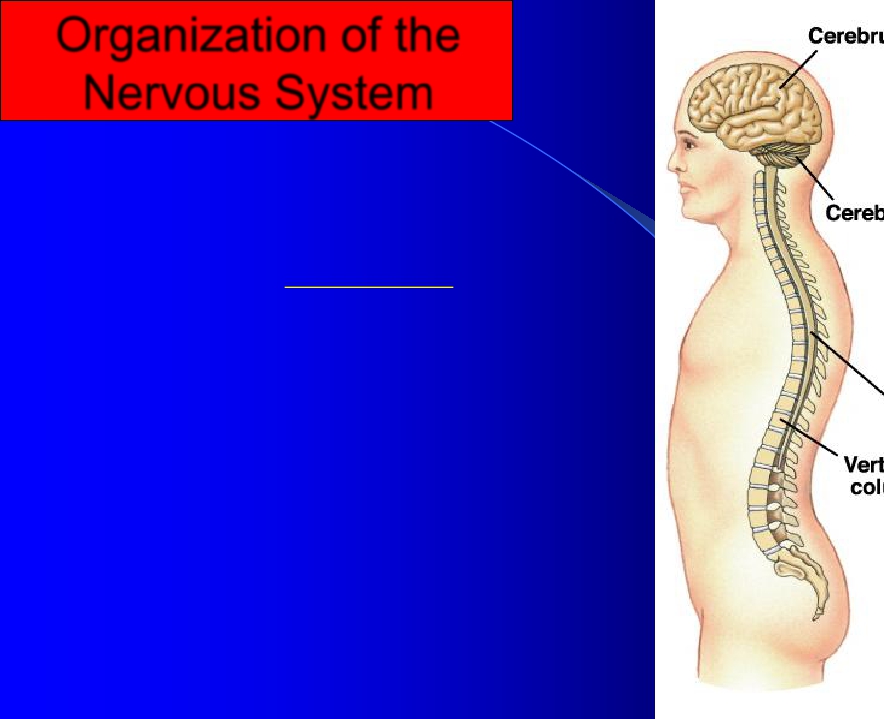 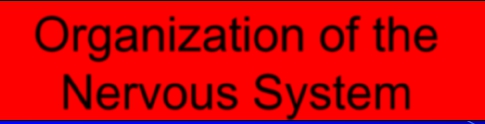 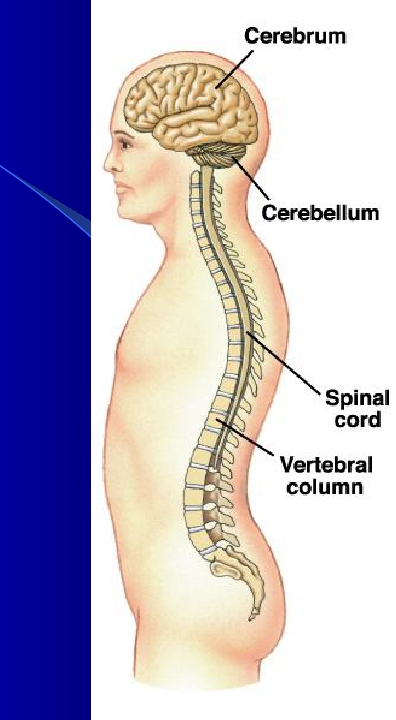 Organization of the
Nervous System
2 big initial divisions:
Central Nervous System
The brain + the spinal cord
The center of integration and control
Peripheral Nervous System
The nervous system outside of the brain and
spinal cord
Consists of:
31 Spinal nerves
Carry info to and from the spinal cord
12 Cranial nerves
Carry info to and from the brain
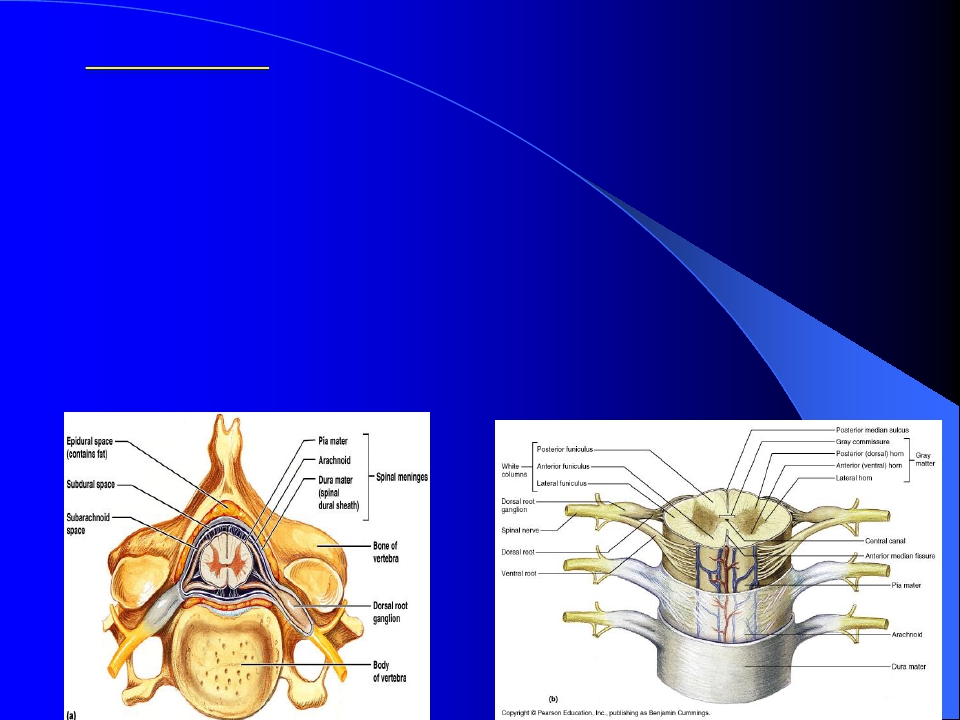 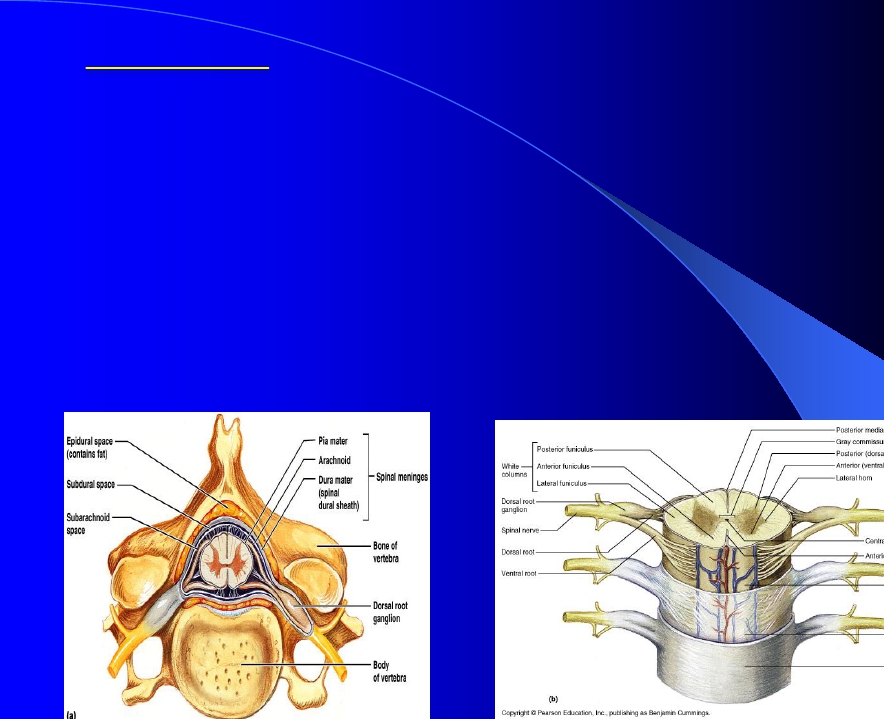 














Spinal cord



A Cross-section view of spinal cord-  wider laterllay than anteroposteriorly.
In the middle on the dorsal side is a shallow groove called the posterior
median sulcus and on the ventral side is the anterior median fissure
(deeper).
	center consist of gray matter shaped like a butterfly and there is an opening
at the center
Spinal cord is protected by three layers of meninges.  The only difference
from the brain is that the dural matter does not attach to bone. The dural
matter is surrounded externally by a layer of cushioning fat called epidural
space.
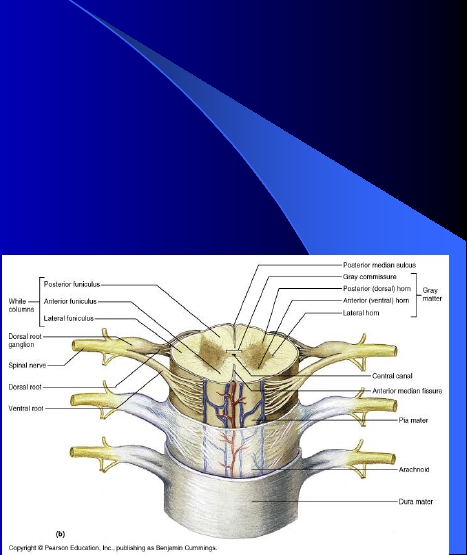 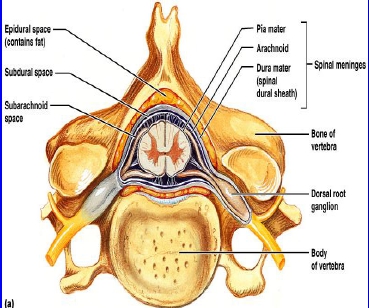 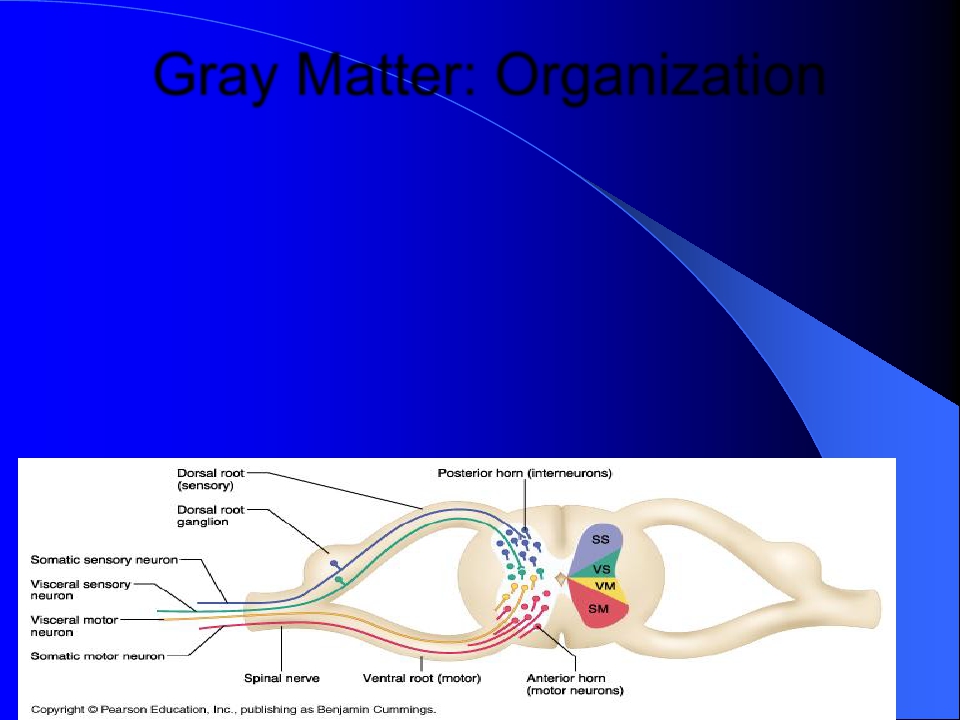 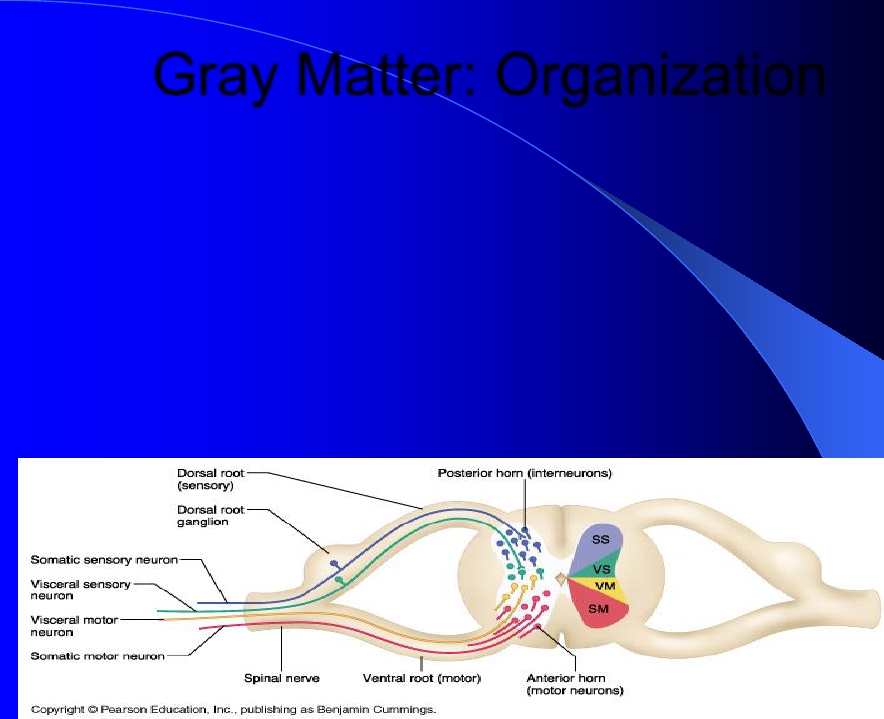 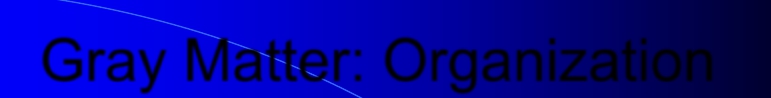 Gray Matter: Organization
Dorsal half – sensory roots and ganglia

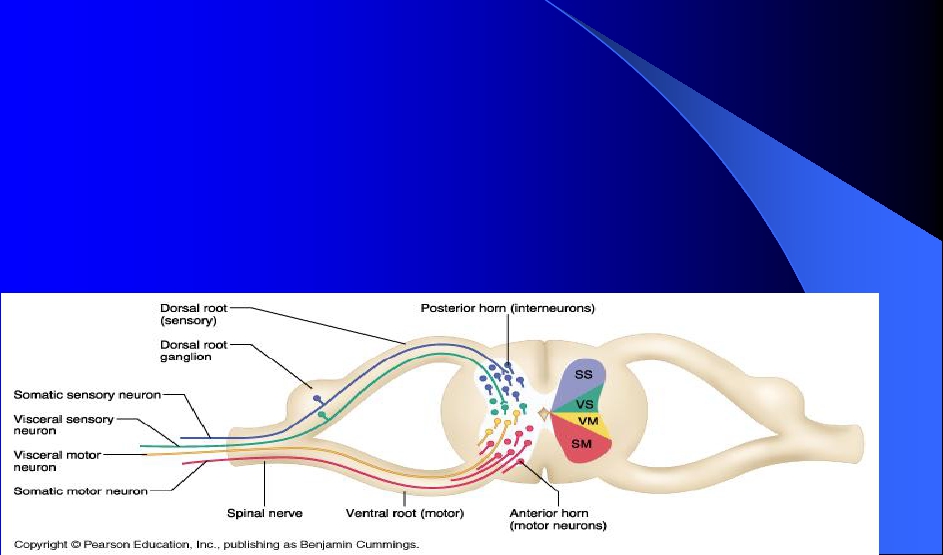  Ventral half – motor roots

 Dorsal and ventral roots fuse laterally to form
	spinal nerves
 Four zones are evident within the gray matter –
	somatic sensory (SS), visceral sensory (VS),
	visceral motor (VM), and somatic motor (SM)
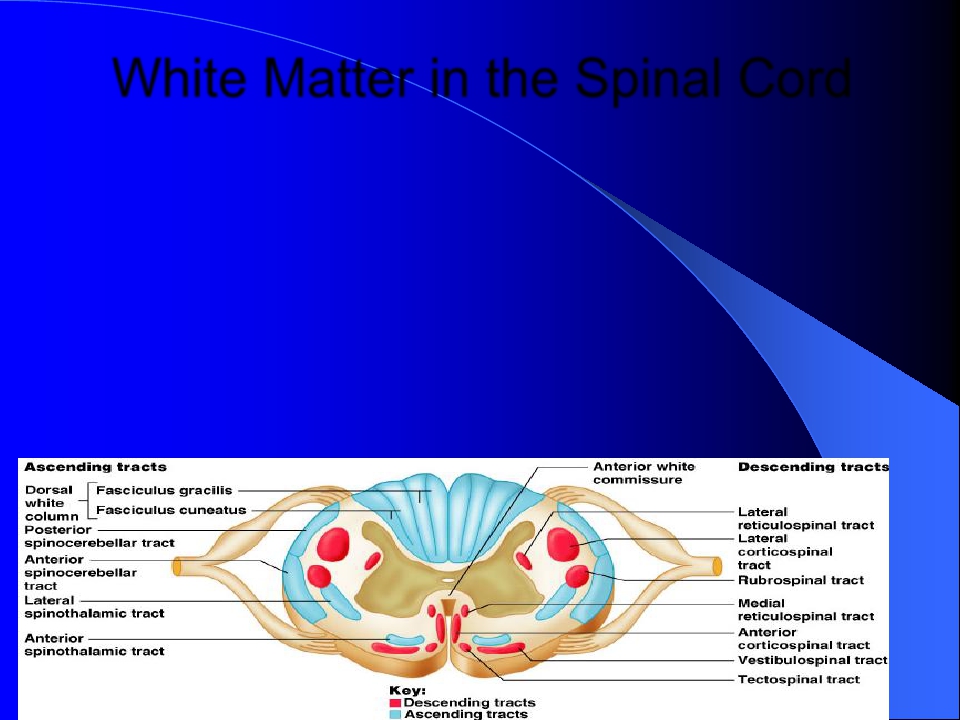 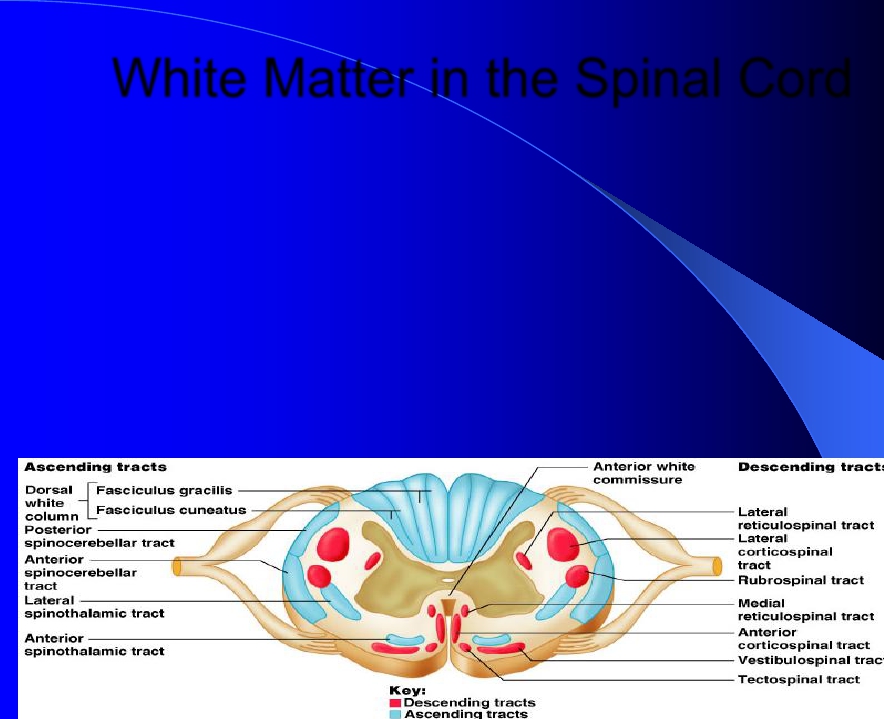 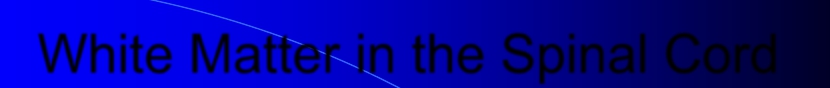 White Matter in the Spinal Cord
Fibers run in three directions – ascending, descending,

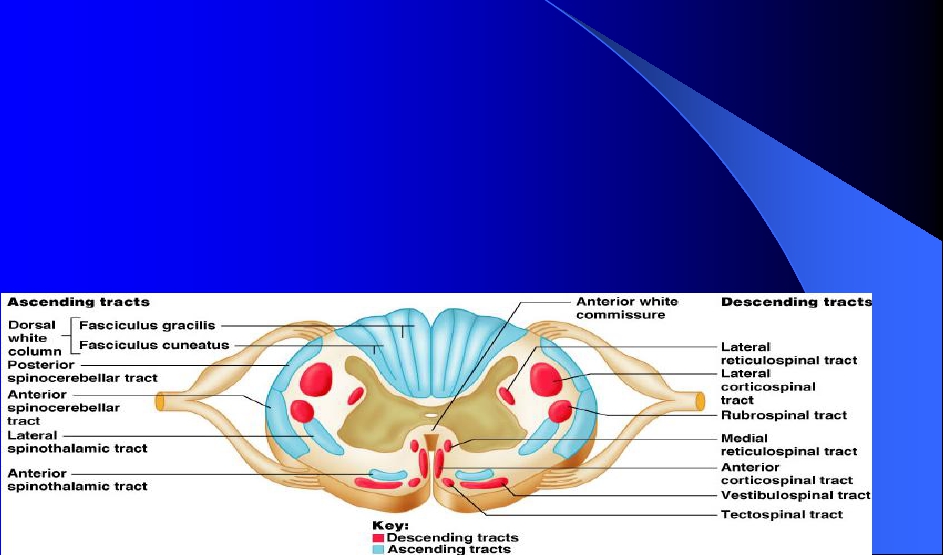 and transversely
 Divided into three funiculi (columns) – posterior, lateral,
	and anterior

 Each funiculus contains several fiber tracks

		–  Fiber tract names reveal their origin and destination

		–  Fiber tracts are composed of axons with similar functions
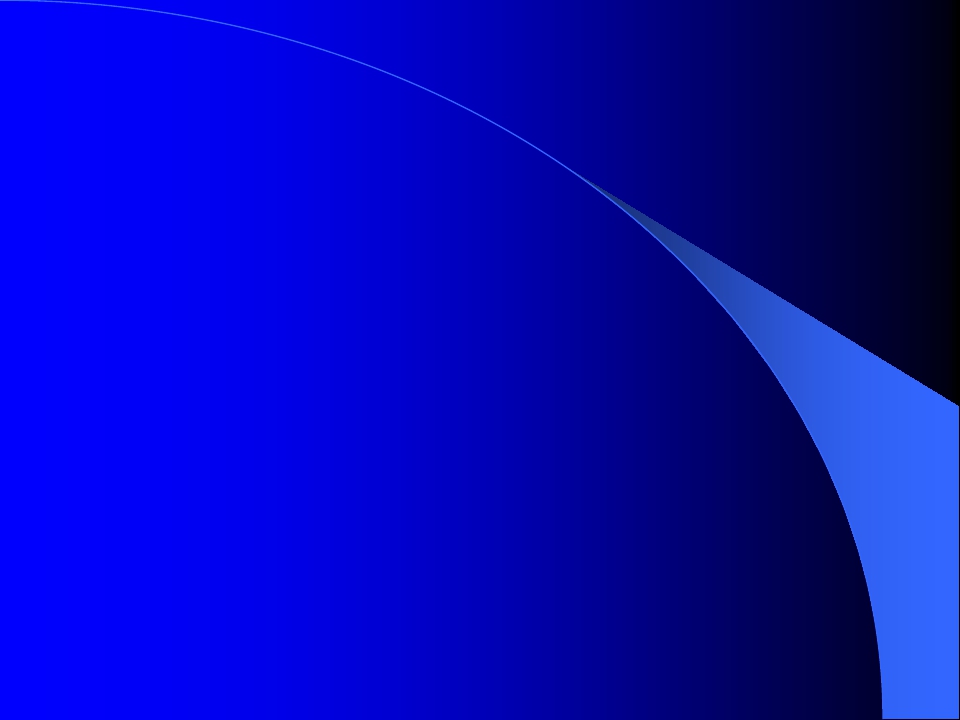 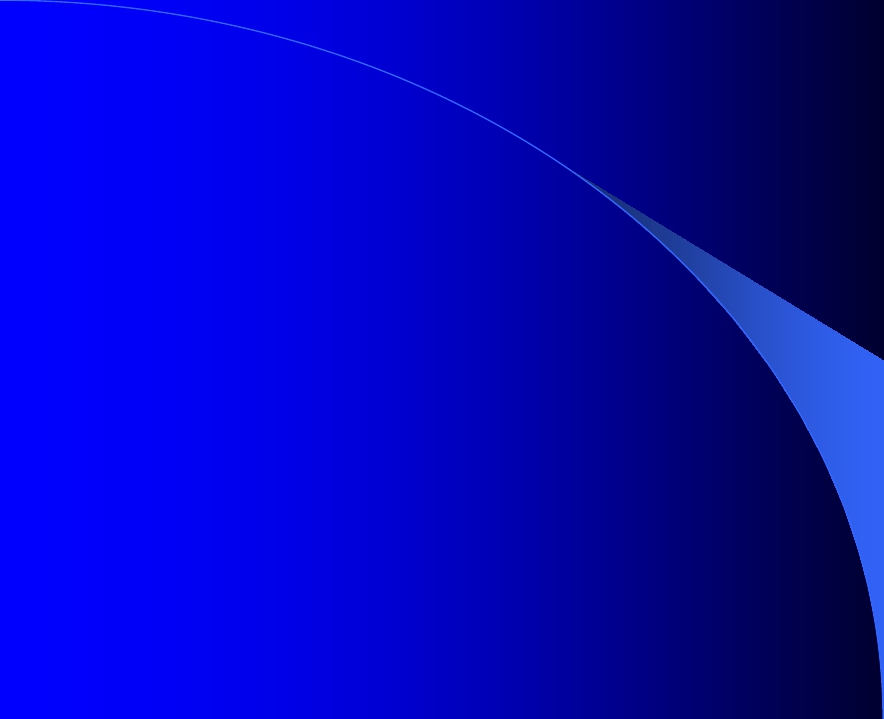 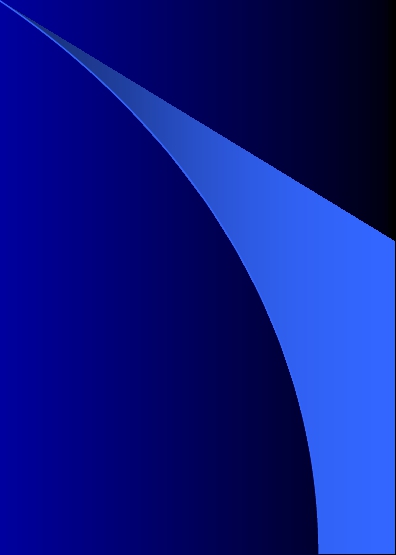 
Introduction
 Sensory receptors
major
sensory pathways
dorsal column system

 spinocerebellar tract

 sensory and motor ataxia
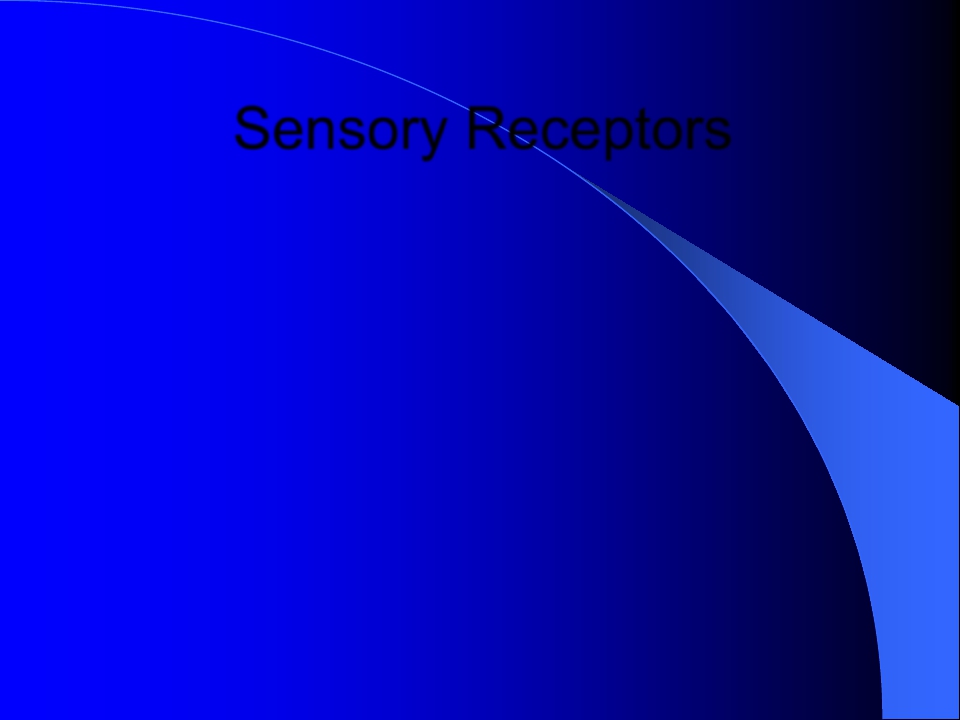 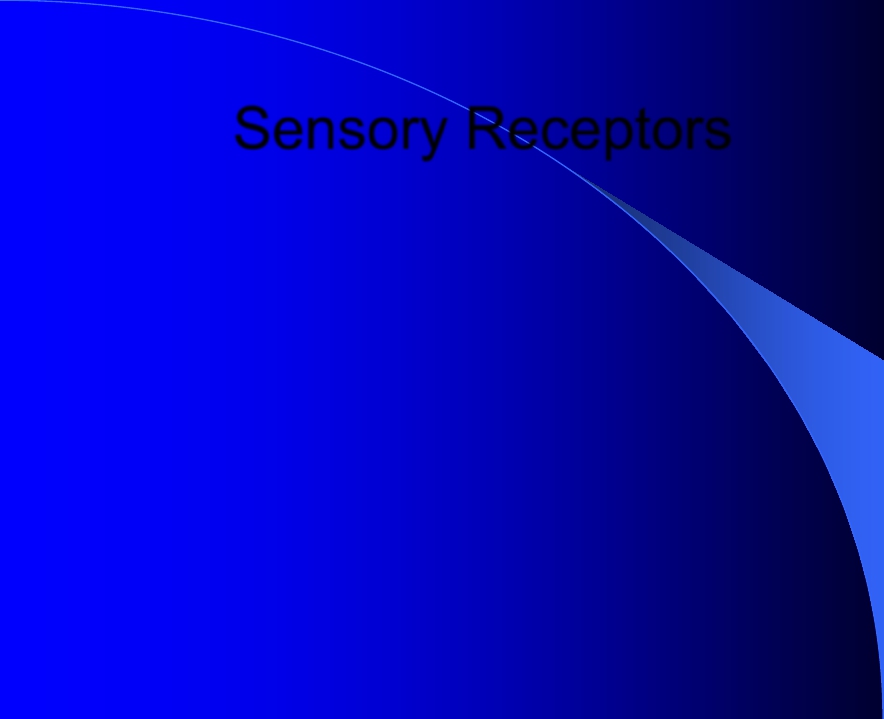 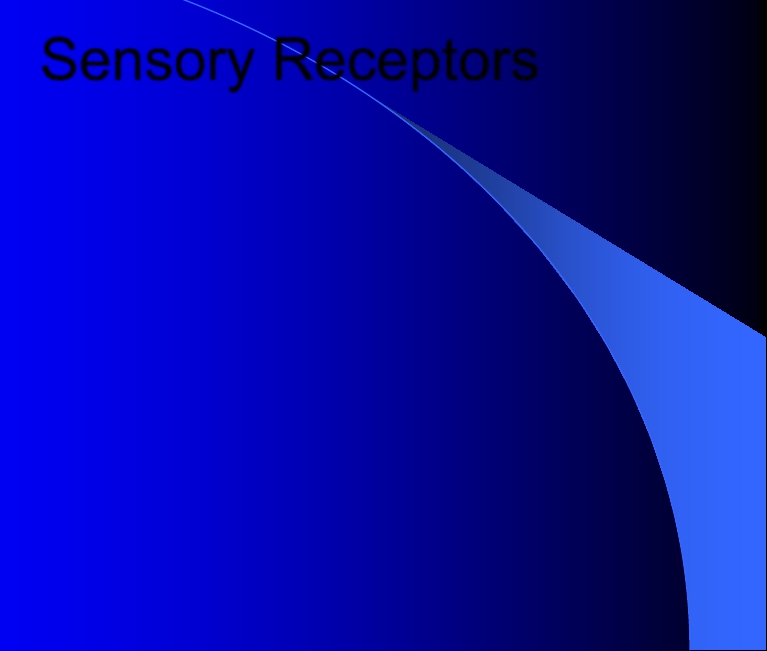 Sensory Receptors
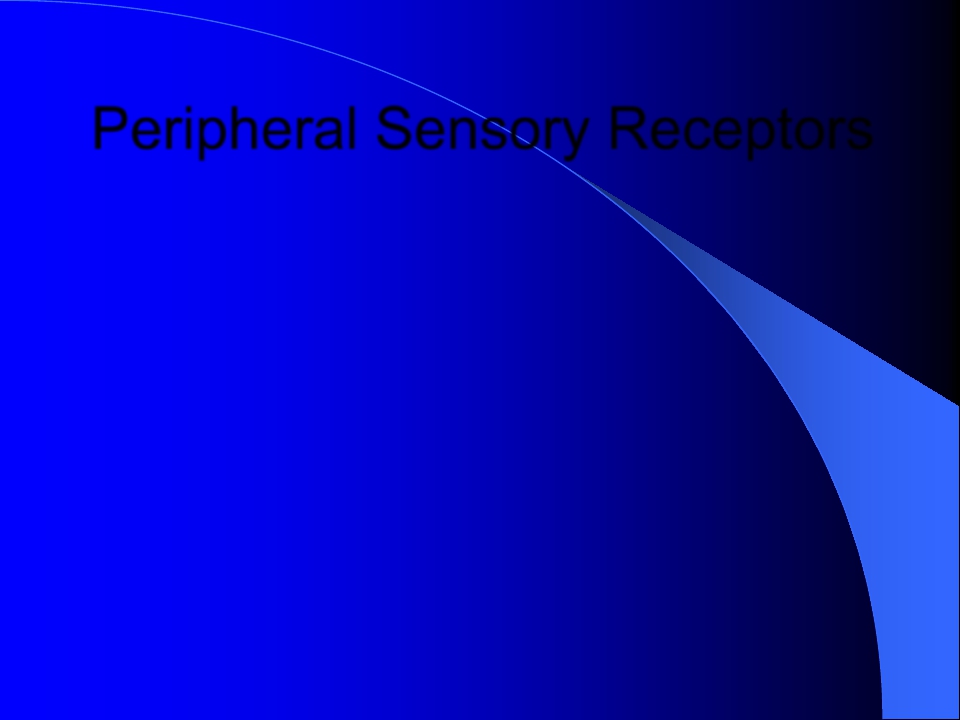 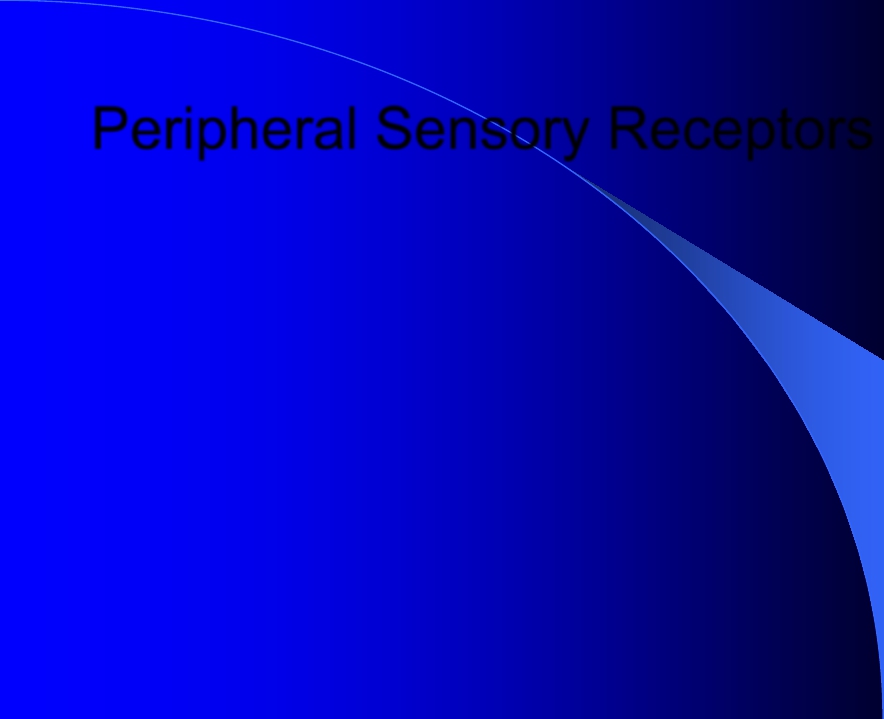 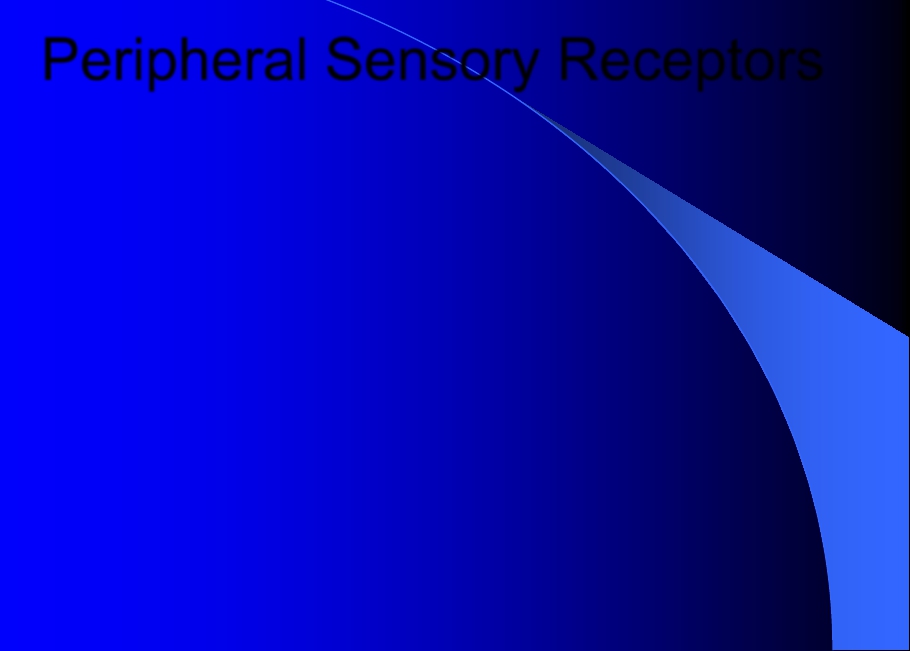 Peripheral Sensory Receptors

Sensory receptors  classified according to:

	– Location

	– Type of stimulus detected

	– Structure
Copyright © 2005
Pearson Education,
Inc., publishing as
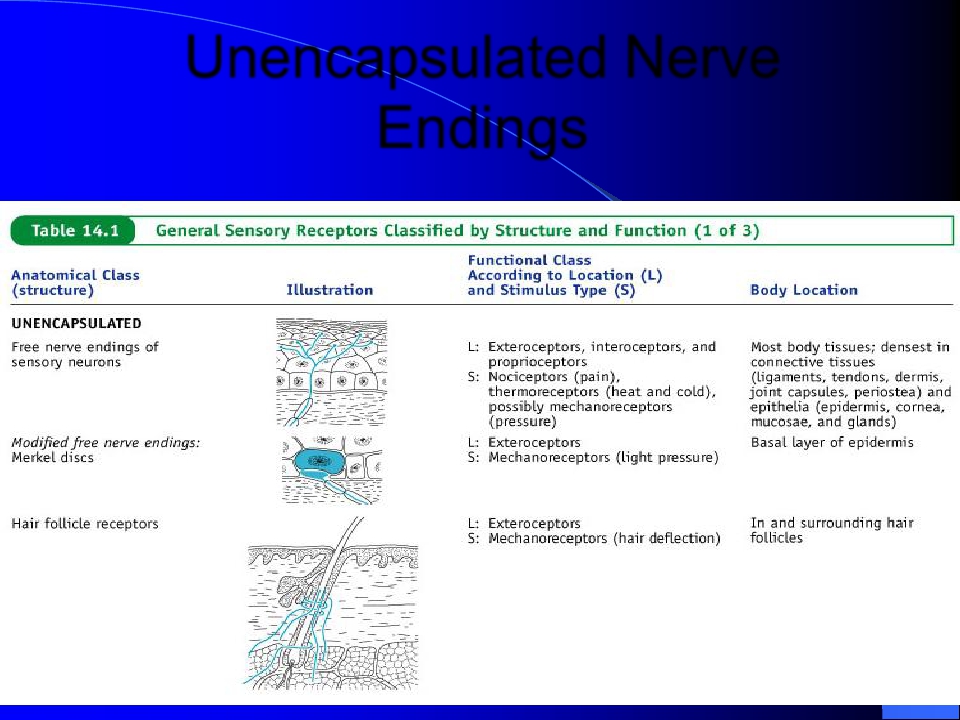 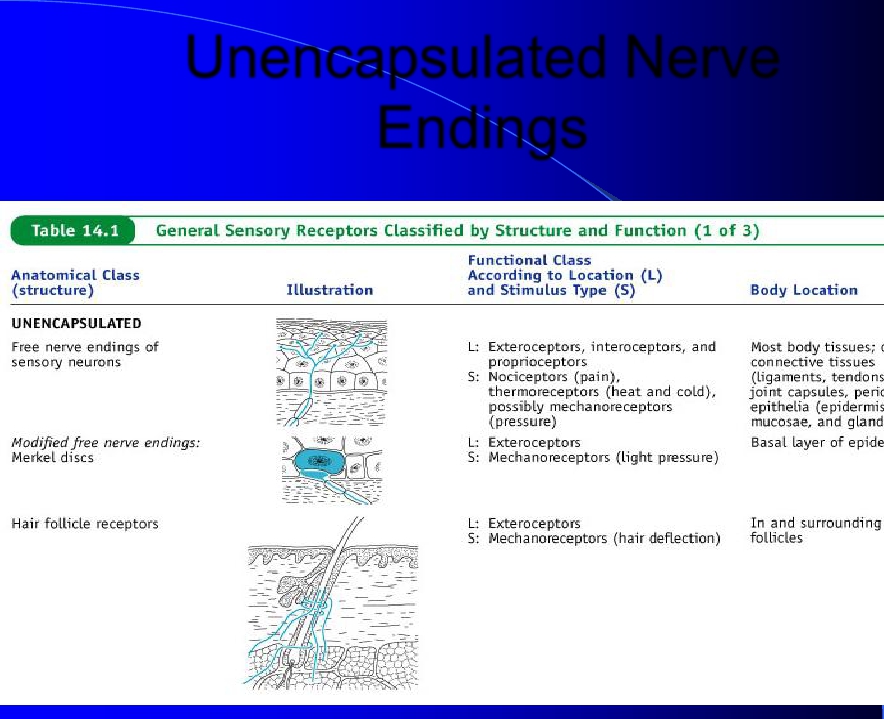 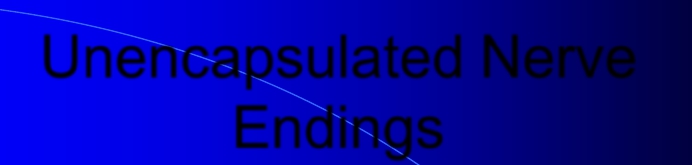 Unencapsulated Nerve

	Endings
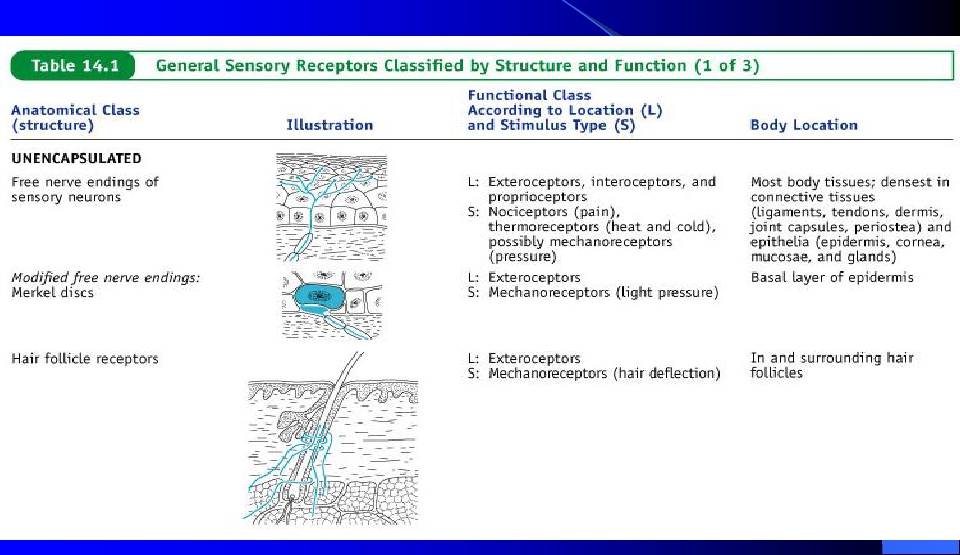 Copyright © 2005
Pearson Education,
Inc., publishing as
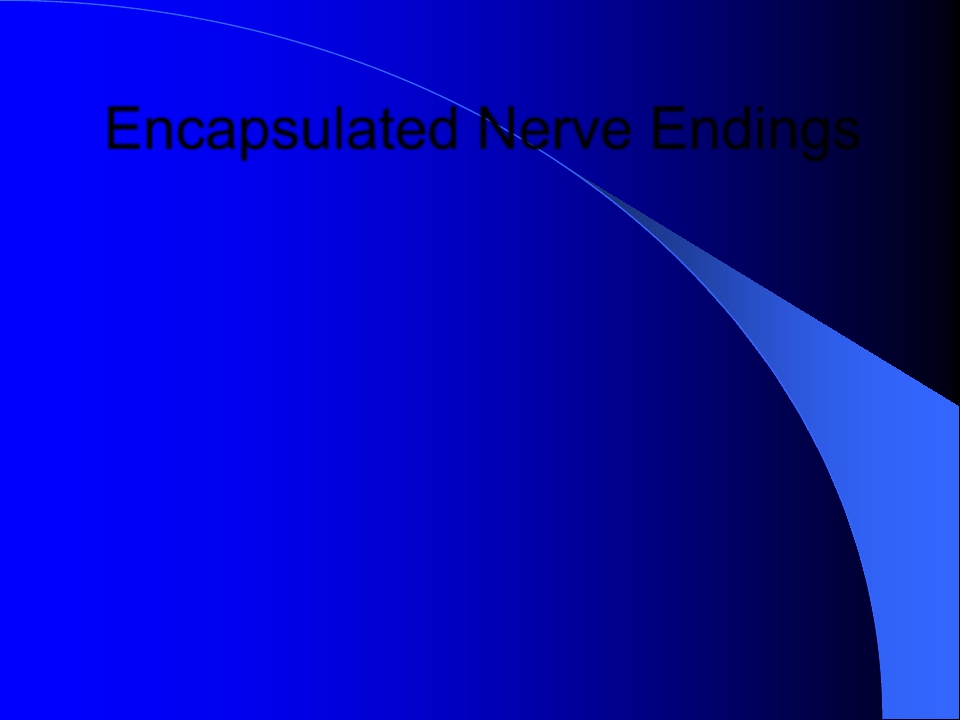 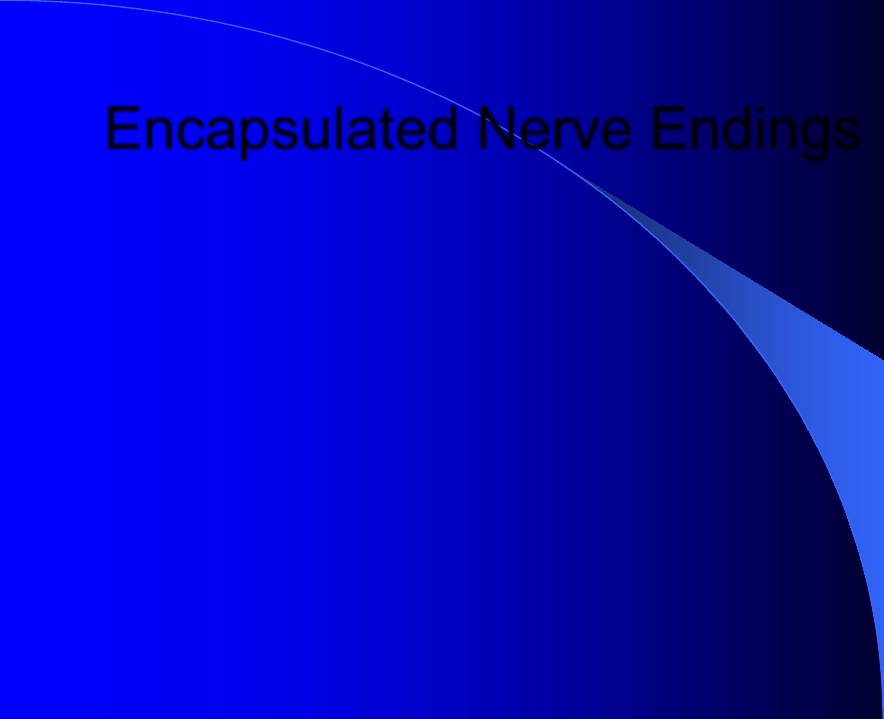 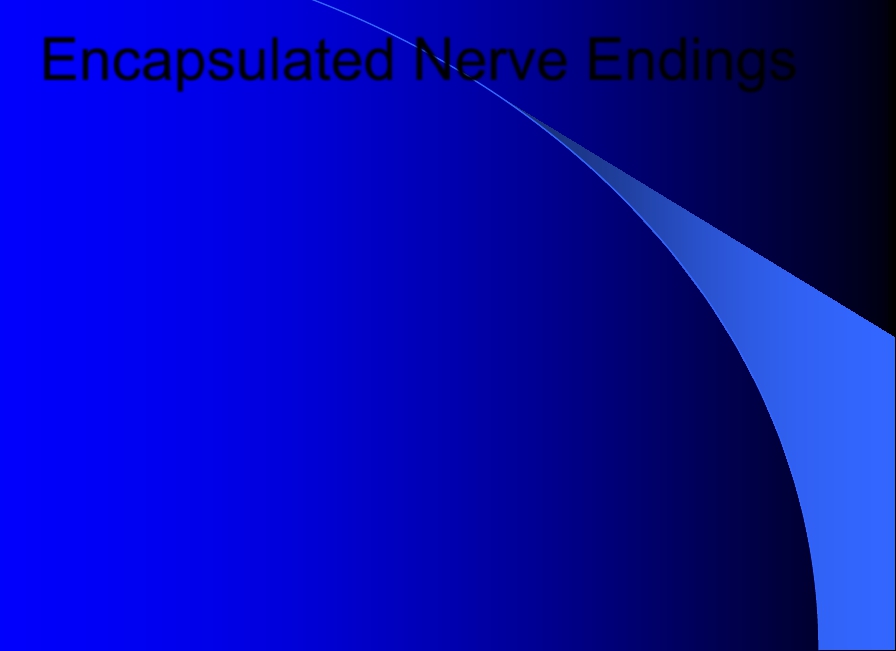 Encapsulated Nerve Endings

Consist of one or more end fibers of sensory
neurons

 Enclosed in connective tissue

 Include four main types
Copyright © 2005
Pearson Education,
Inc., publishing as
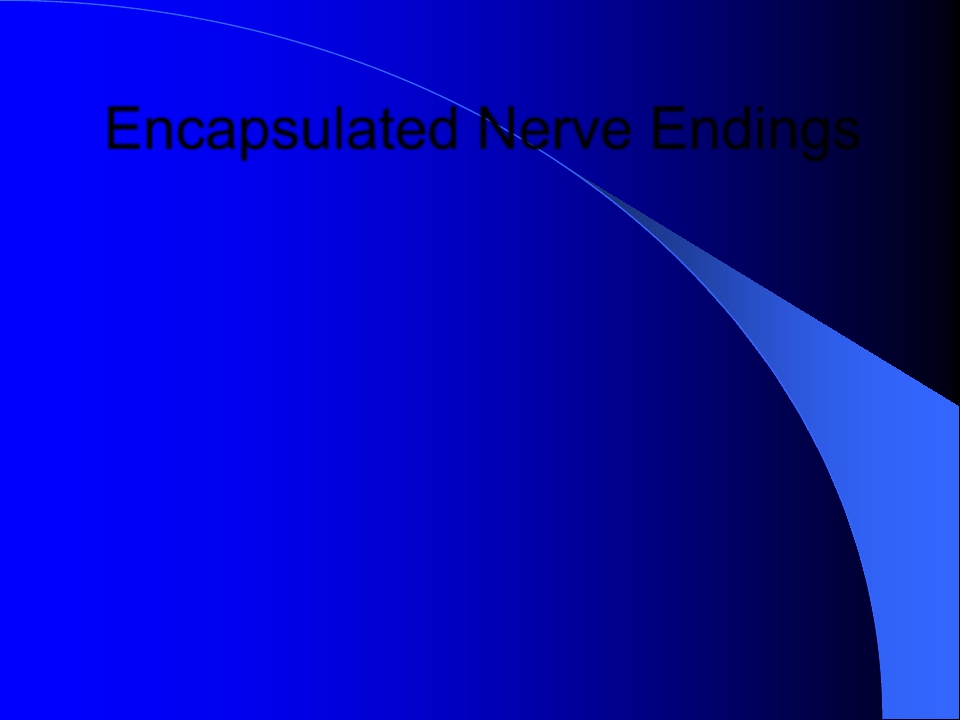 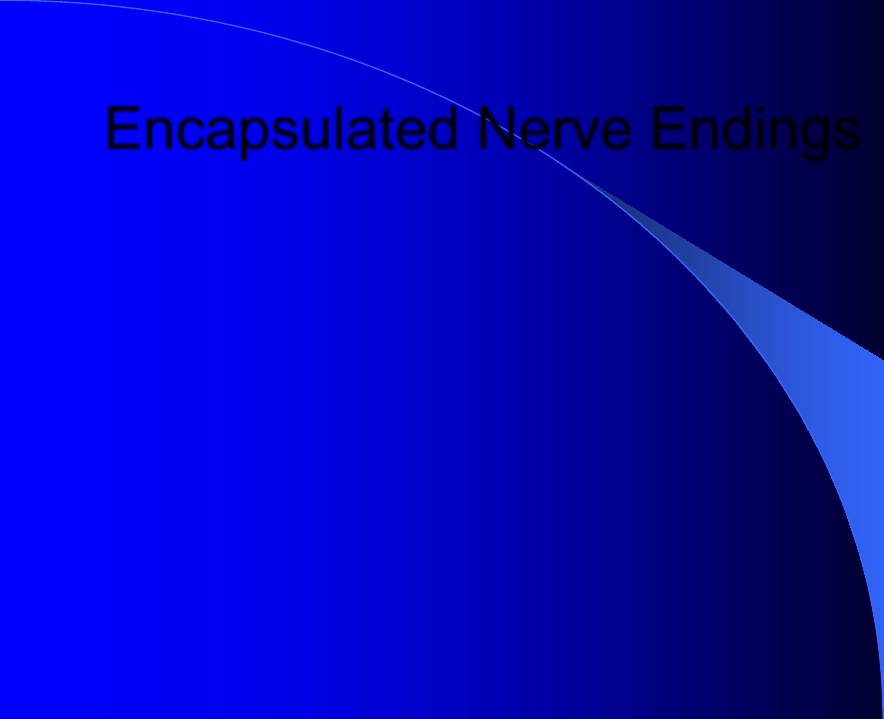 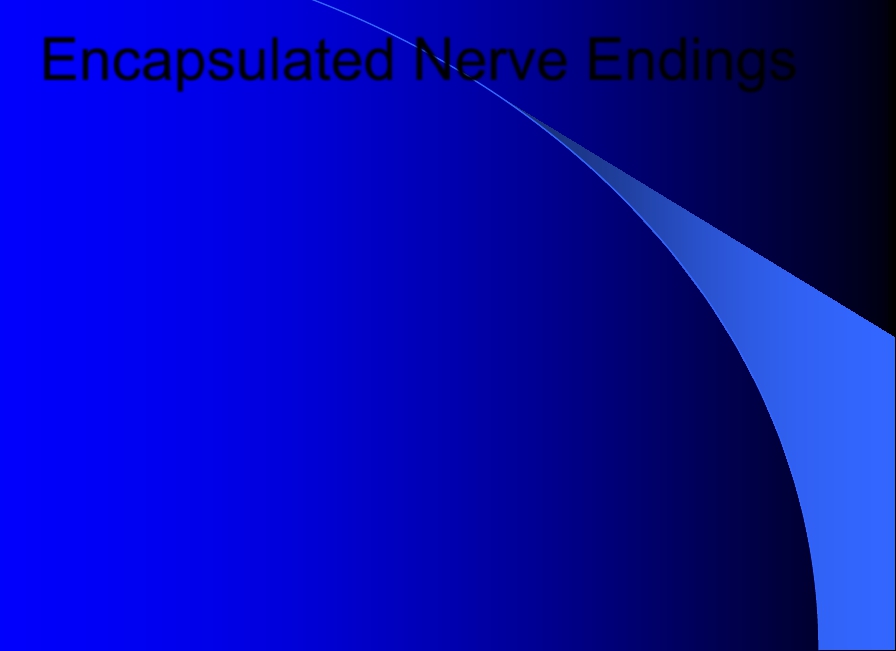 Encapsulated Nerve Endings
Meissner’s corpuscles

 Pacinian corpuscles

 Ruffini’s corpuscles

 Proprioceptors
Copyright © 2005
Pearson Education,
Inc., publishing as
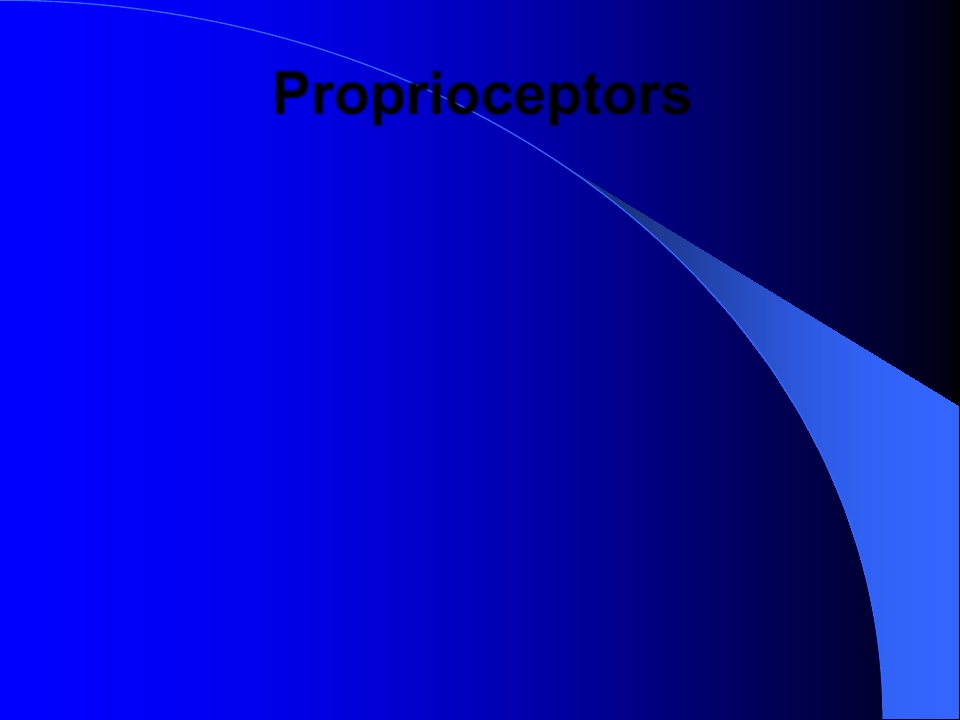 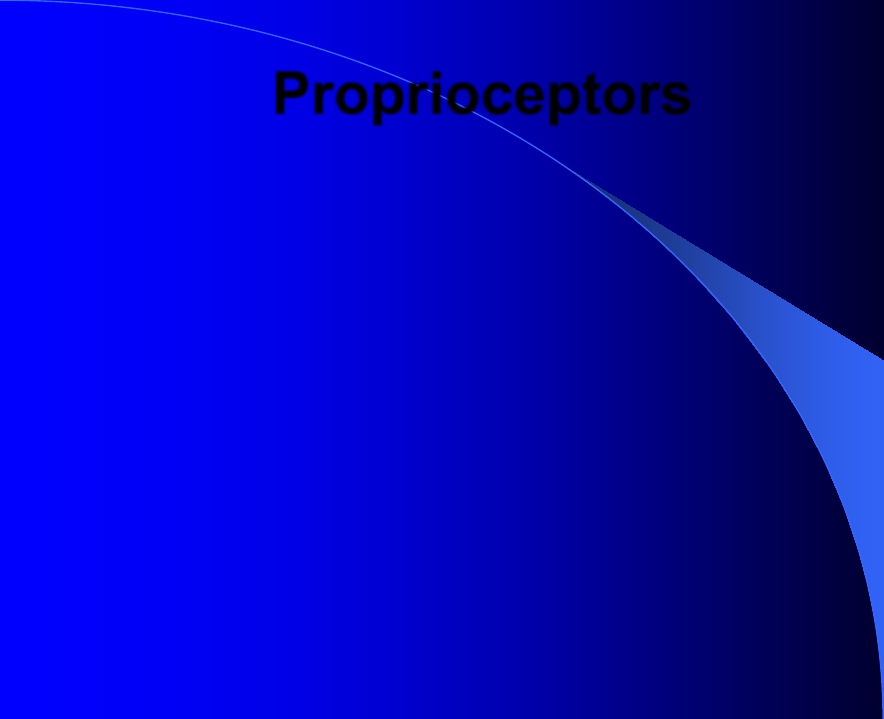 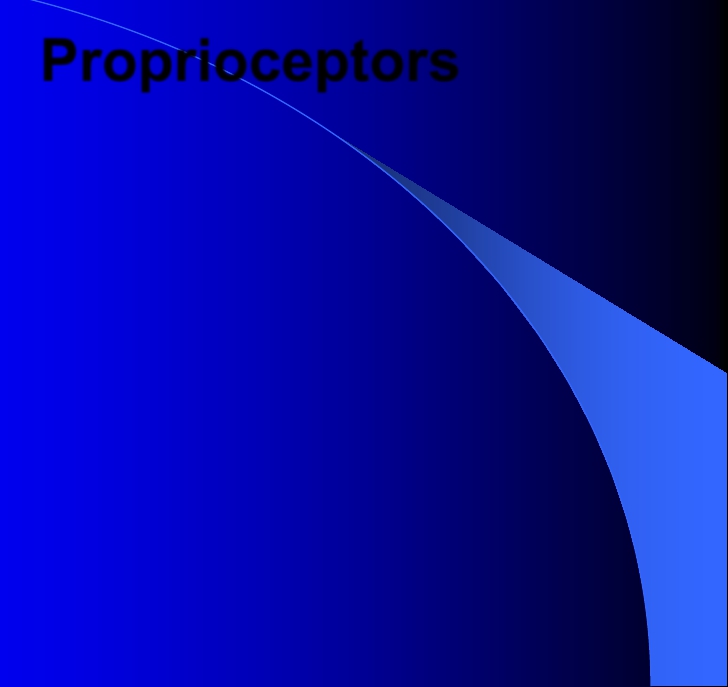 Proprioceptors
– Encapsulated Nerve Endings

– Monitor stretch in locomotory organs

– Three types of proprioceptors
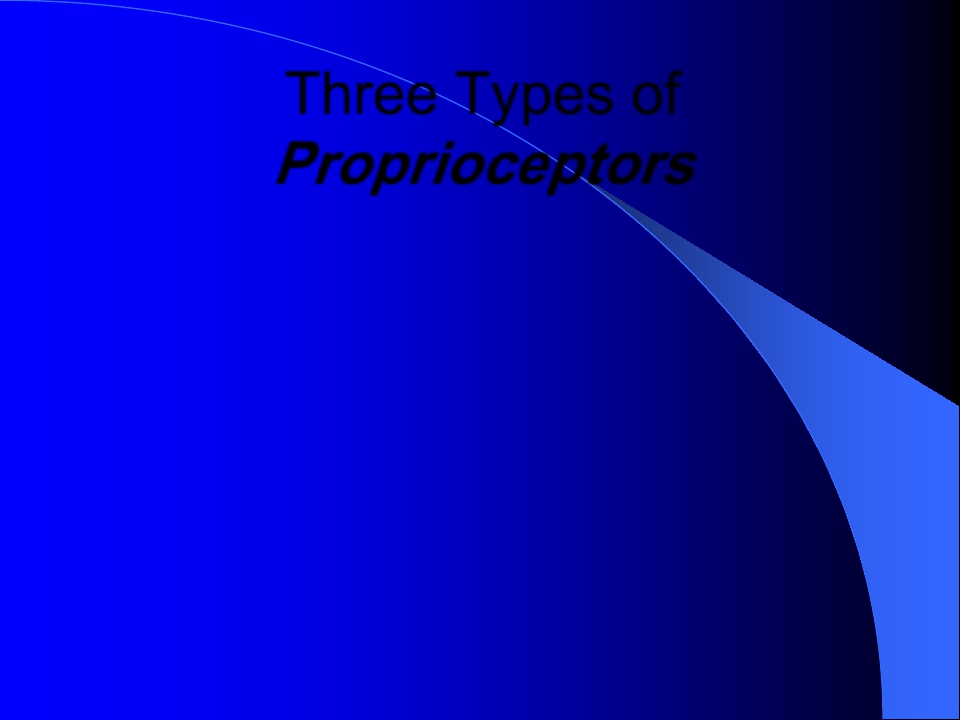 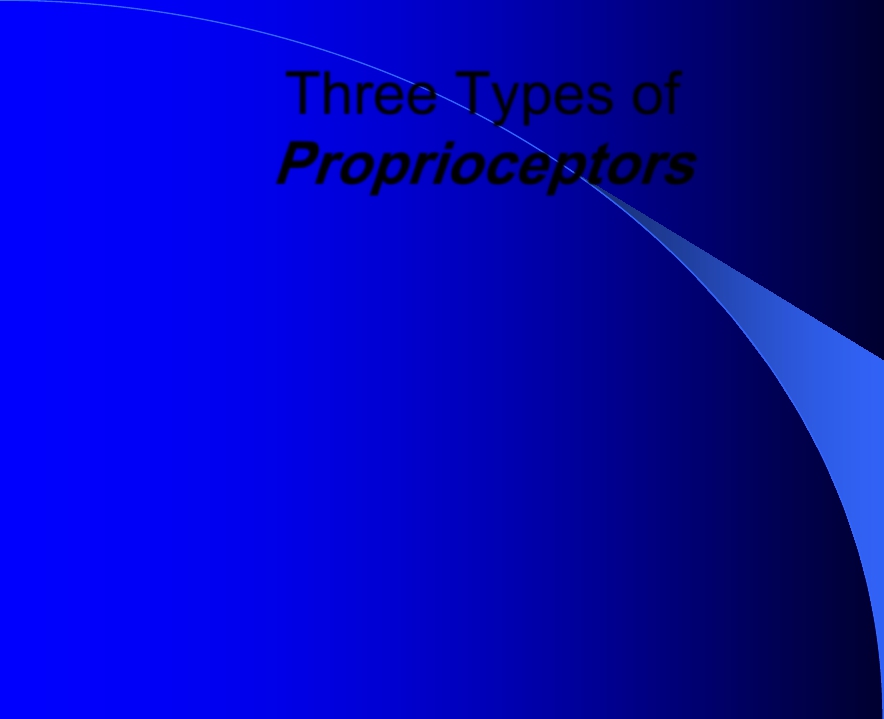 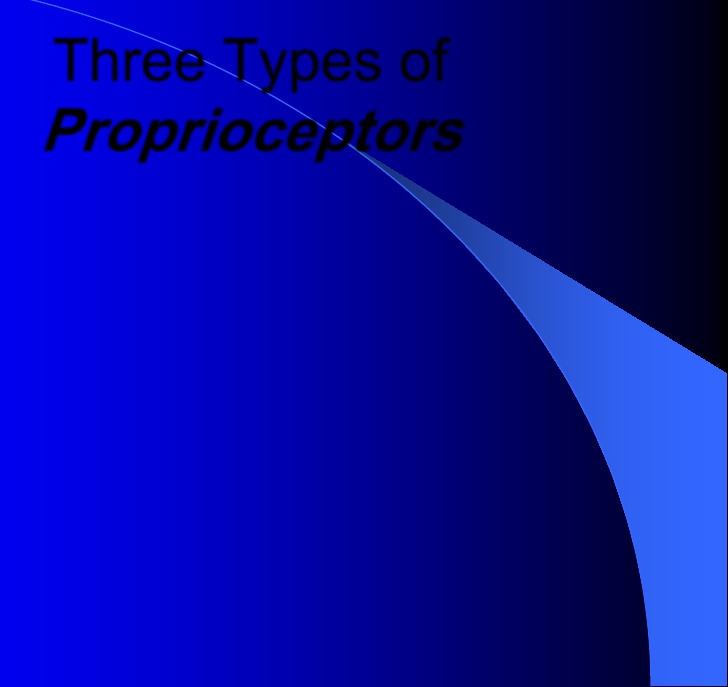 Three Types of

			Proprioceptors

Muscle spindles – measure the changing
length of a muscle
	– Imbedded in the perimysium between muscle
		fascicles
Golgi tendon organs – located near the
muscle-tendon junction
	– Monitor tension within tendons

Joint kinesthetic receptors
	– Sensory nerve endings within the joint capsules






















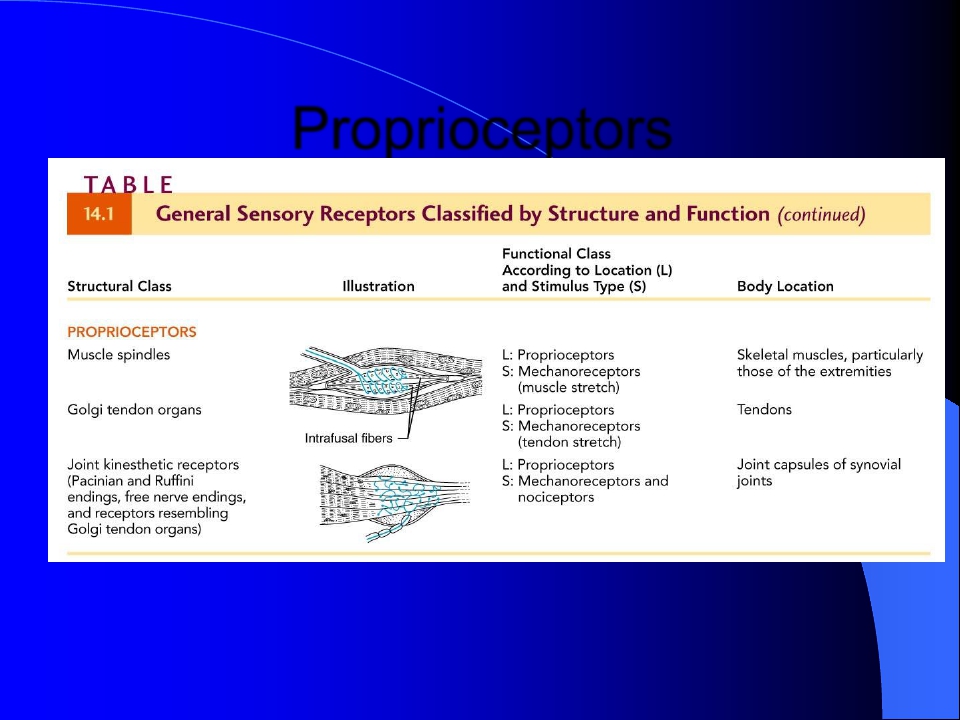 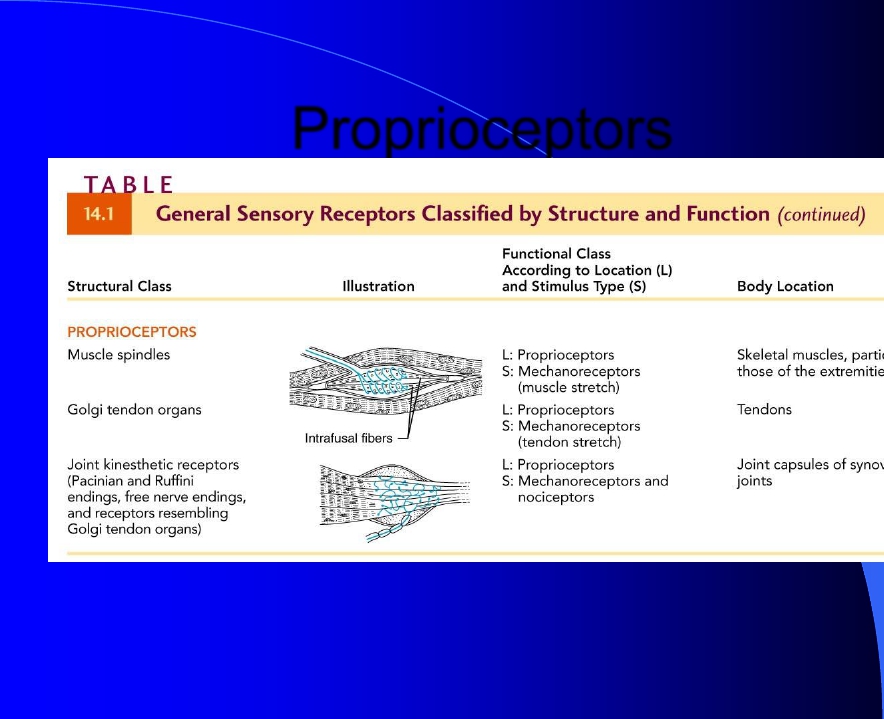 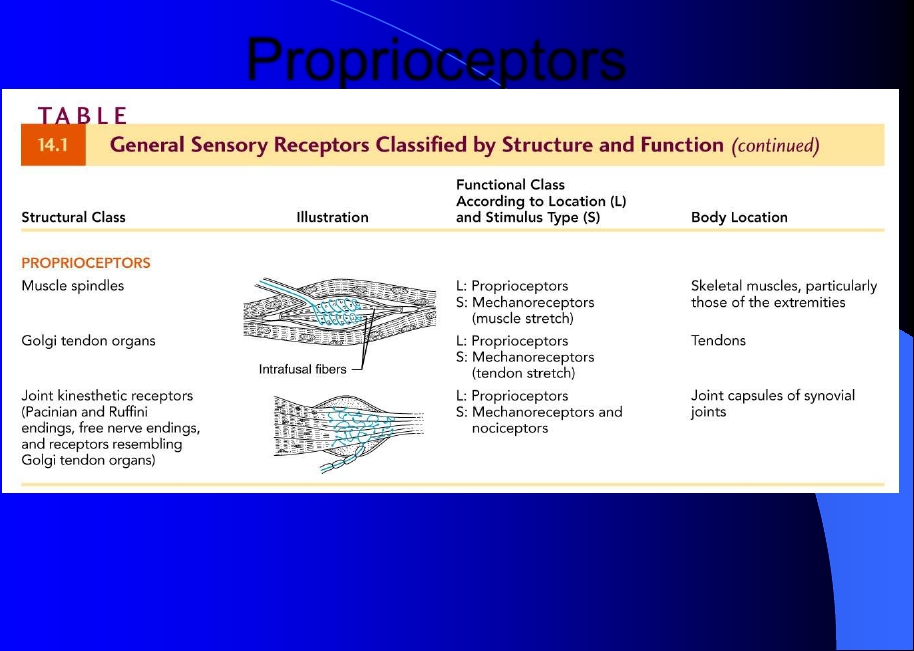 Proprioceptors
Copyright © 2008 Pearson
Education, Inc., publishing as
Benjamin Cummings
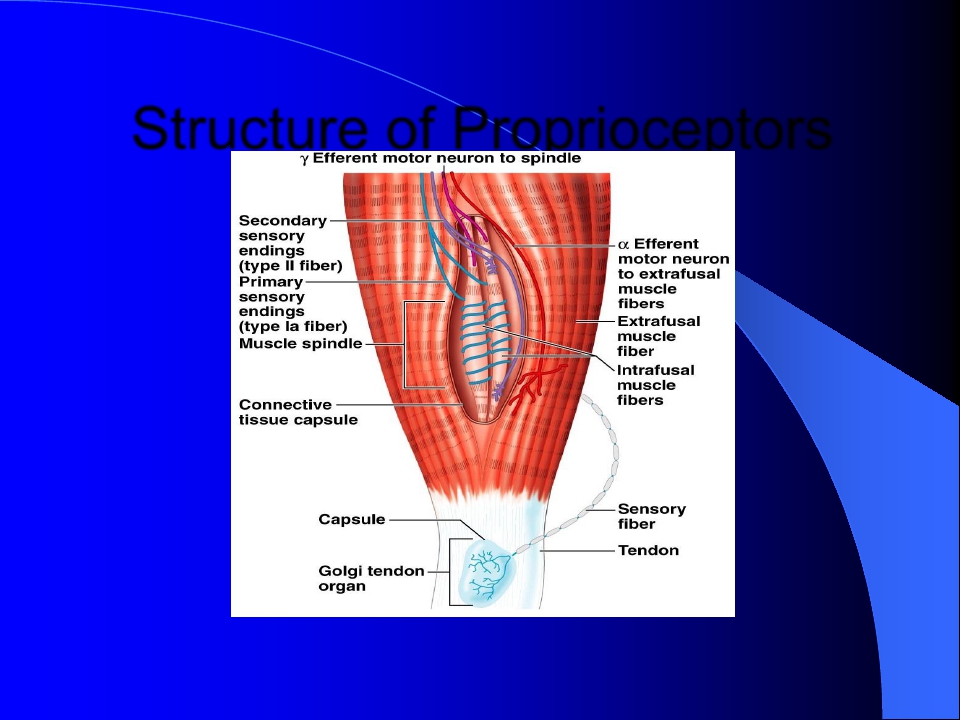 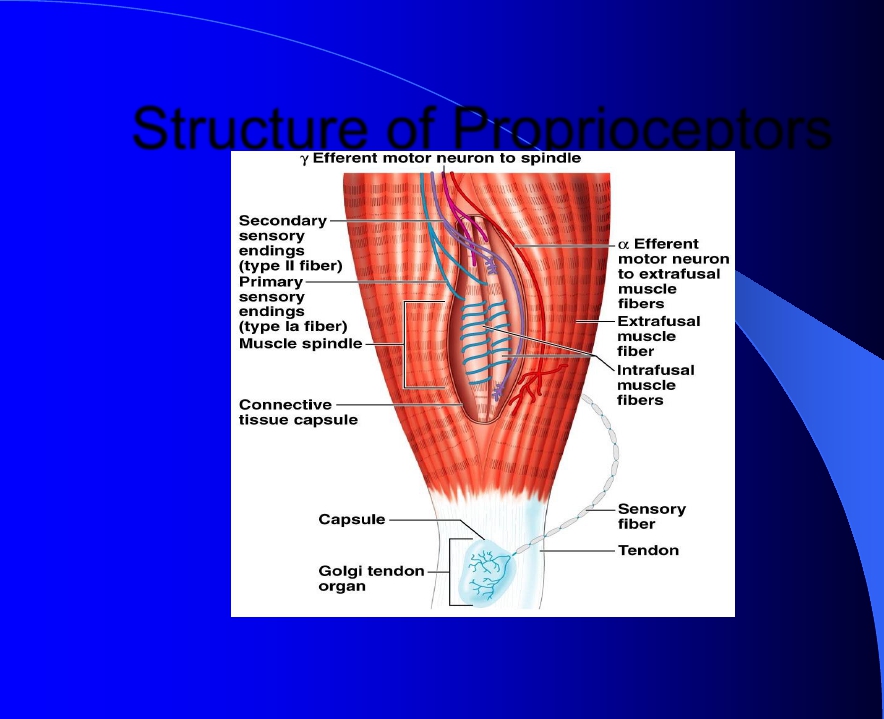 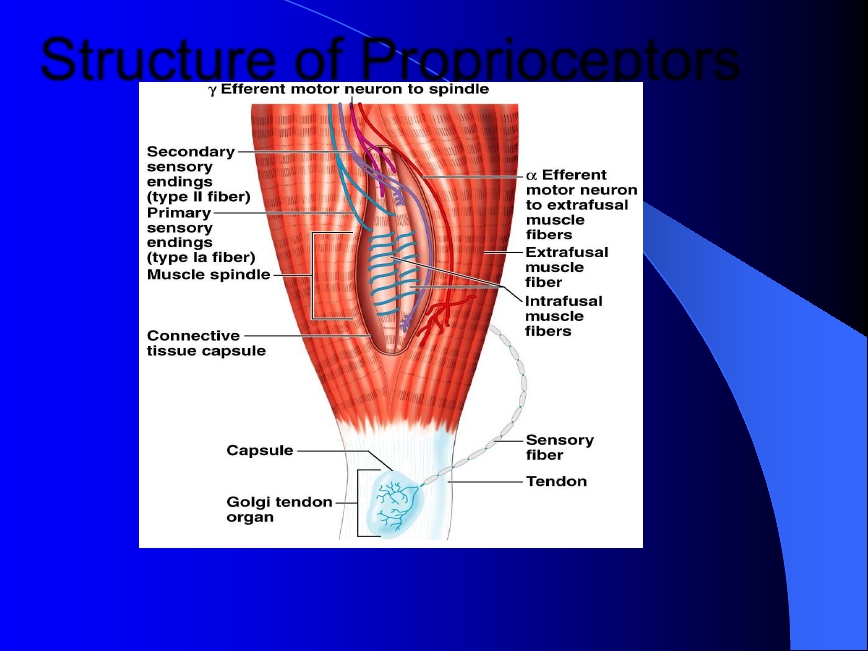 Structure of Proprioceptors
Copyright © 2008 Pearson
Education, Inc., publishing as
Benjamin Cummings
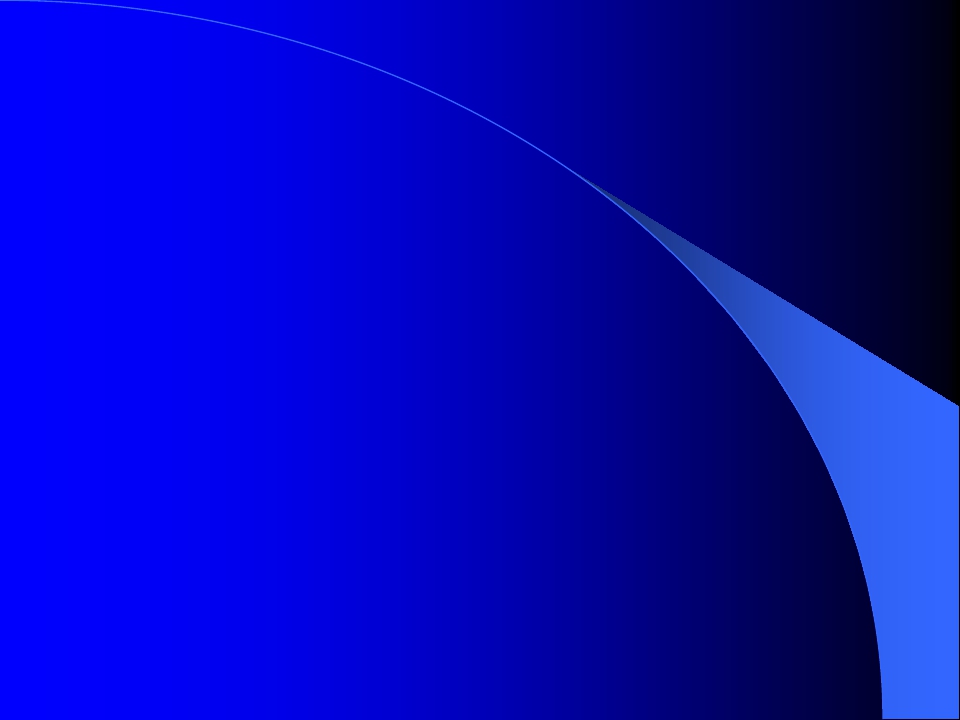 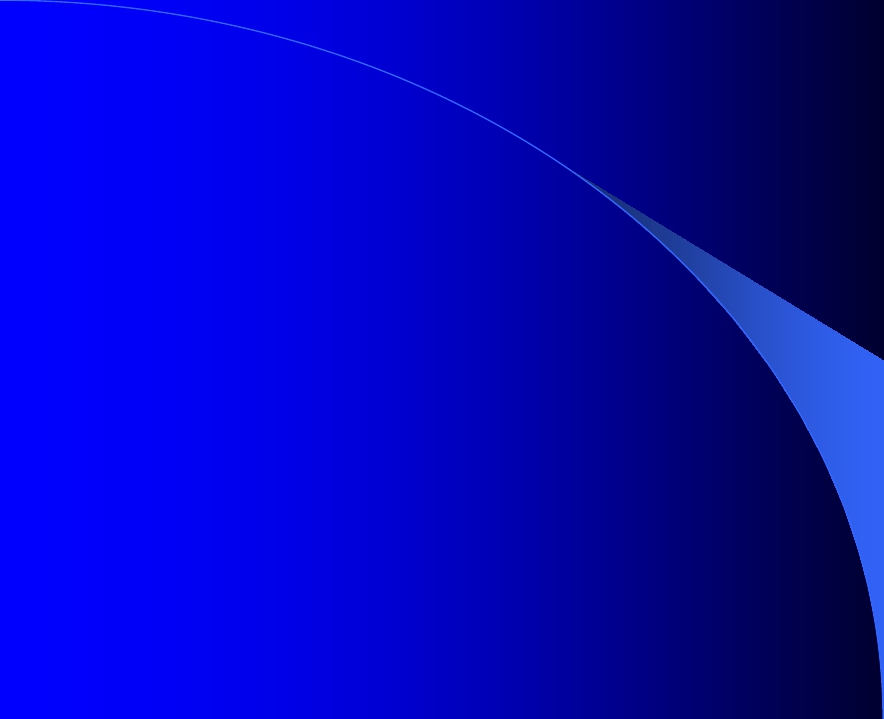 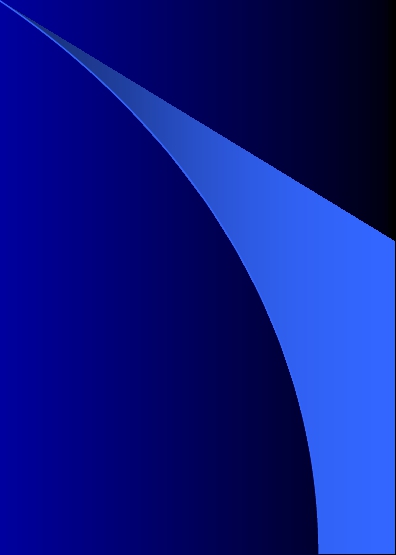 
Introduction
 Sensory receptors
major
sensory pathways
dorsal column system

 spinocerebellar tract

 sensory and motor ataxia
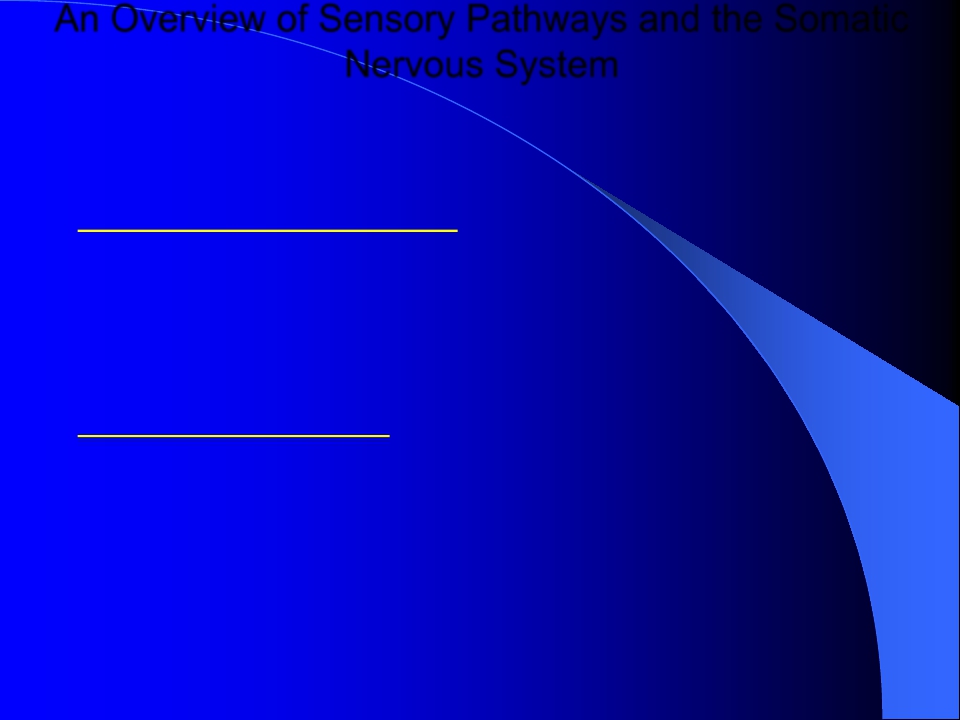 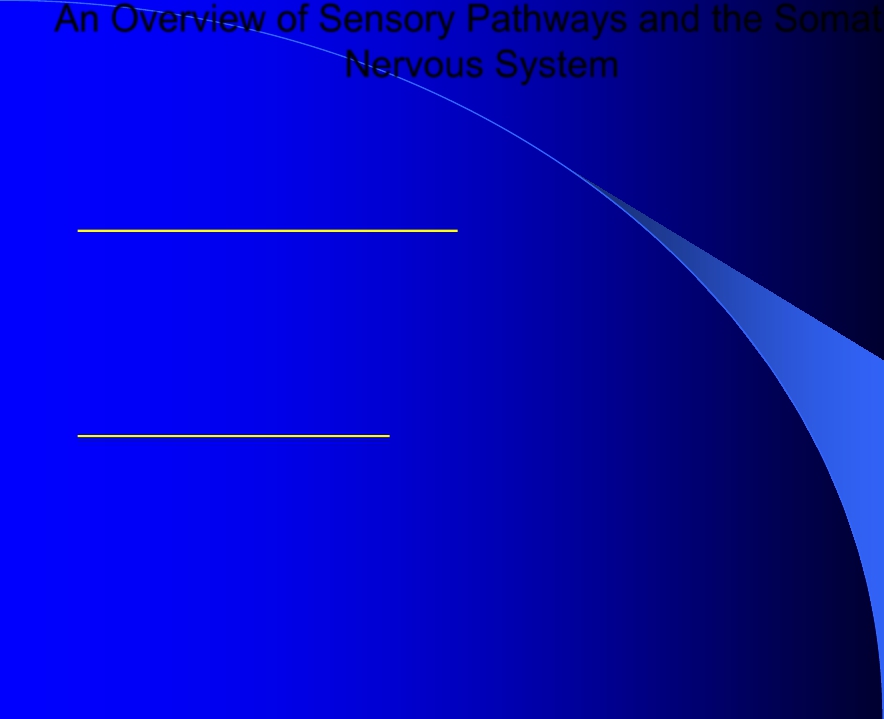 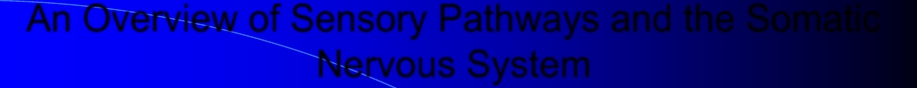 An Overview of Sensory Pathways and the Somatic
					Nervous System


				Neural pathways


Afferent pathways

		– Sensory information coming from the sensory
			receptors through peripheral nerves to the spinal cord
			and  to the brain .
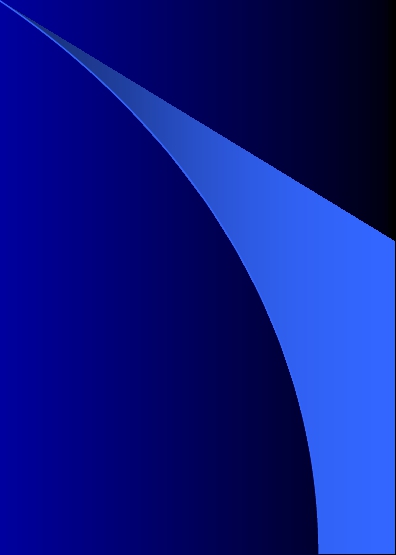 
Efferent pathways

	– Motor commands coming from the brain and spinal
		cord, through peripheral nerves to effecter organs .
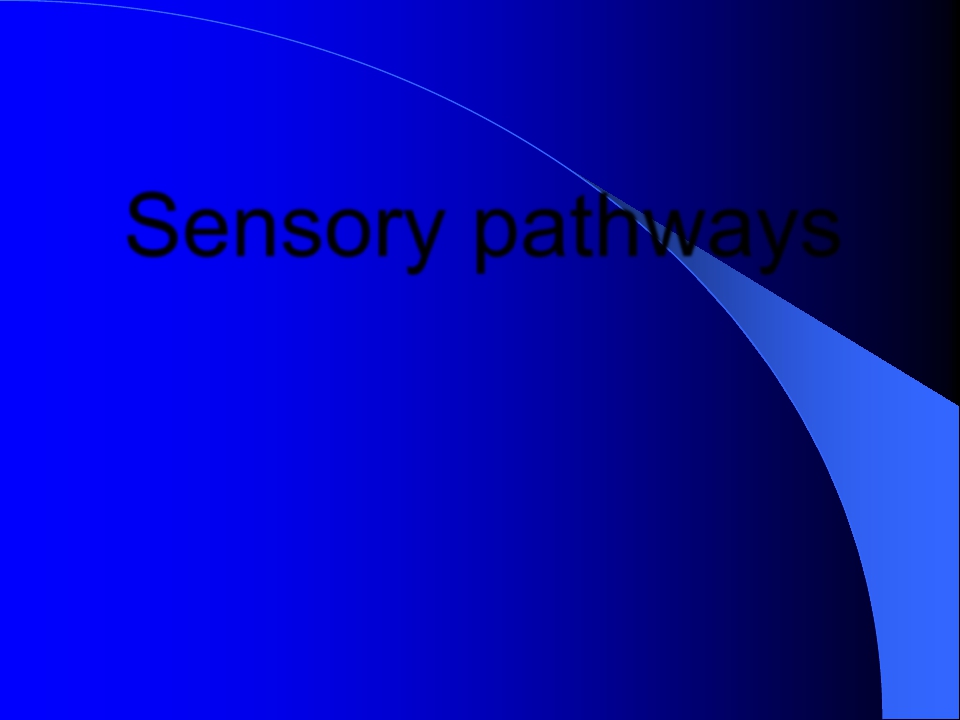 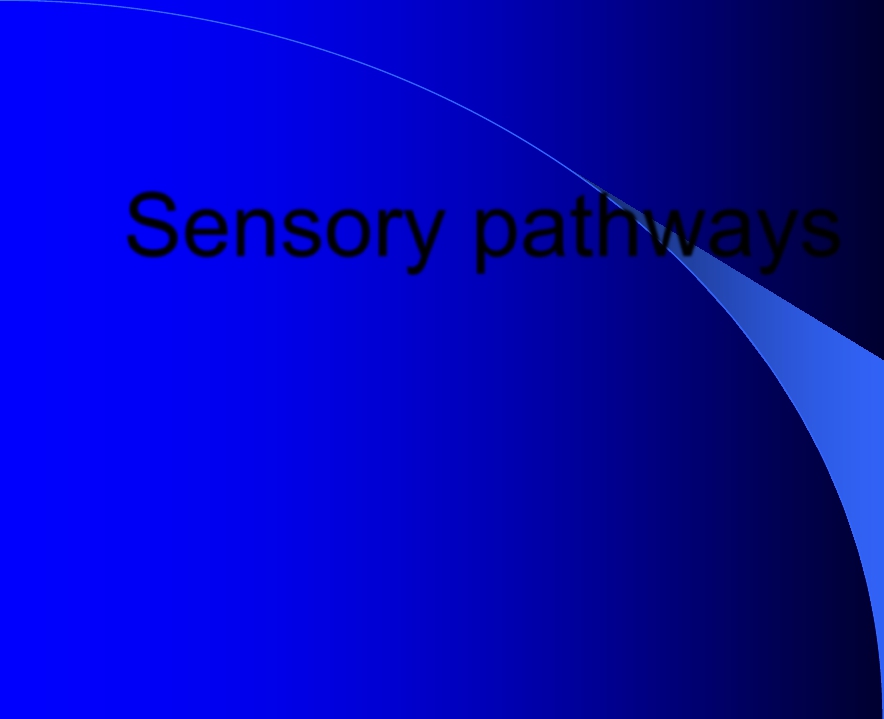 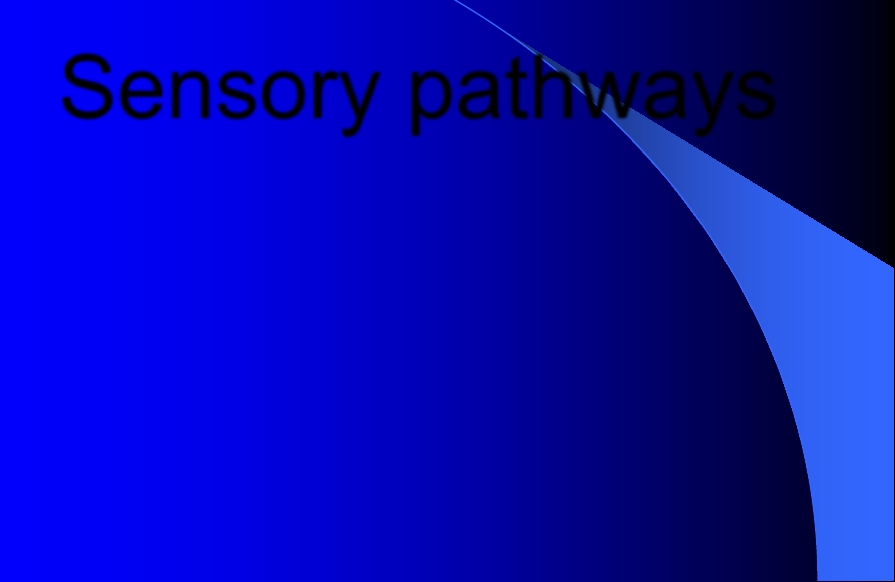 Sensory pathways
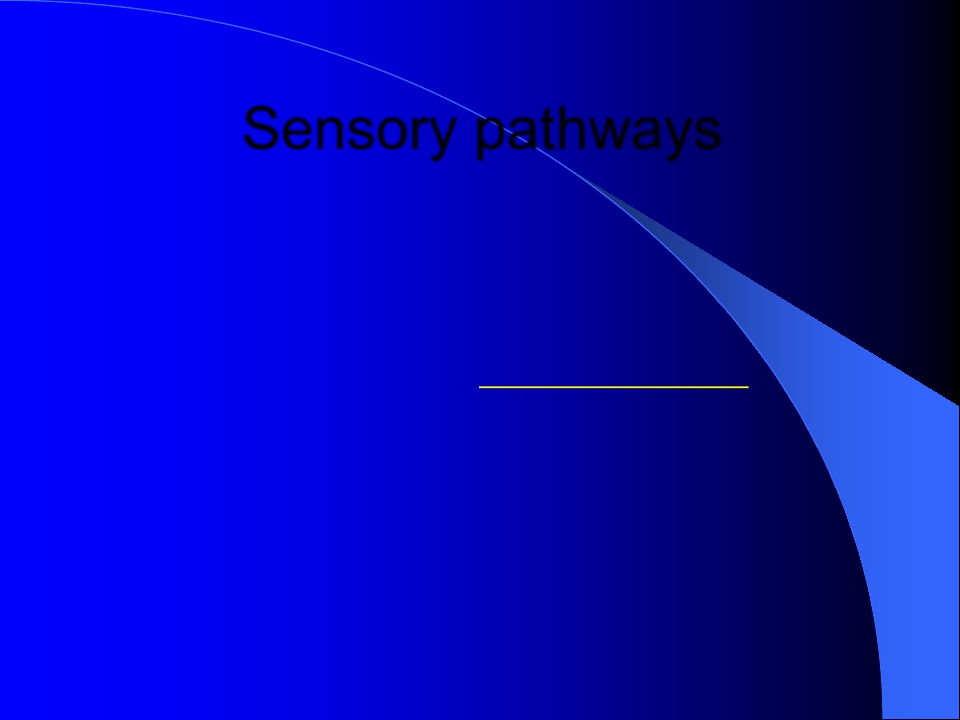 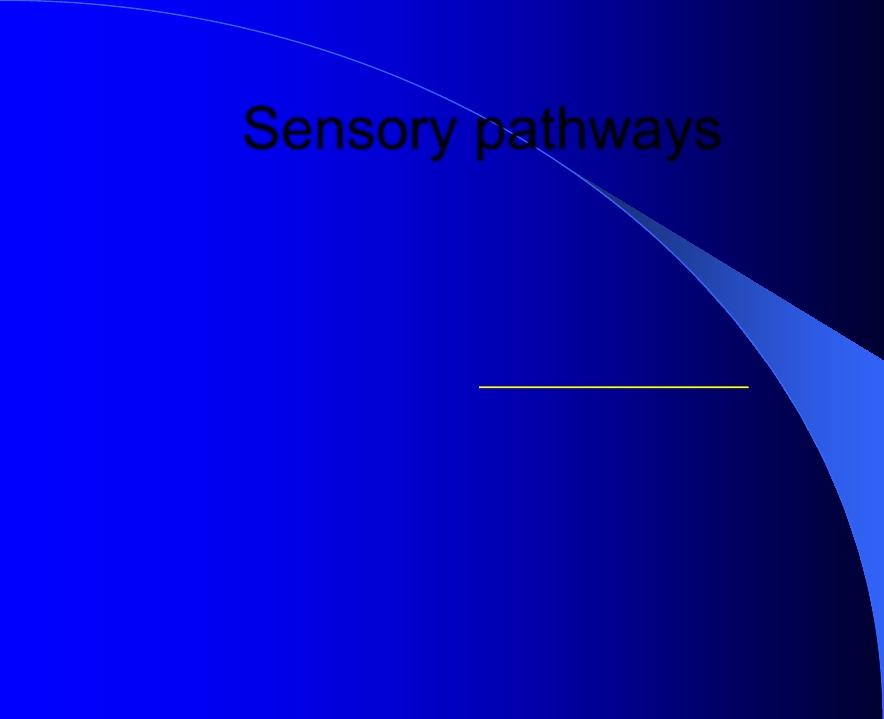 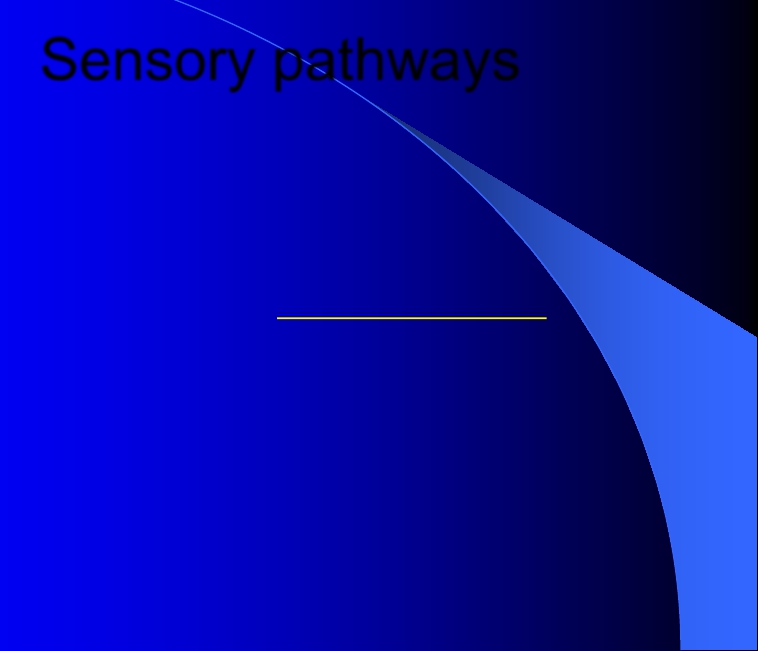 Sensory pathways




Sensory systems allow us to detect, analyze and
respond to our environment
“ascending pathways”

Carry information from sensory receptors to the
brain

Conscious: reach cerebral cortex

Unconscious: do not reach cerebral cortex

Sensations from body reach the opposite side of
the brain

















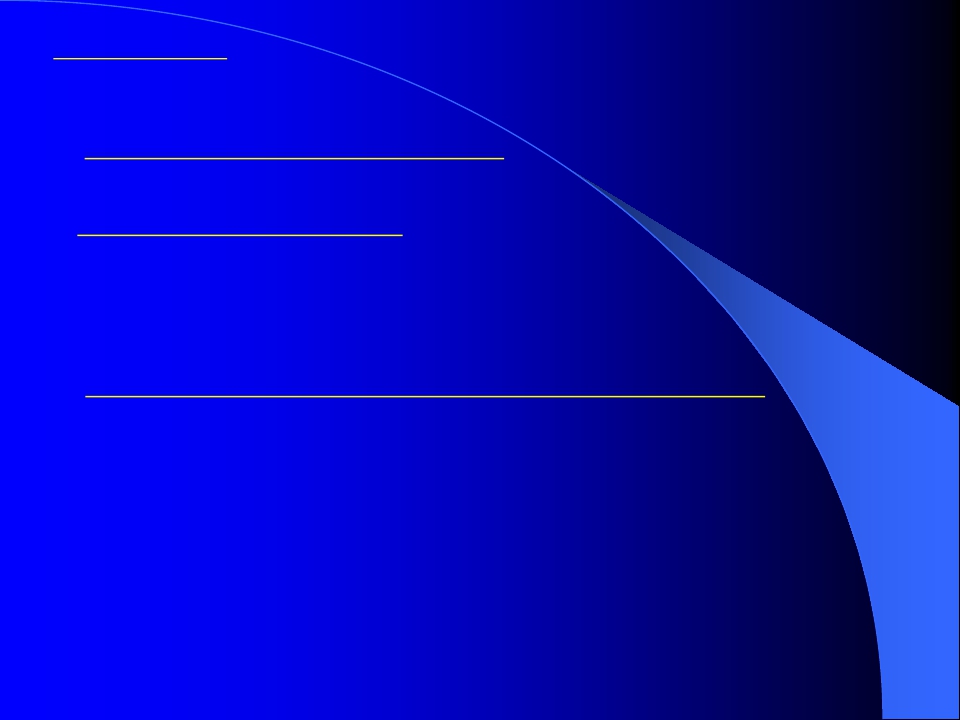 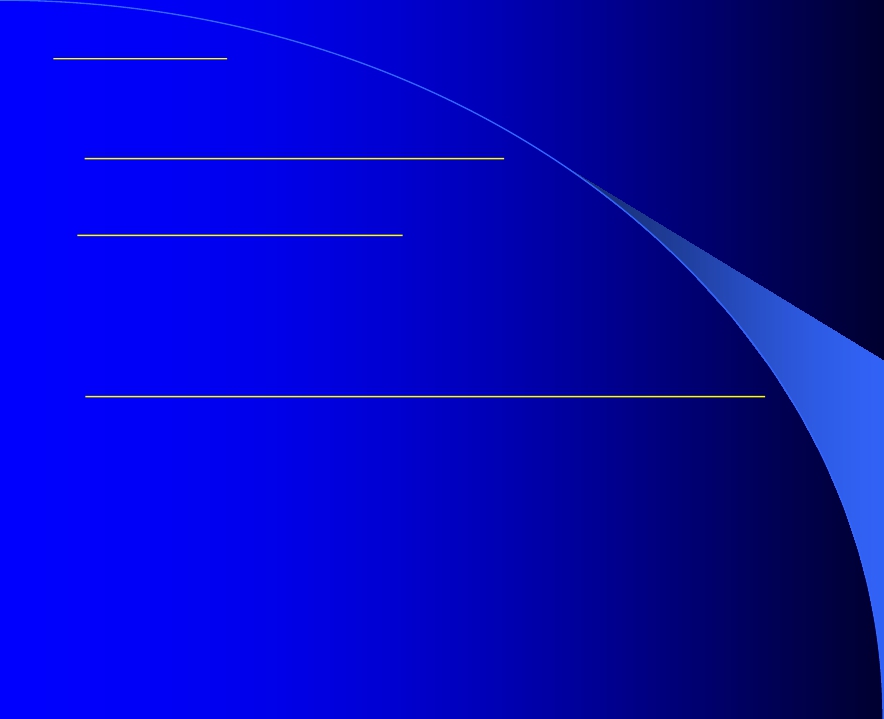 
































Spinal tracts- These are known as sensory and  motor pathways
consisting of multineuron pathways connecting the CNS to the PNS.
At some point most pathways crossover (decussate),
A. Ascending (sensory) Pathways : -



1. Dorsal column pathway- carries signal of fine touch, pressure,
vibration , stereognosis and concious proprioception,  ascends up
dorsal white column in fasciculus gracilis or cutaneatus to medulla
oblongata to the thalamus to primary somatosensory cortex (post
central gyrus).
2 . Posterior and anterior spinocerebellar pathways- carry
subsconcious proprioception. Dorsal gray horn- to lateral column- to
medulla oblongata- to pons – to cerebellum.






3. Spinothalamic pathway- carries signals of pain, temperature, deep
pressure, and course touch.  From psterior gray horn decussate into
lateral and anterior funiculi up to the thalamus to primary
somatosensory cortex (postcentral gyrus).
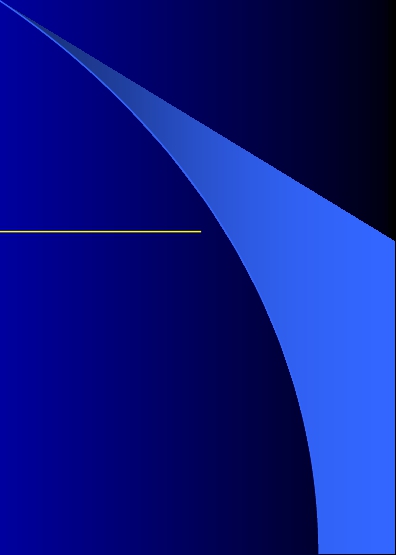 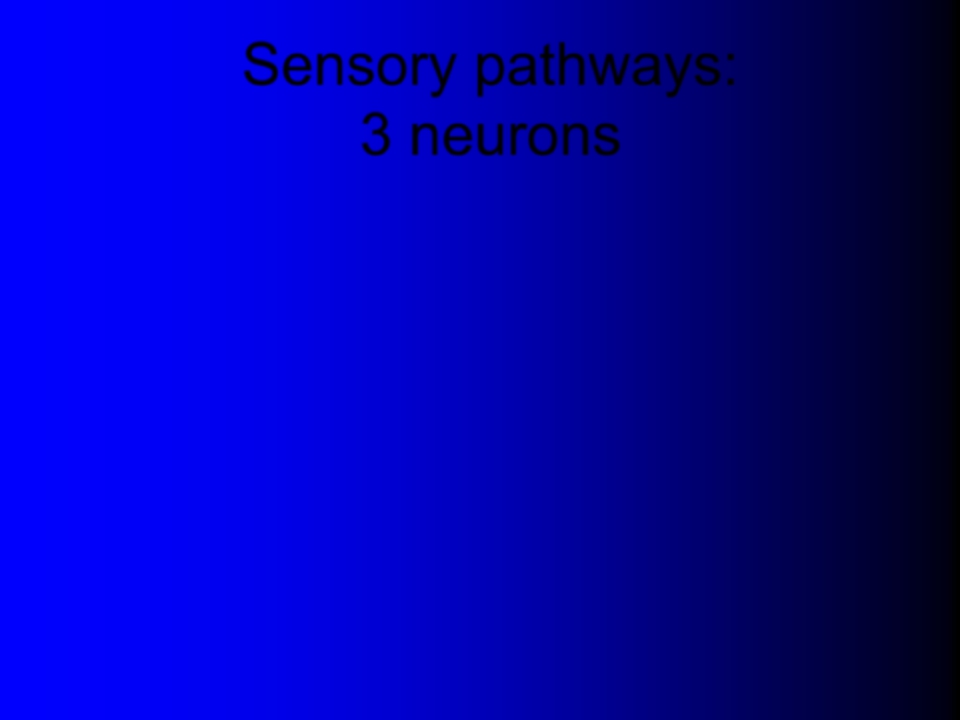 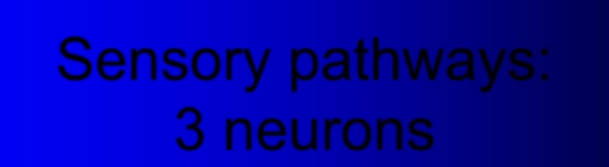 Sensory pathways:

		3 neurons





enters spinal cord from periphery
1st:
2nd:
crosses over (decussates), ascends
in spinal cord to thalamus
3rd:
projects to somatosensory cortex
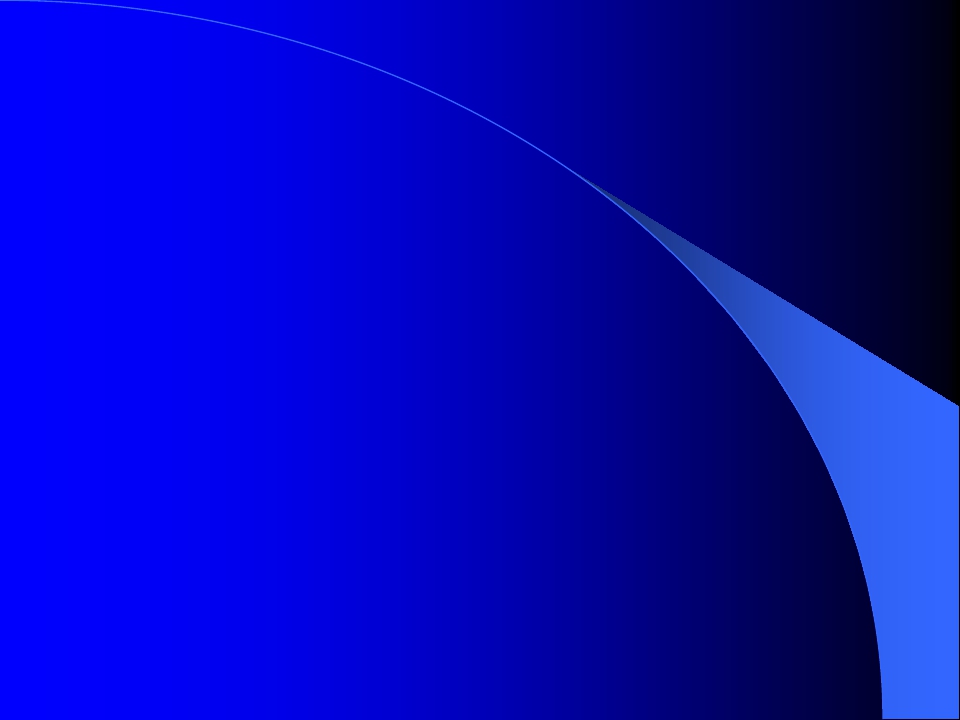 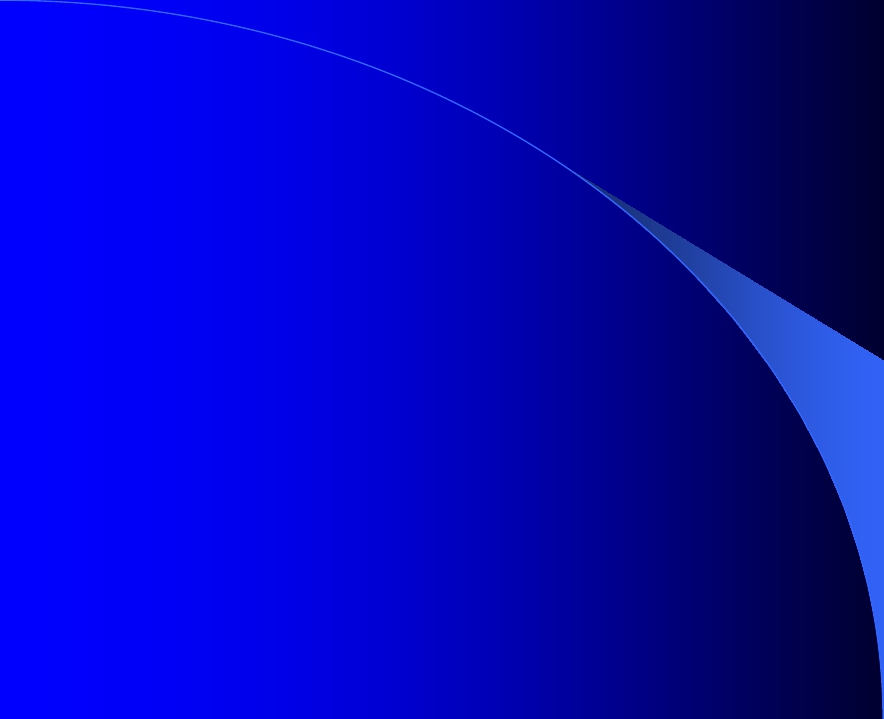 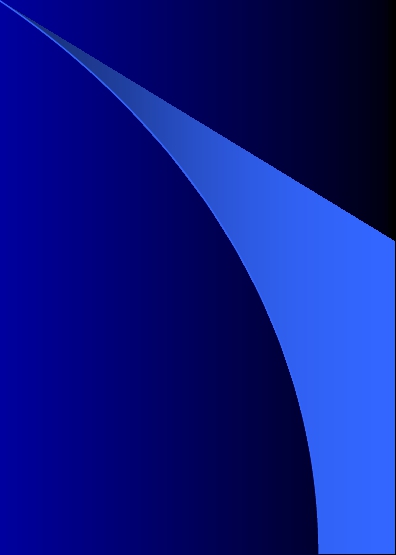 
Introduction
 Sensory receptors
major
sensory pathways
dorsal column system

 spinocerebellar tract

 sensory and motor ataxia
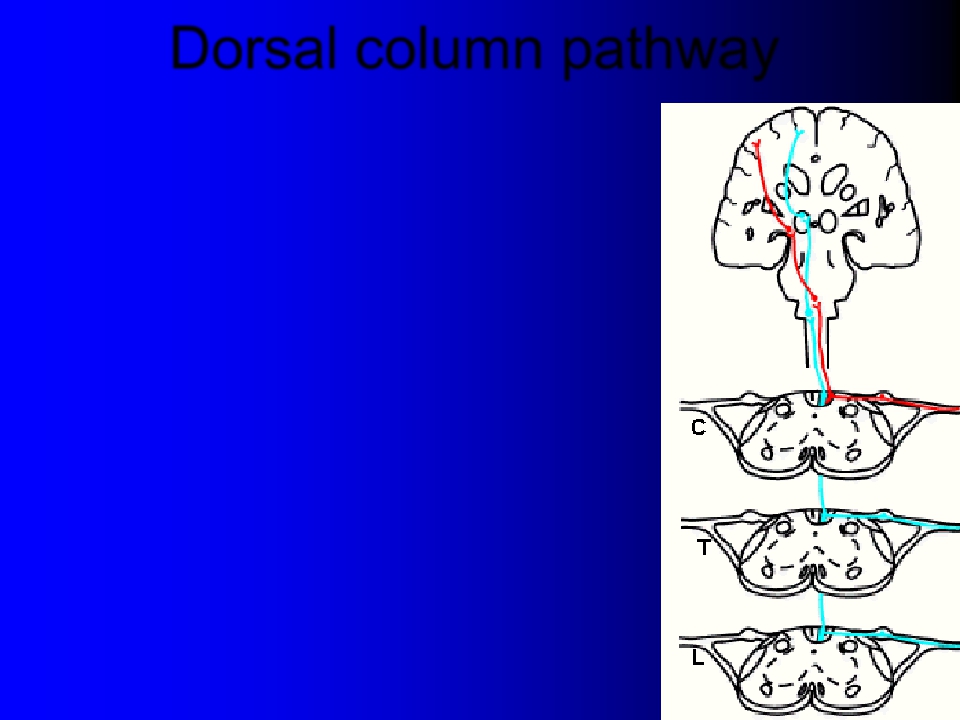 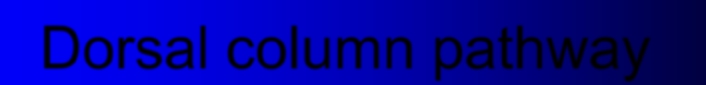 Dorsal column pathway

Carries fine touch, tow point

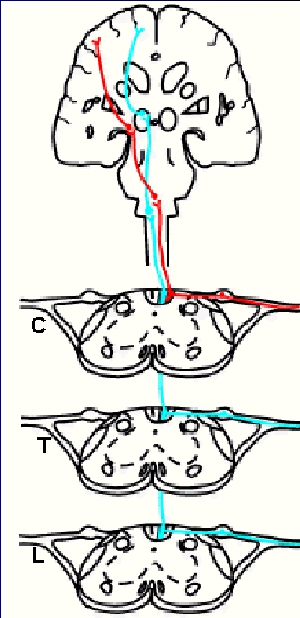 discrimination ,pressure ,vibratio
	n ,stereognosis and conscious
	proprioception signals

 1st neuron enters spinal cord
	through dorsal root; ascends to
	medulla (brain stem)

 2nd neuron crosses over in
	medulla; ascends to thalamus

 3rd neuron projects to
	somatosensory cortex
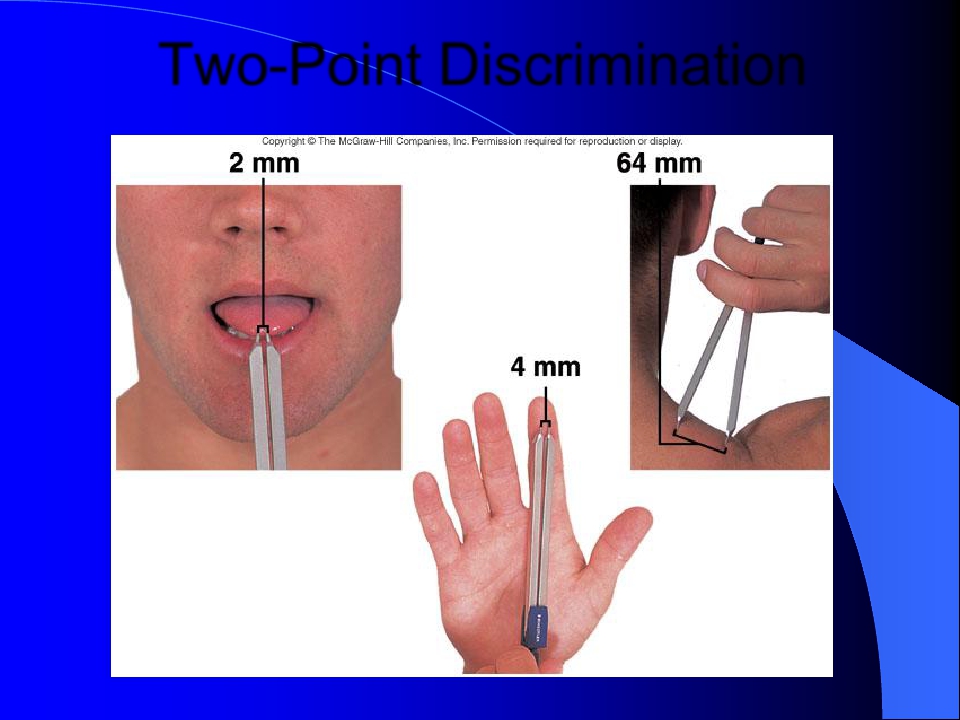 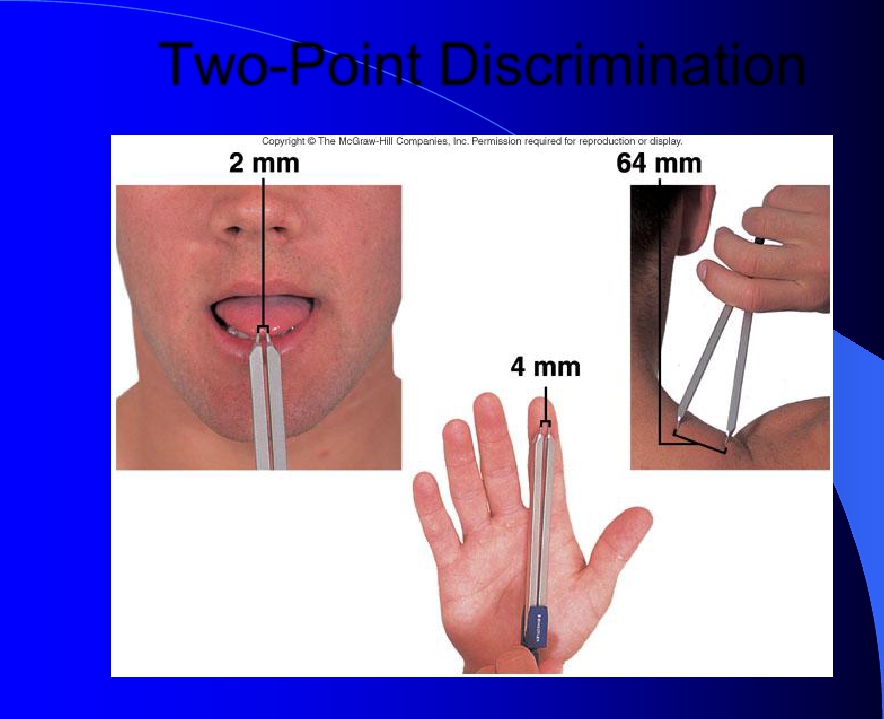 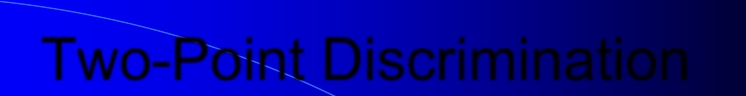 Two-Point Discrimination
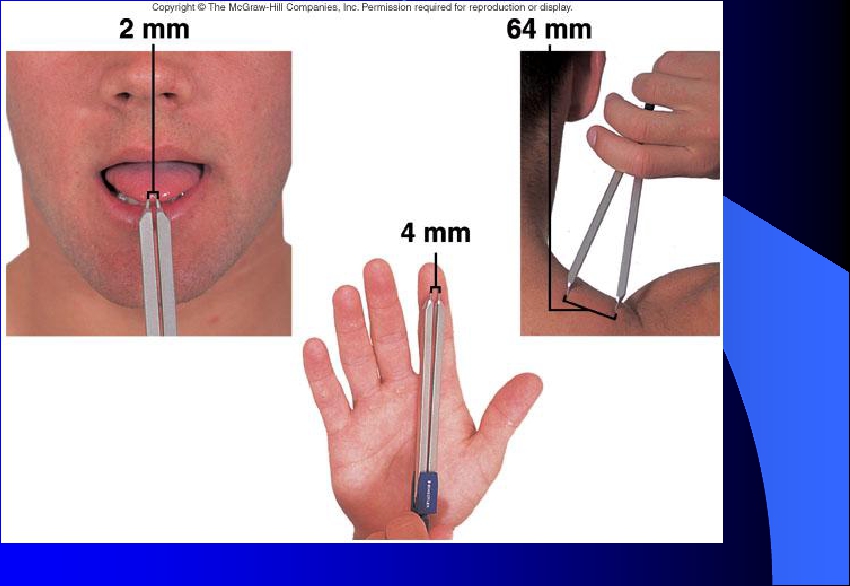 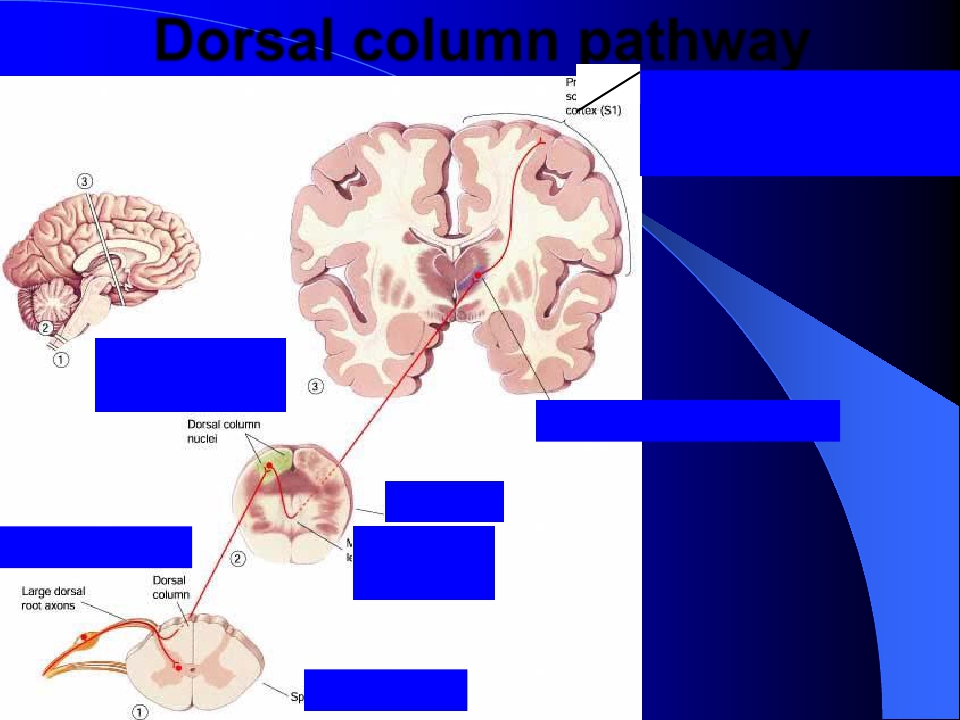 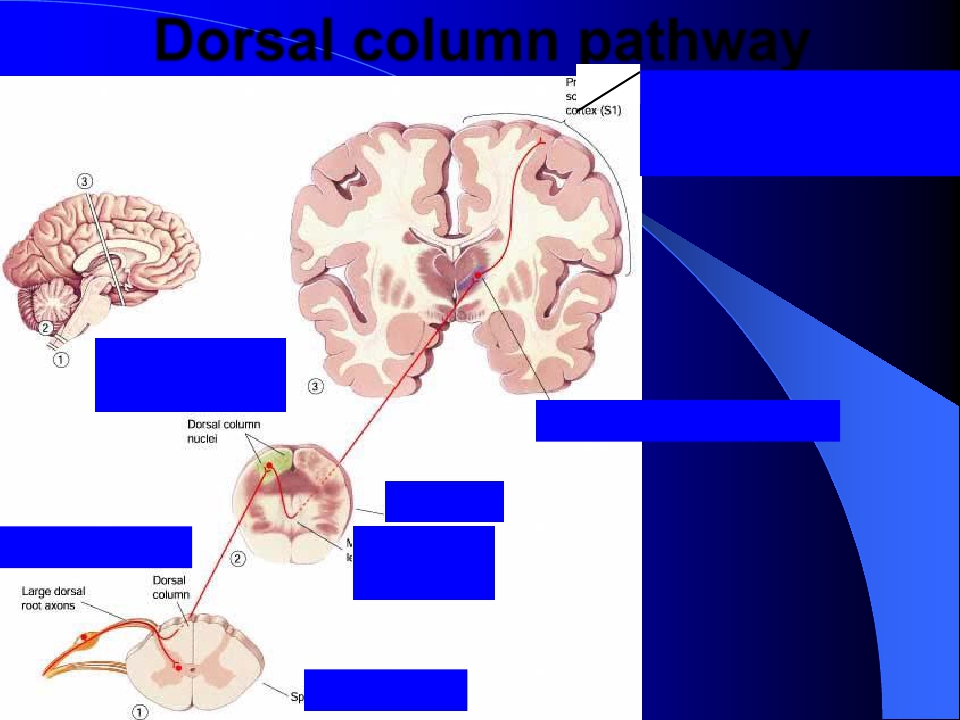 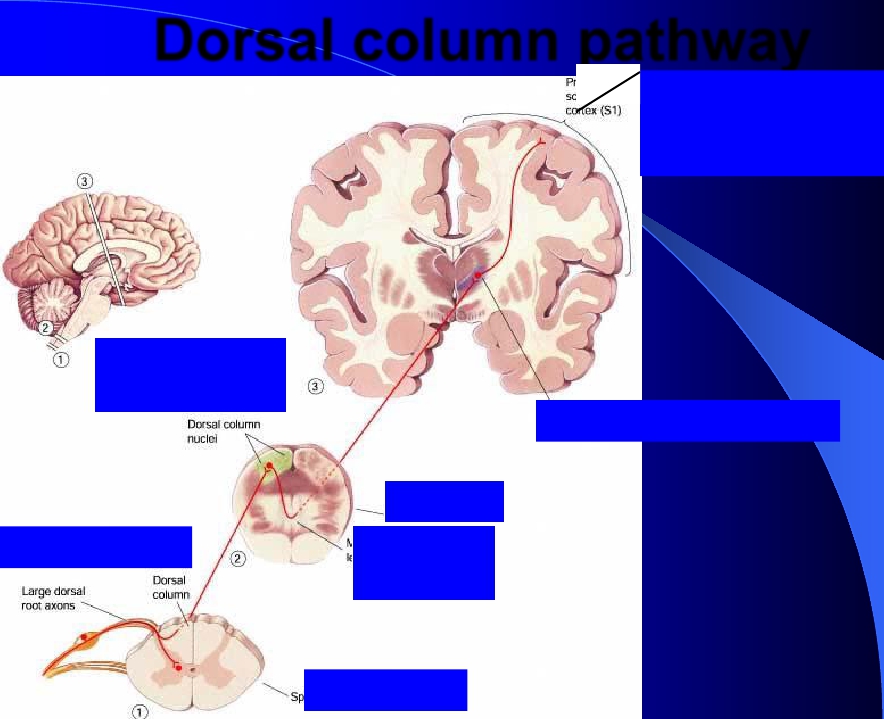 Dorsal column pathway
	Primary somatosensory
	cortex (S1) in parietal
	lobe
Dorsal column
nuclei
Thalamus
Medulla

Medial
lemniscus
Dorsal column
Spinal cord
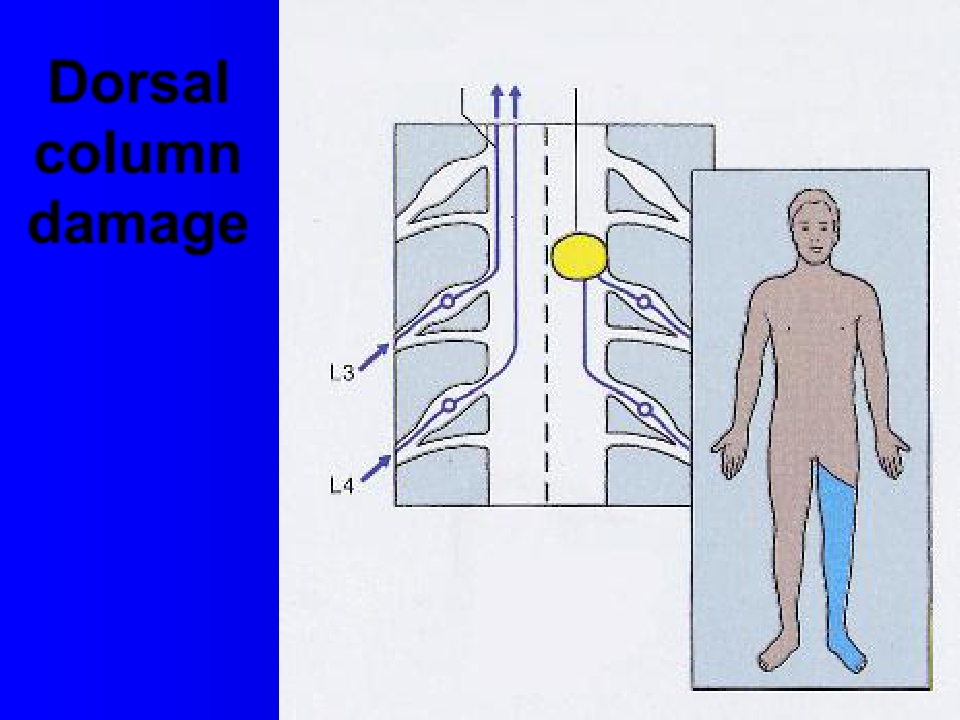 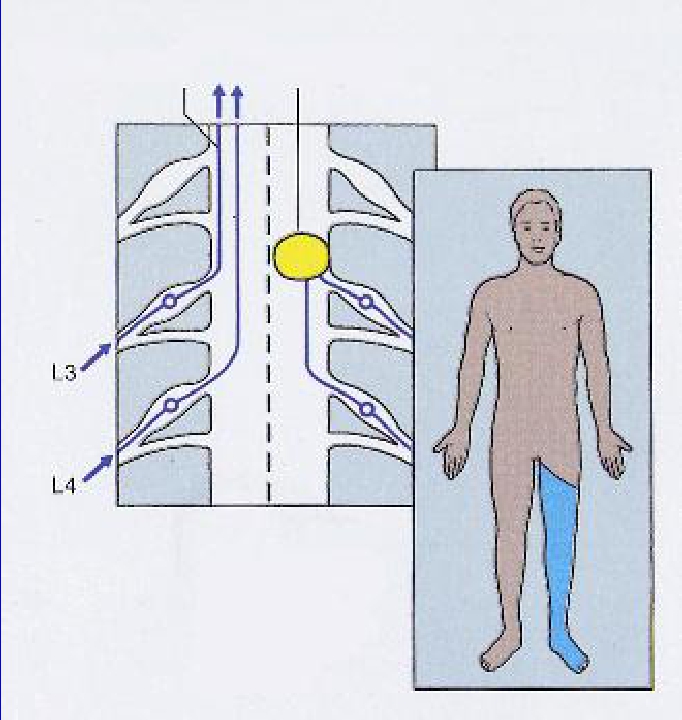 Left
spinal cord injury
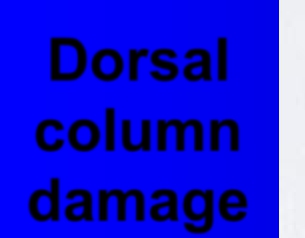 dorsal column
pathway
Dorsal

	column

damage
Loss of sense of:
•touch
•proprioception
•vibration
in left leg
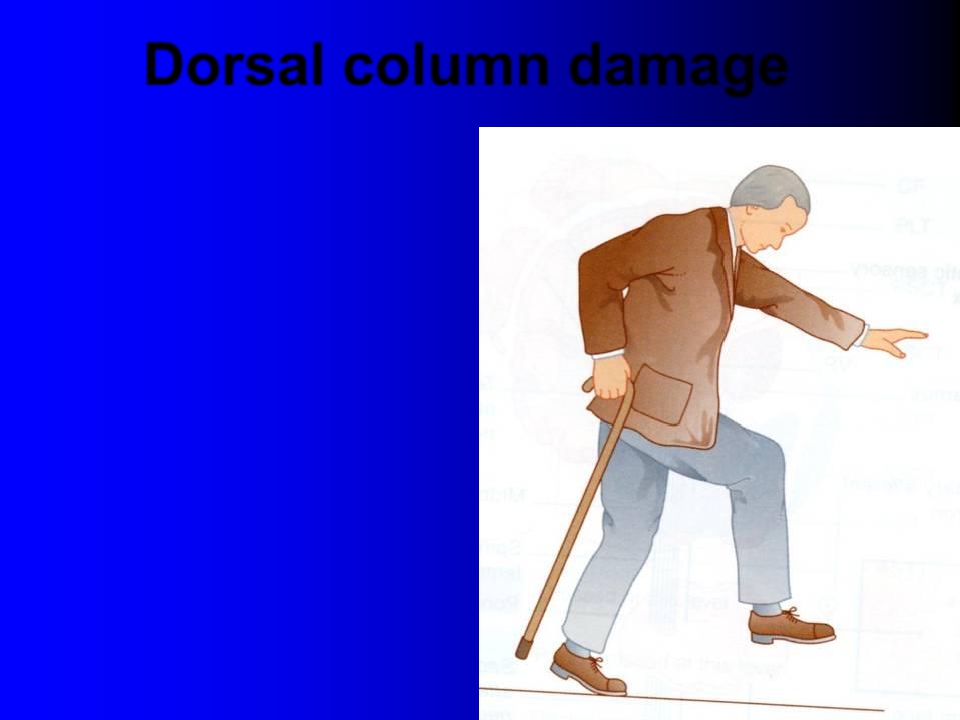 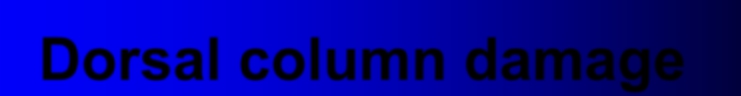 Dorsal column damage
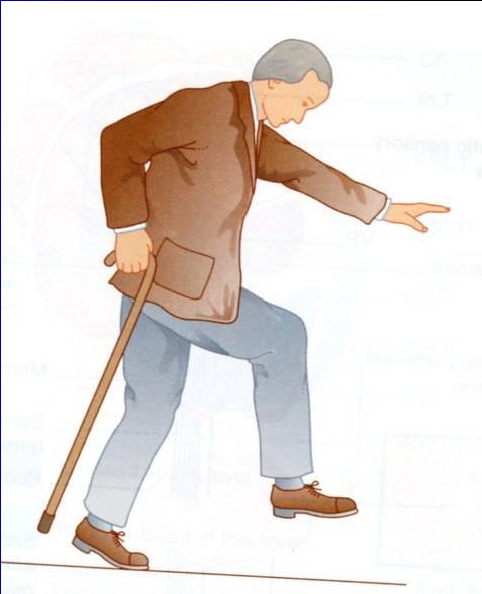 



















Sensory ataxia





Patient staggers; cannot
perceive position or
movement of legs





Visual clues help movement
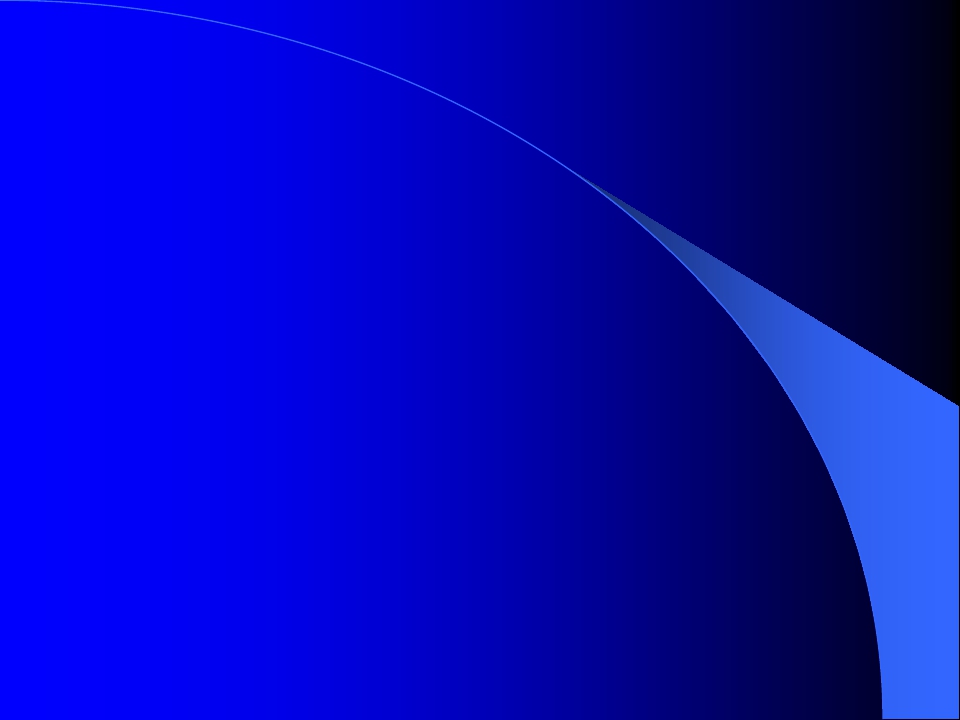 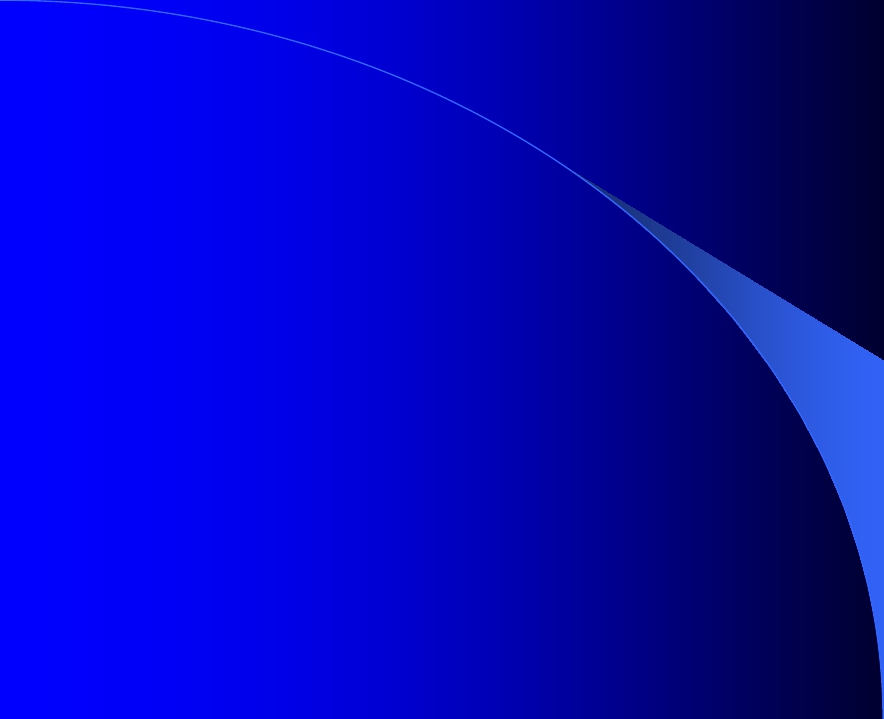 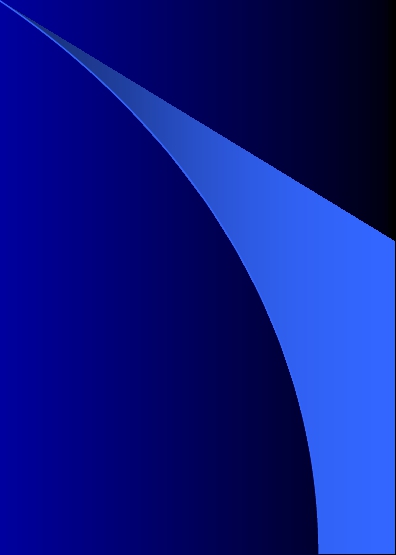 
Introduction
 Sensory receptores
major
sensory pathways
dorsal column system

spinocerebellar tract
sensory and motor ataxia

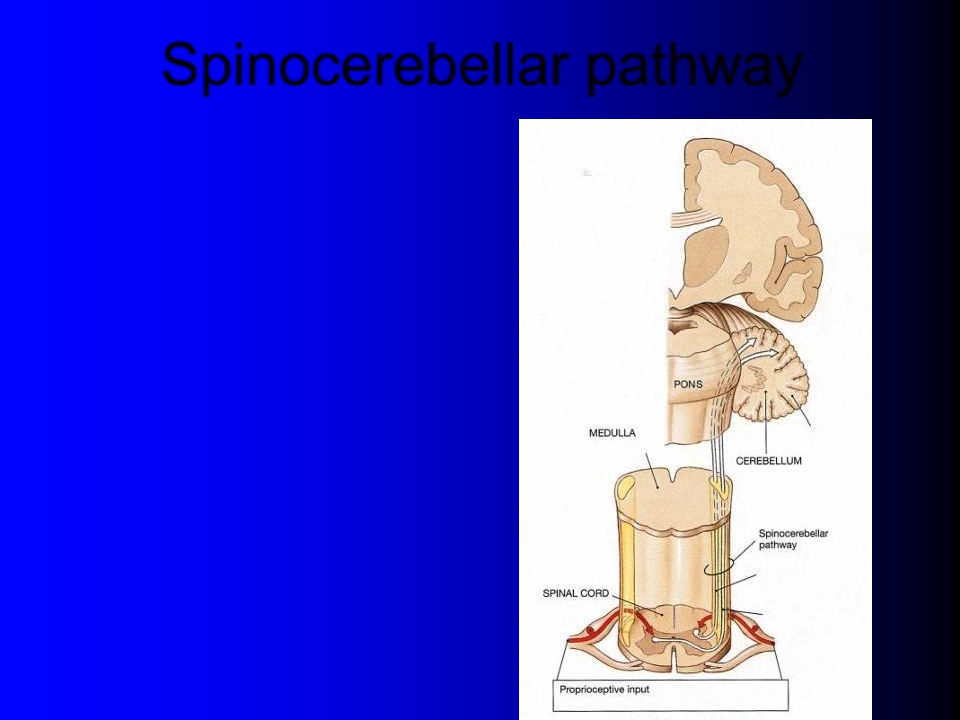 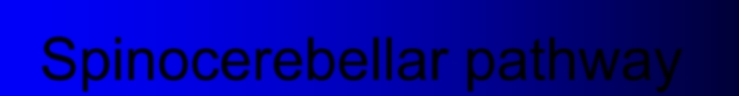 Spinocerebellar pathway



Carries unconscious
proprioception signals

Receptors in muscles &
joints

1st neuron: enters spinal
cord through dorsal root

2nd neuron: ascends to
cerebellum

No 3rd neuron to cortex,
hence unconscious
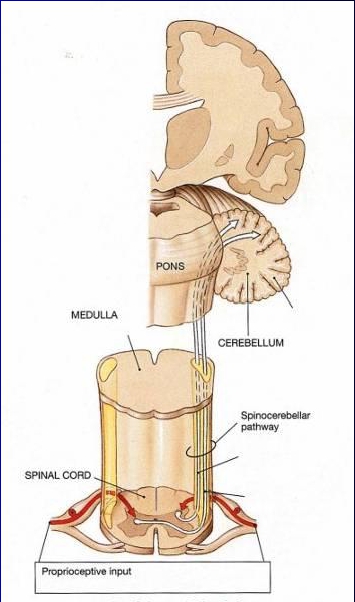 




















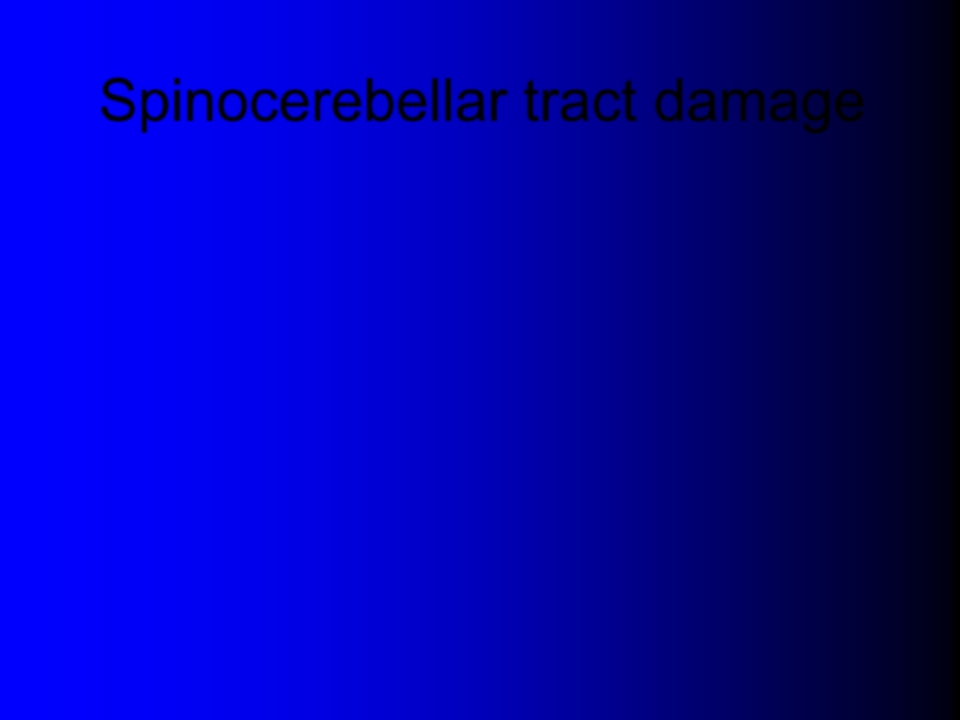 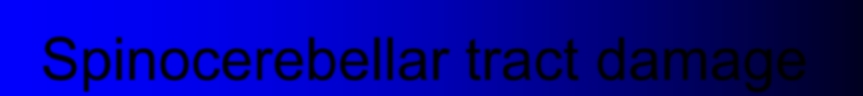 Spinocerebellar tract damage

Cerebellar ataxia
 Clumsy movements

 Incoordination of the limbs (intention
	tremor)

 Wide-based, reeling gait (ataxia)

 Alcoholic intoxication produces similar
	effects!
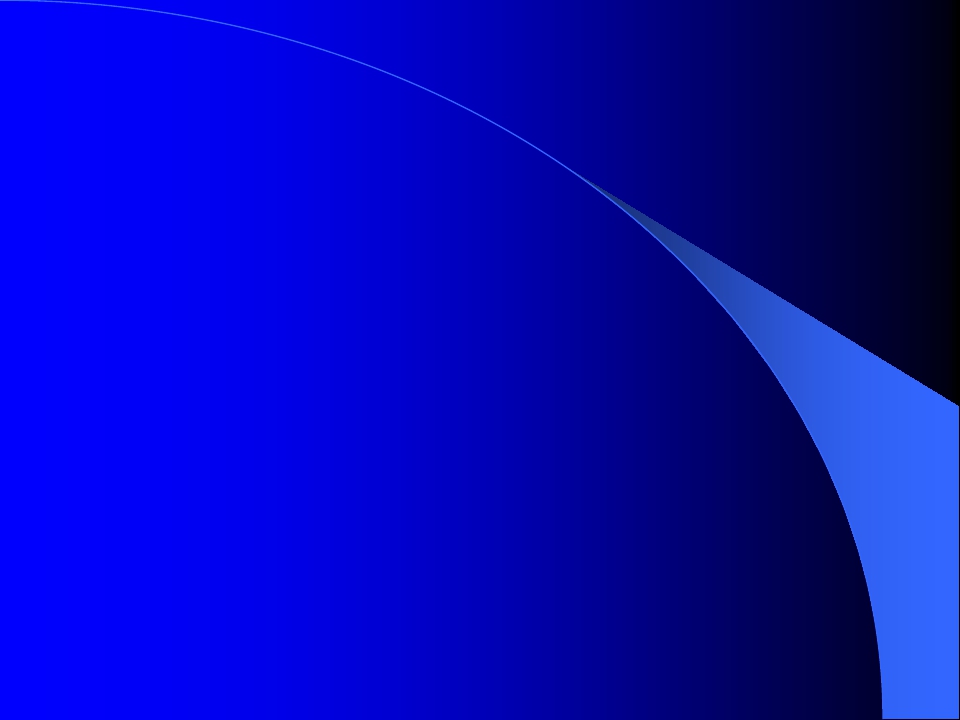 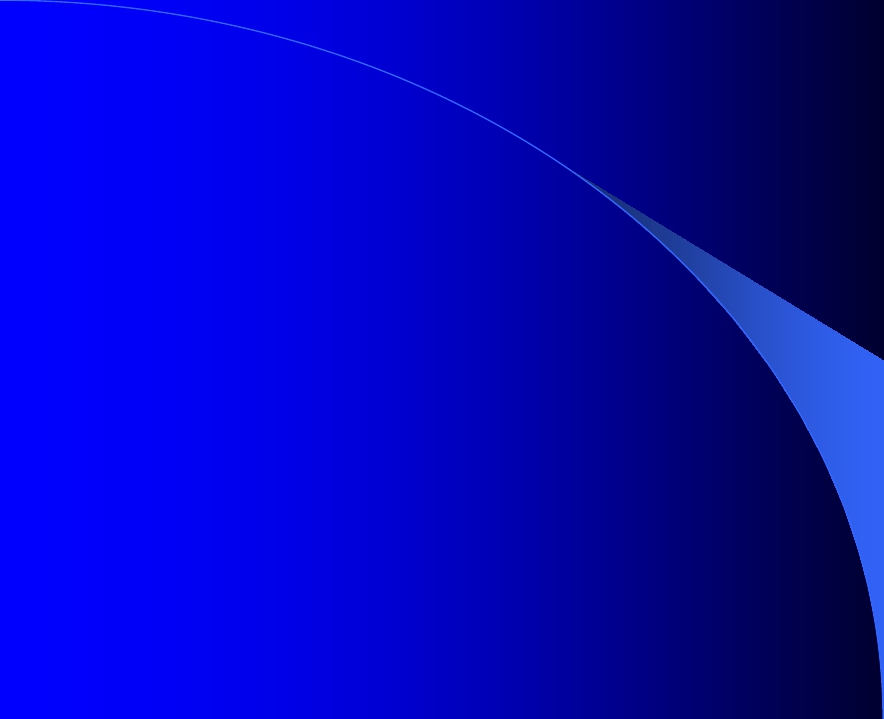 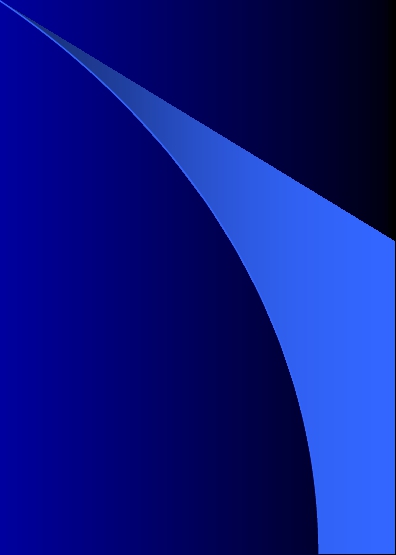 
Introduction
 Sensory receptores
major
sensory pathways
dorsal column system

 spinocerebellar tract

sensory and motor ataxia
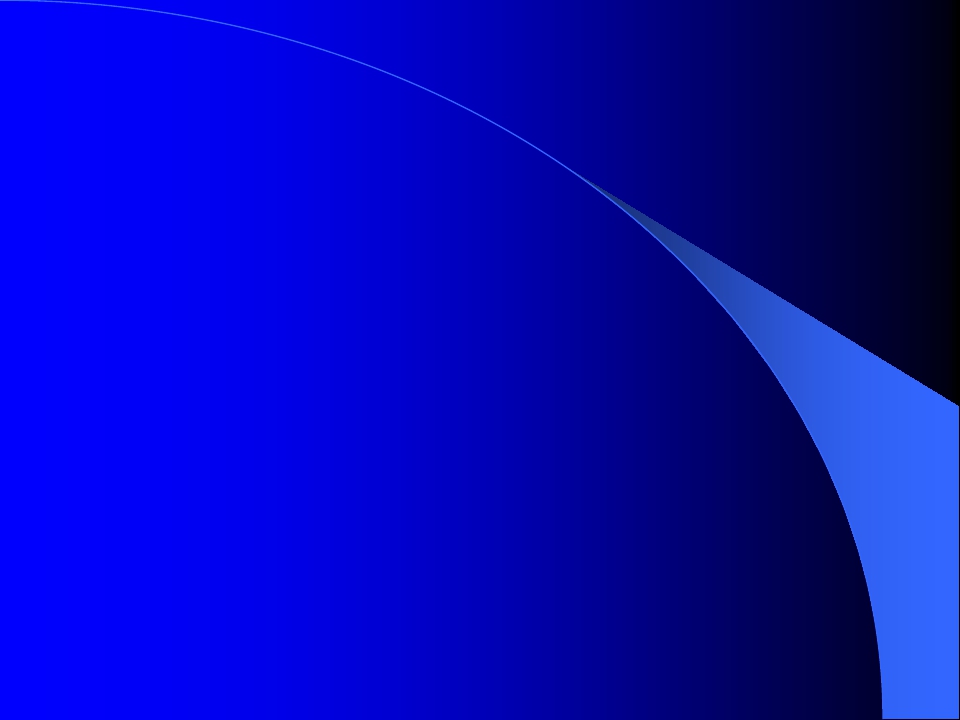 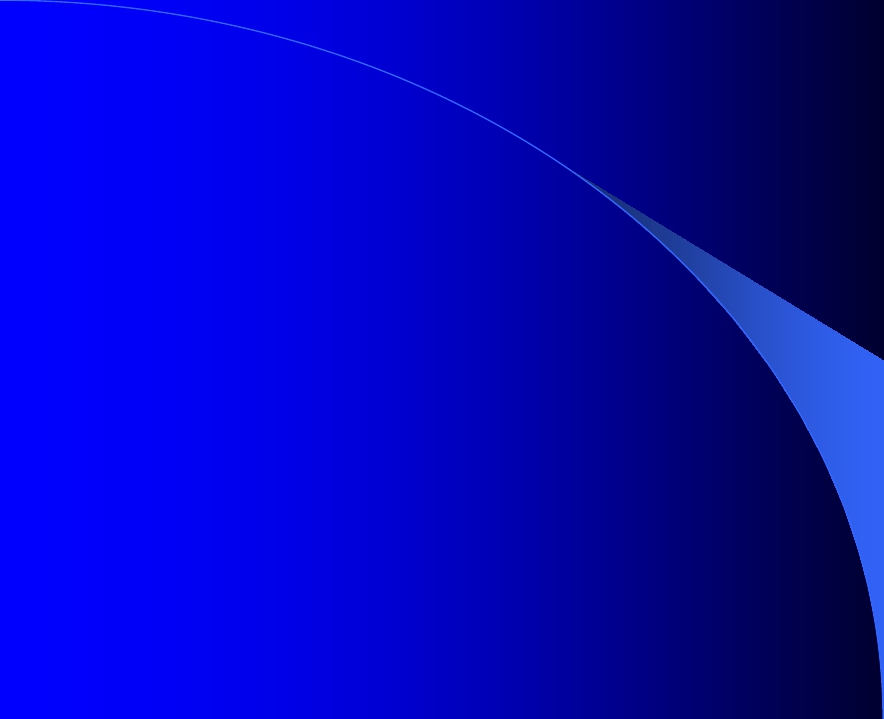 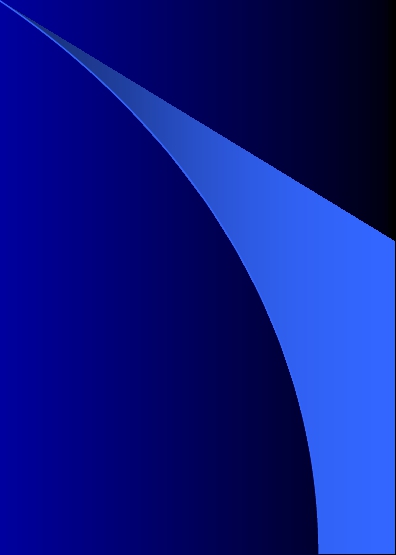 Motor


&
Sensory


Ataxia
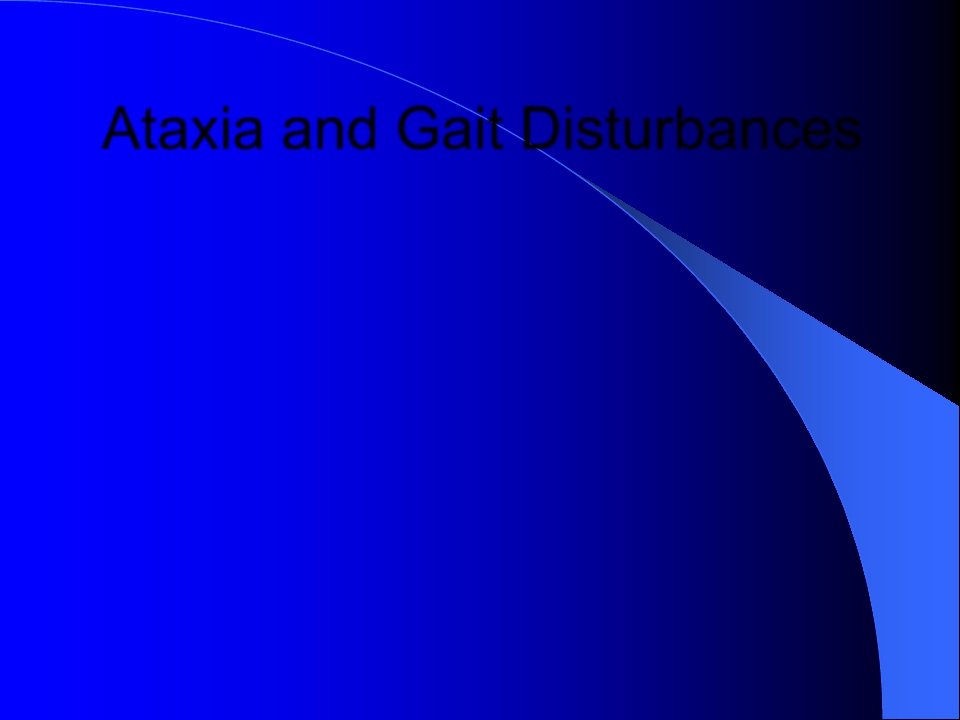 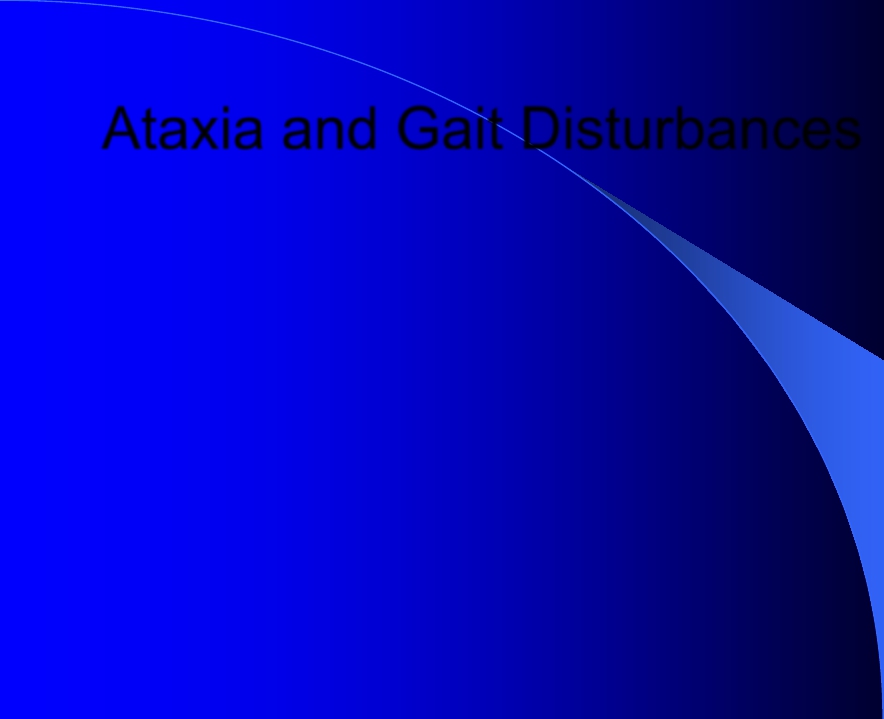 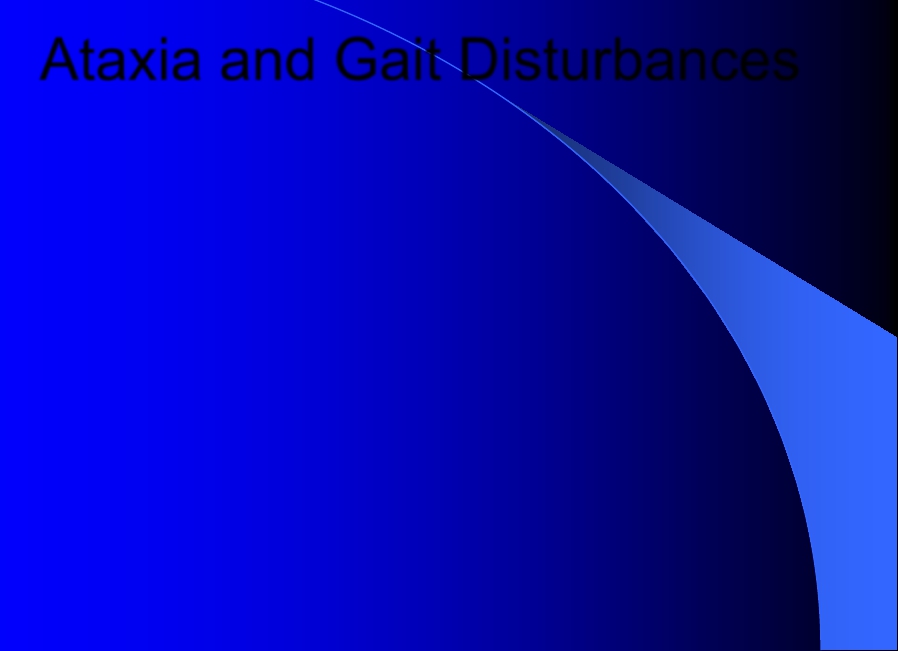 Ataxia and Gait Disturbances

Pathophysiology

	– Result from any condition that affects the
		central and peripheral nervous systems





	– Ataxia: Types

			 Motor ataxia

			 Sensory ataxia
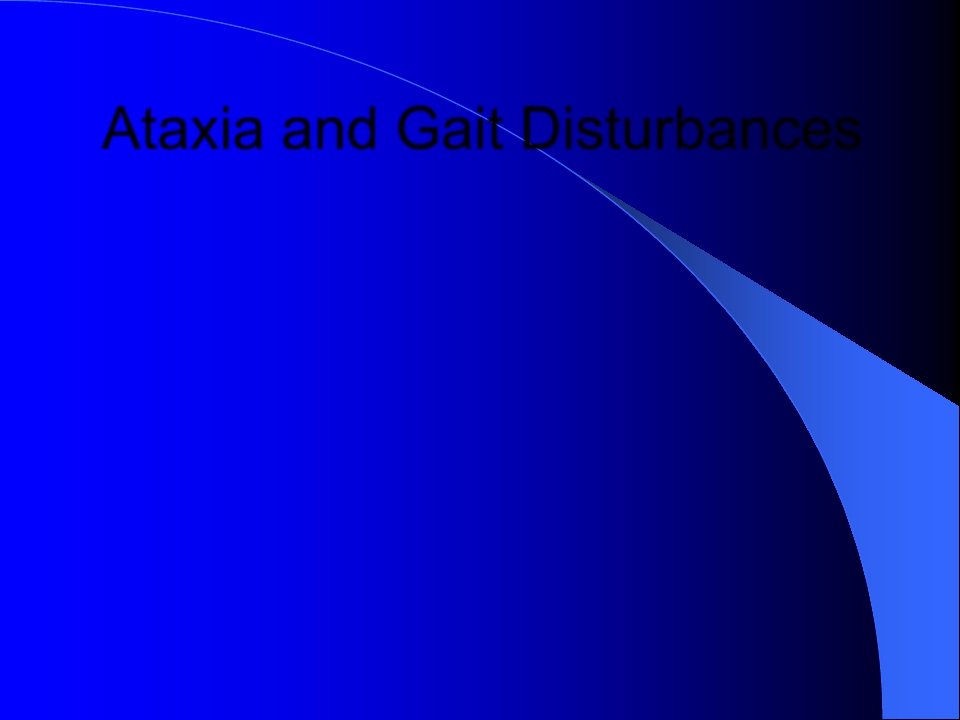 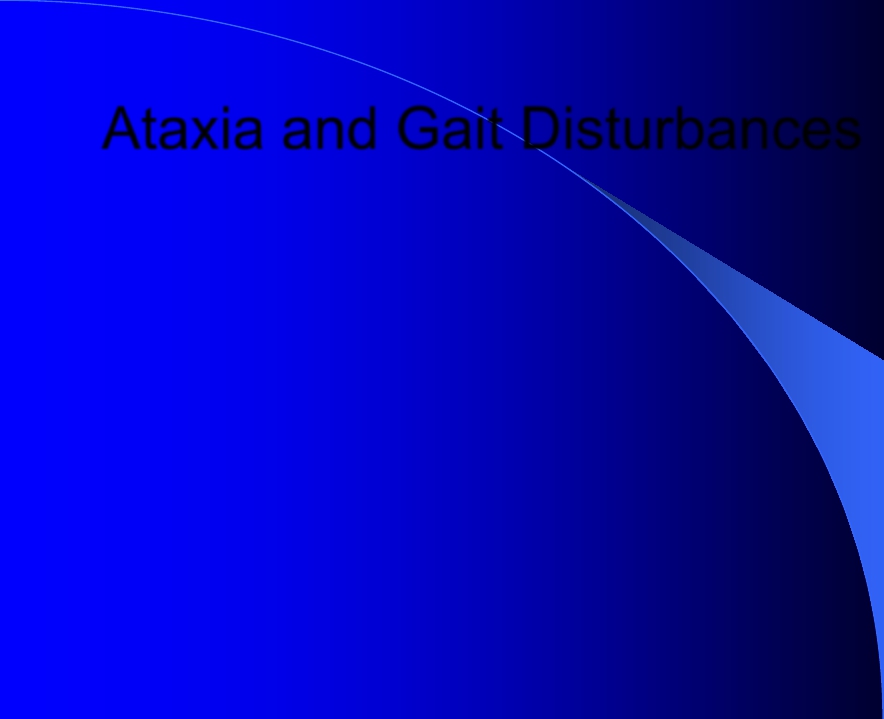 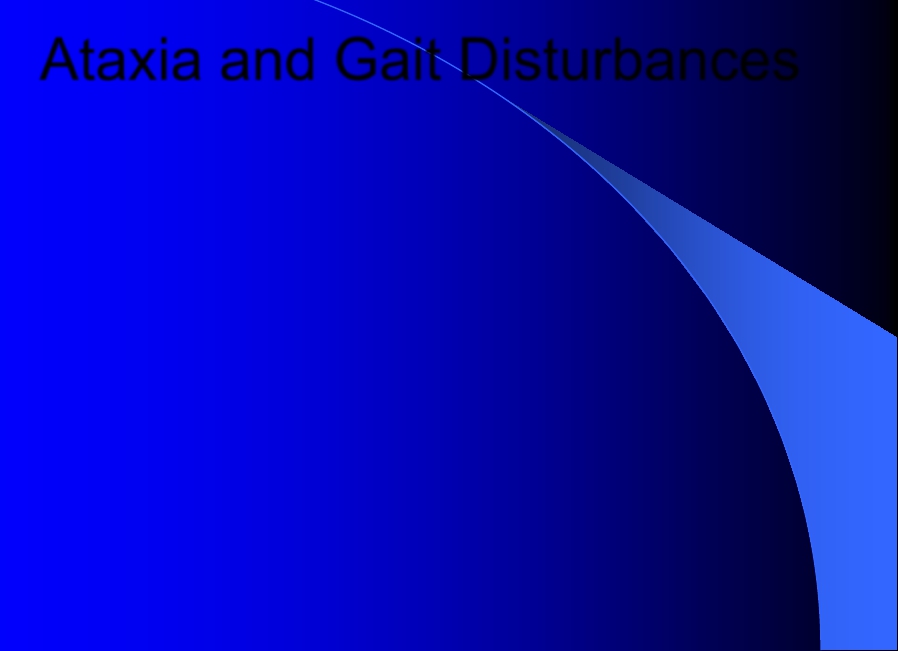 Ataxia and Gait Disturbances

Motor Ataxia
	– Caused by cerebellar disorders

		 Intact sensory receptors and afferent pathways

		 Integration of proprioception is faulty

		 Midline cerebellar lesions cause truncal ataxia

		 Lateral cerebellar lesions cause limb ataxia

		 Thalamic infarcts may cause contra lateral ataxia
			with sensory loss

		 N.B cerebellar ataxia will discussed later with
			cerebellum lecture.
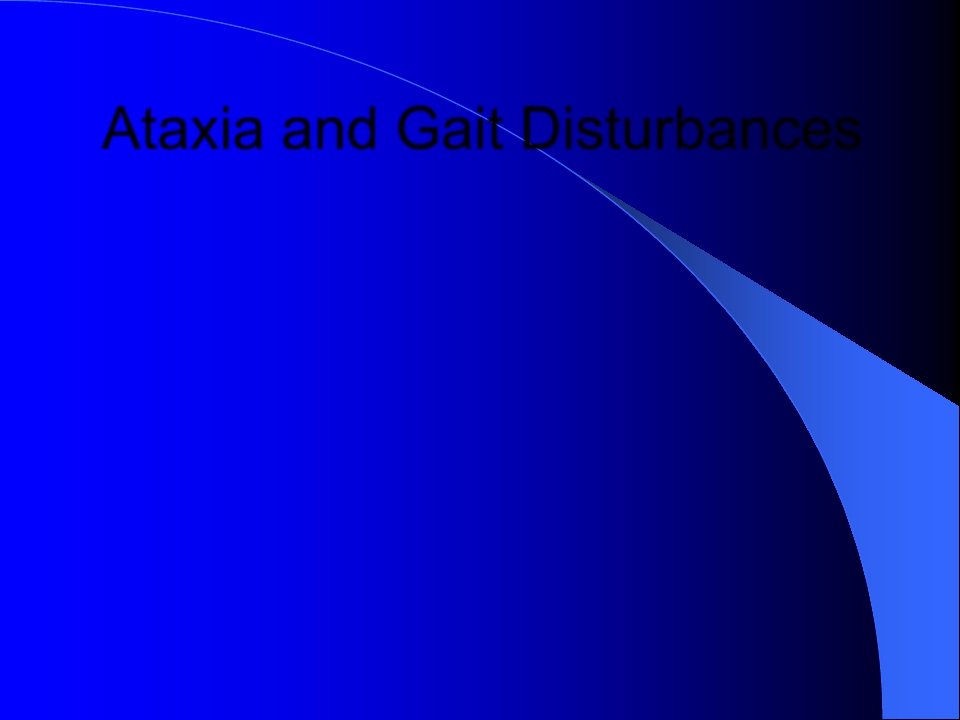 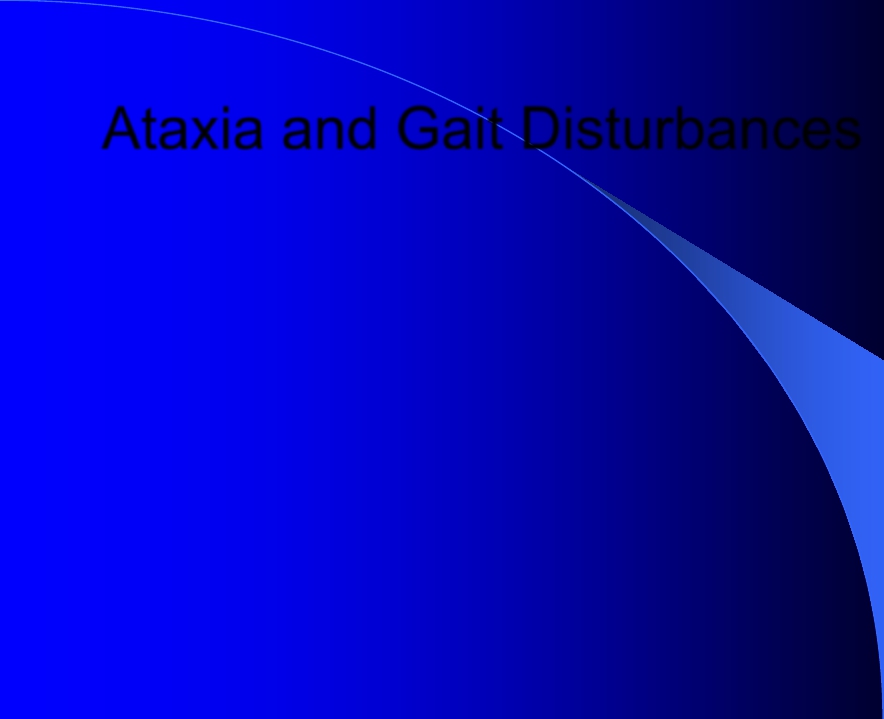 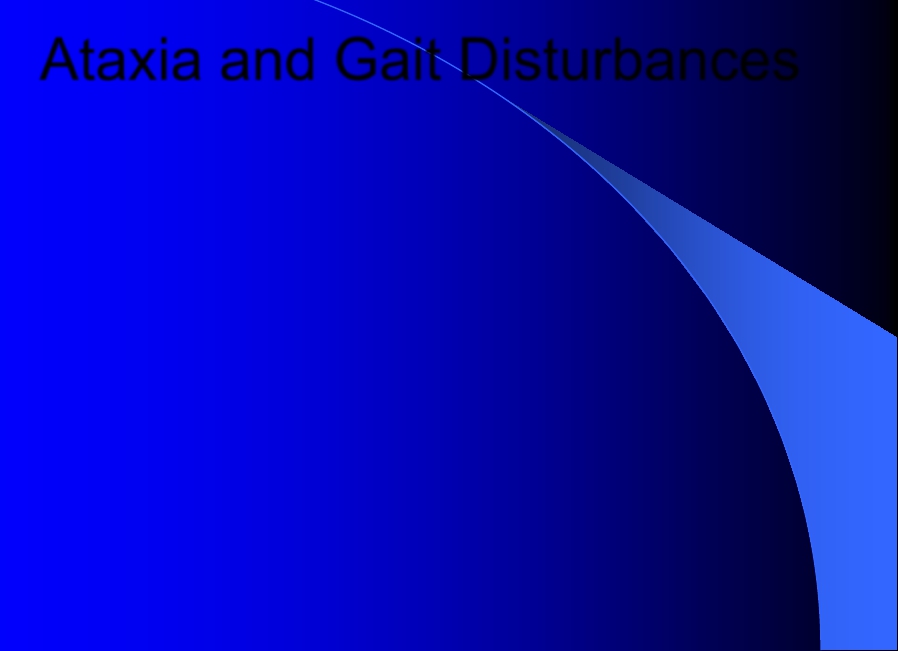 Ataxia and Gait Disturbances



Sensory Ataxia

		– Failure of proprioceptive information to the CNS





		– May be due to disorders of spinal cord or peripheral
			nerves





		– Can be compensated for by visual inputs

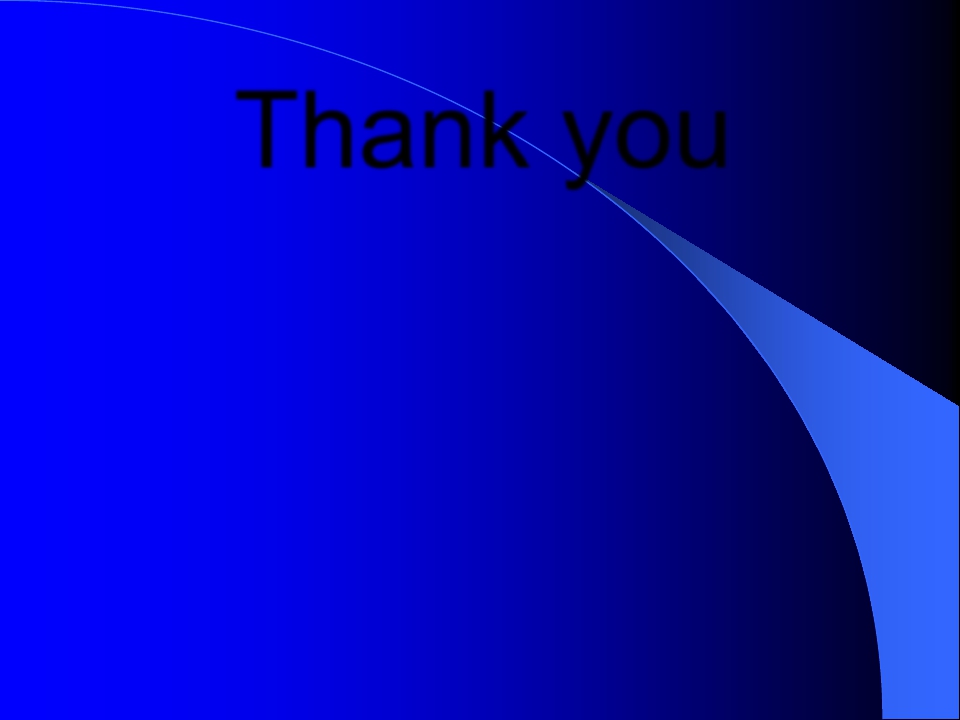 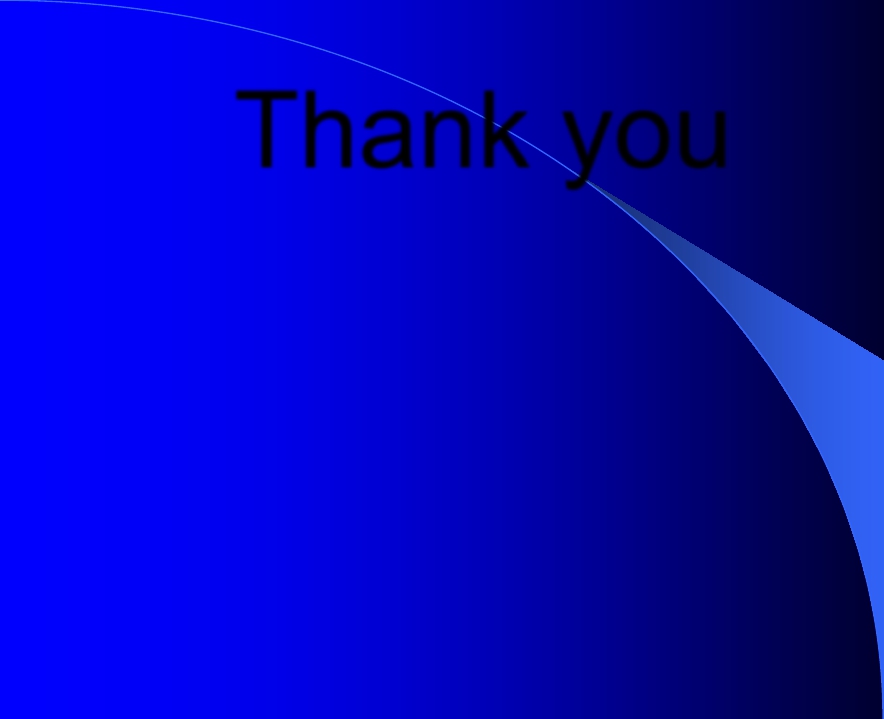 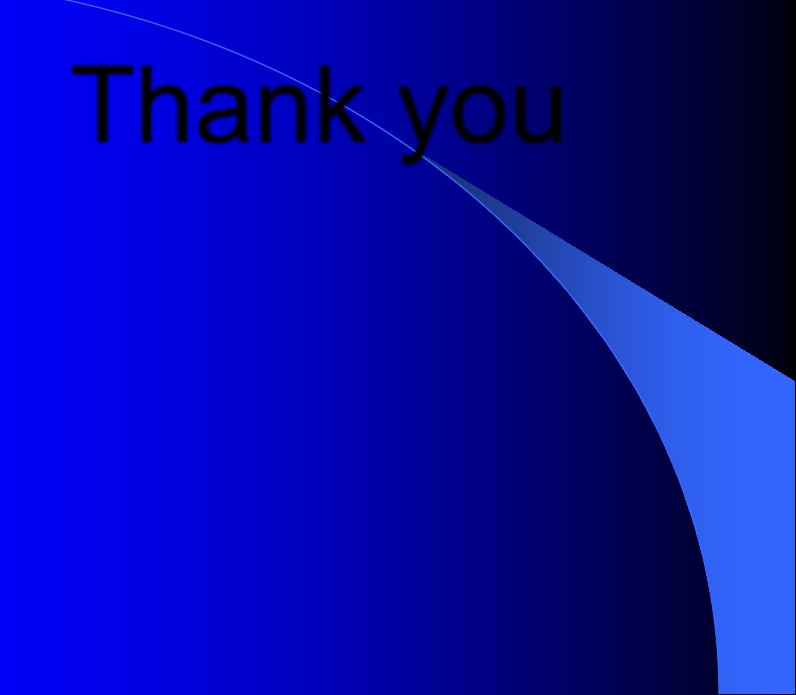 Thank you
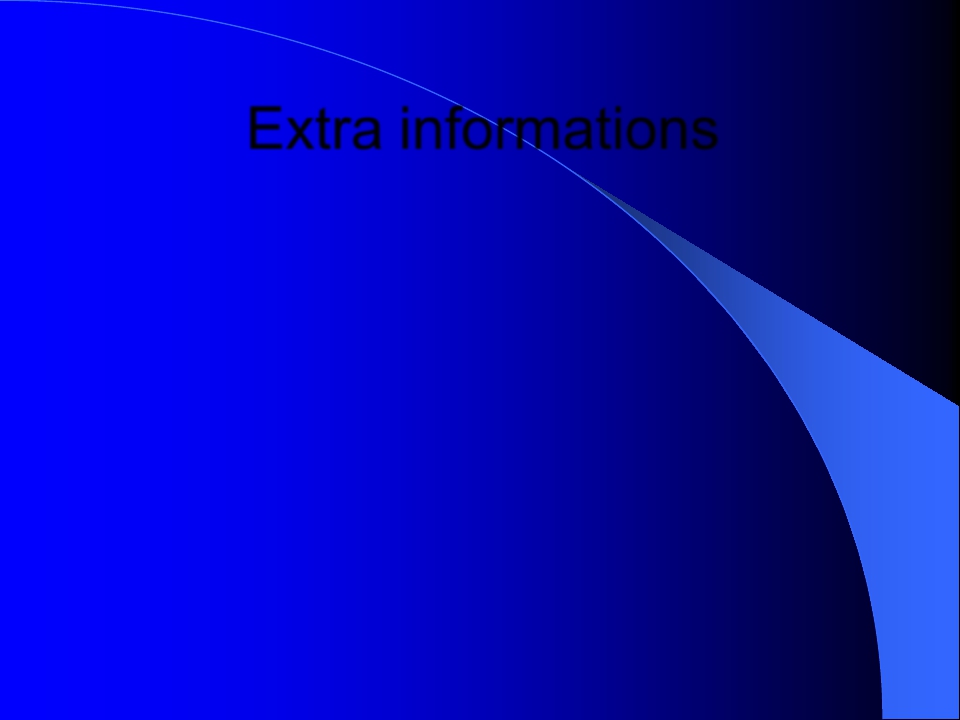 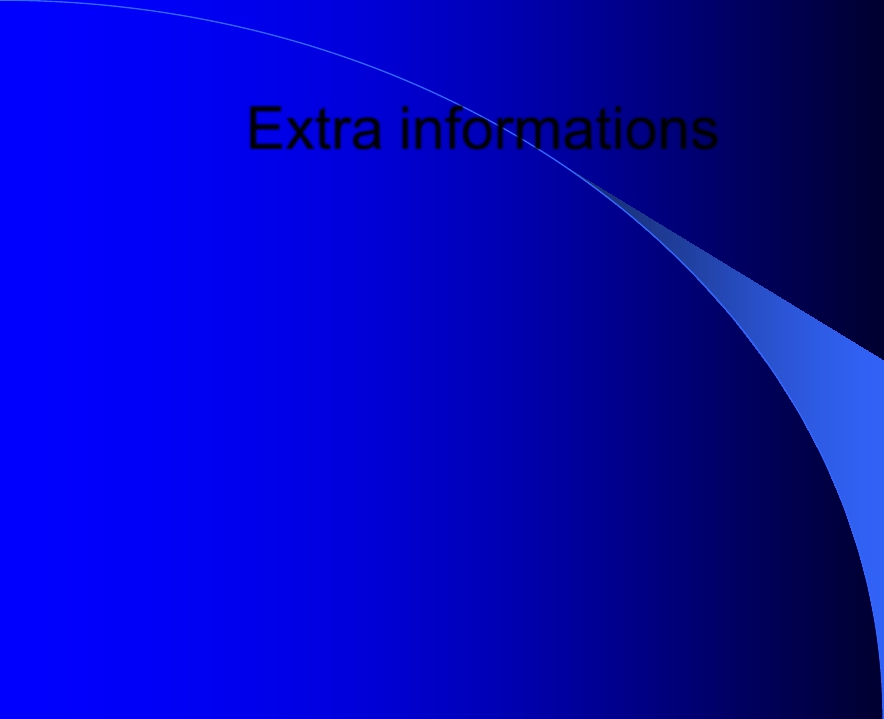 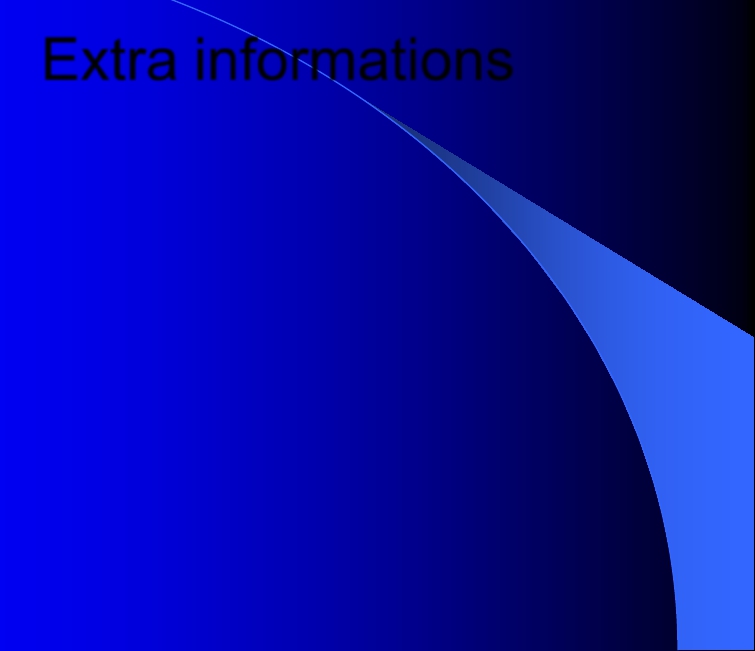 Extra informations
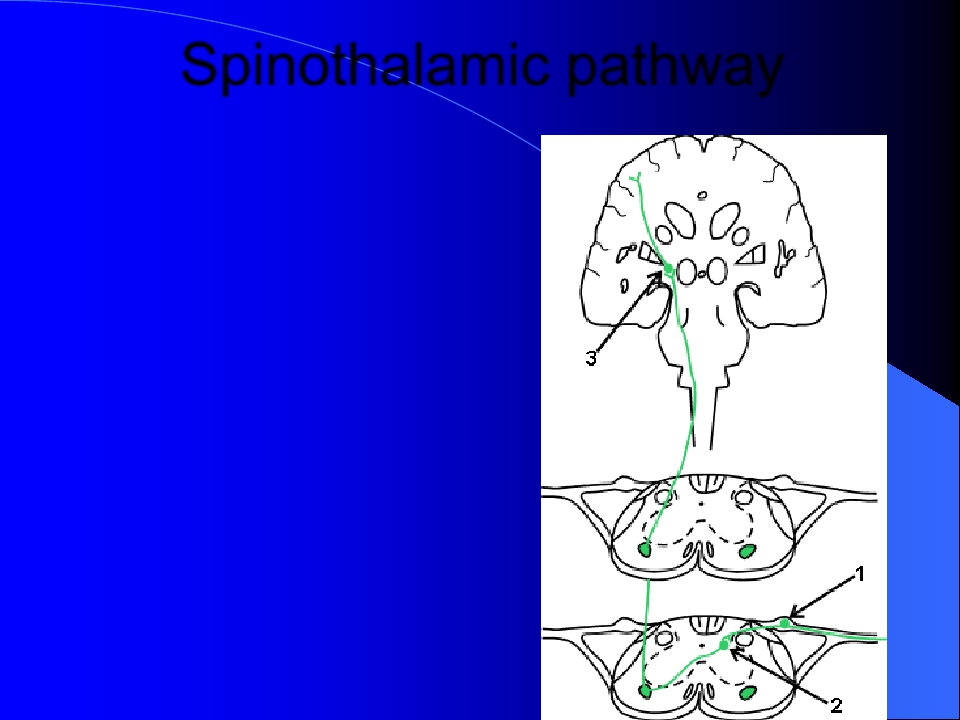 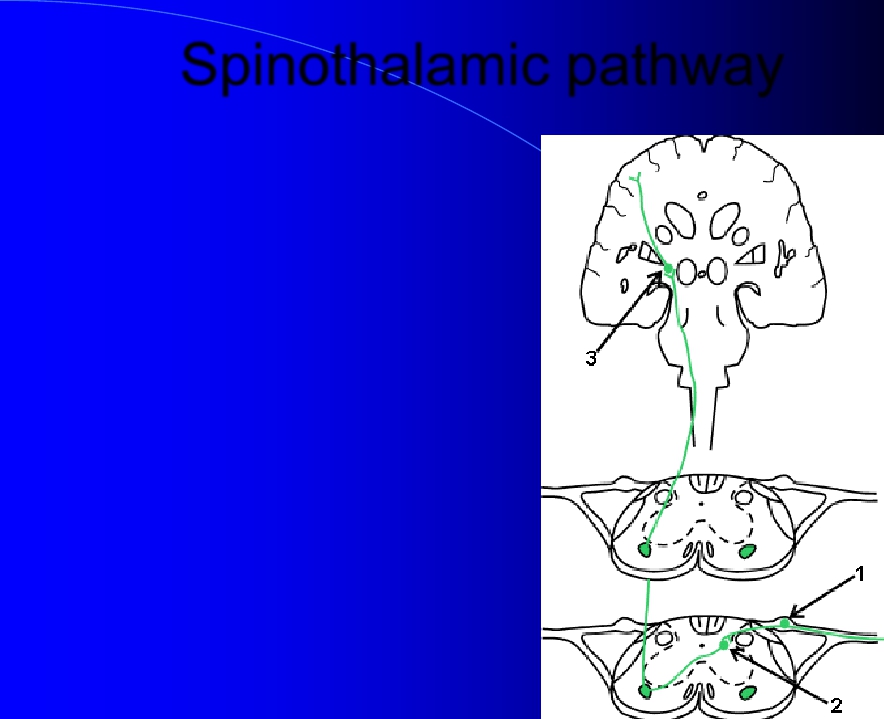 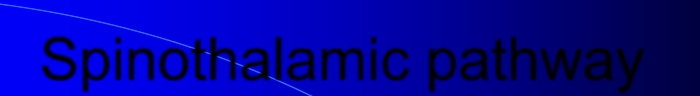 Spinothalamic pathway






Carries pain, temperature,
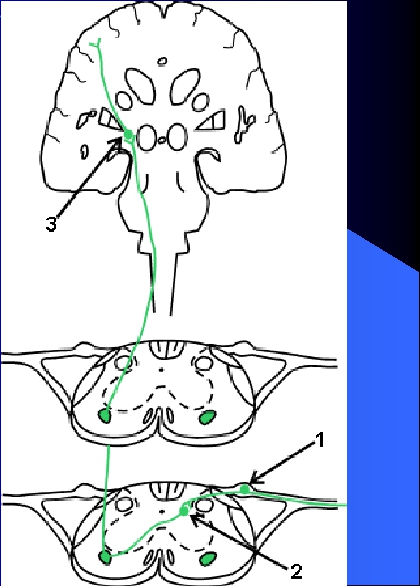 
touch and pressure signals

 1st neuron enters spinal
	cord through dorsal root

 2nd neuron crosses over in
	spinal cord; ascends to
	thalamus

 3rd  neuron projects from
	thalamus to somatosensory
	cortex
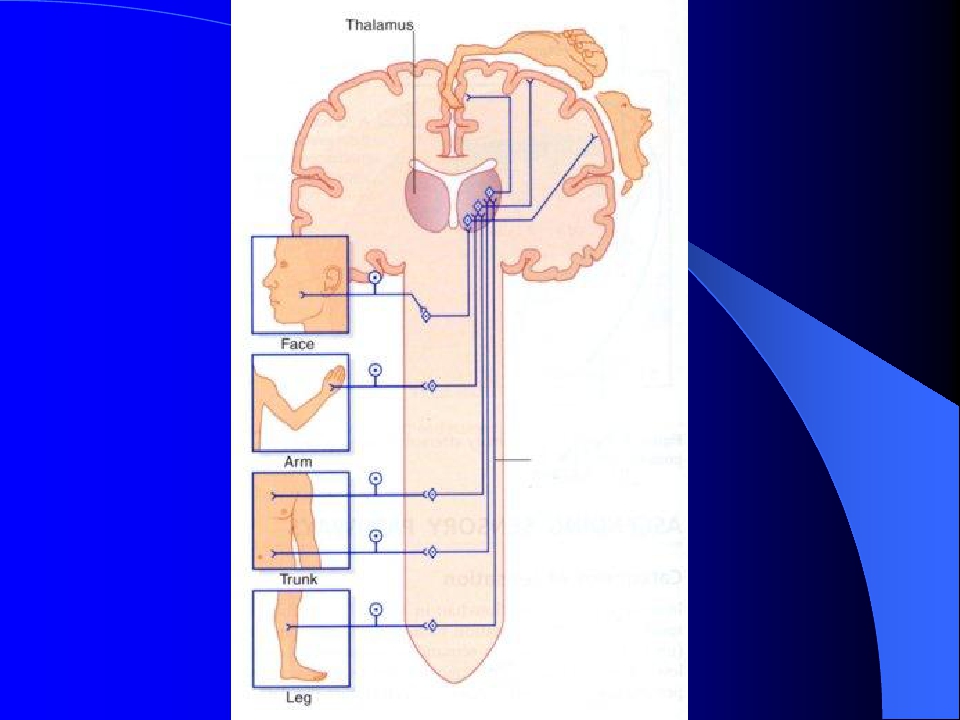 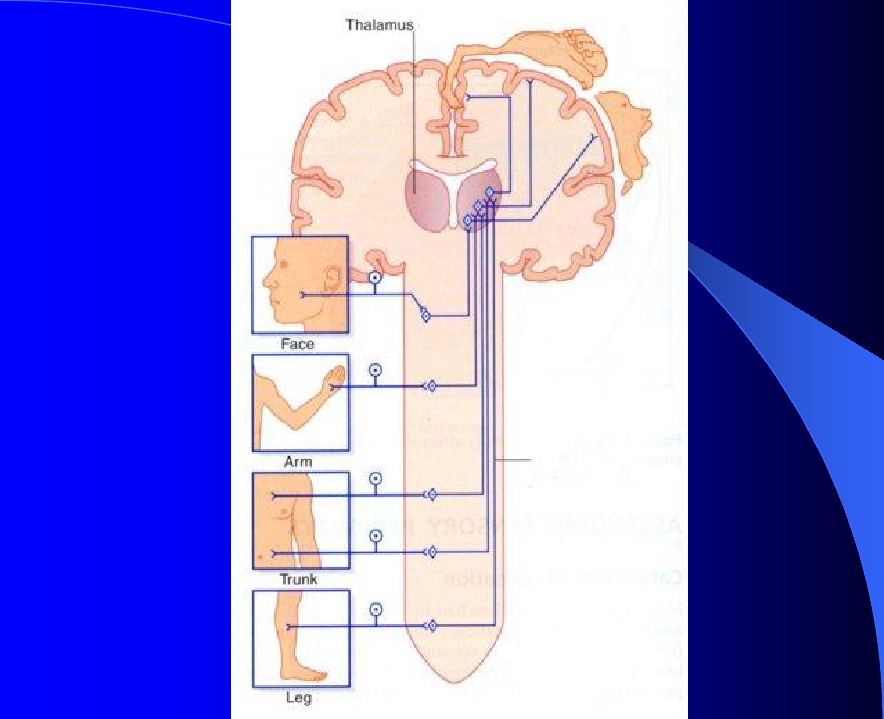 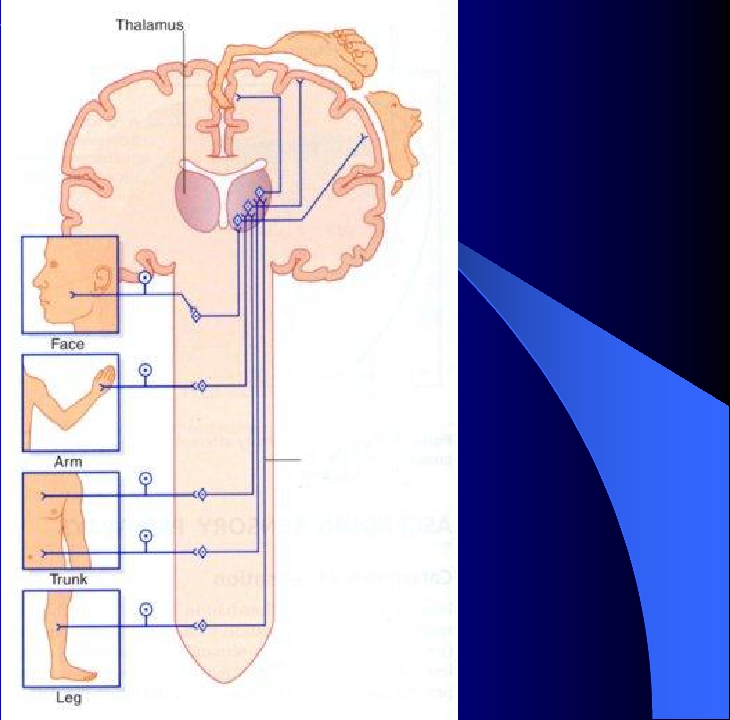 spinothalamic
pathway
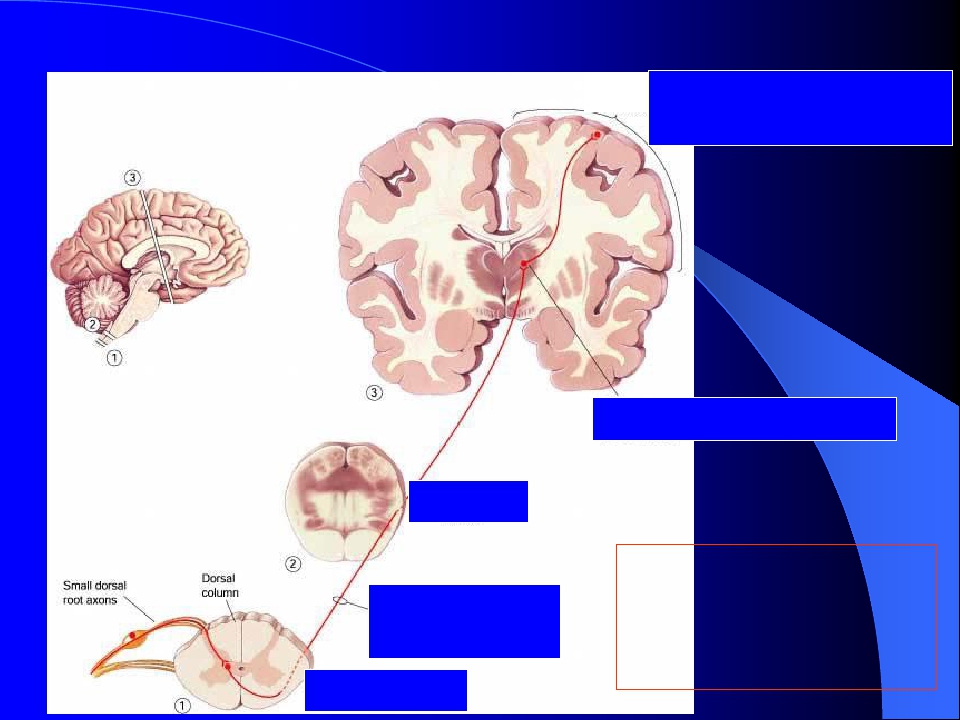 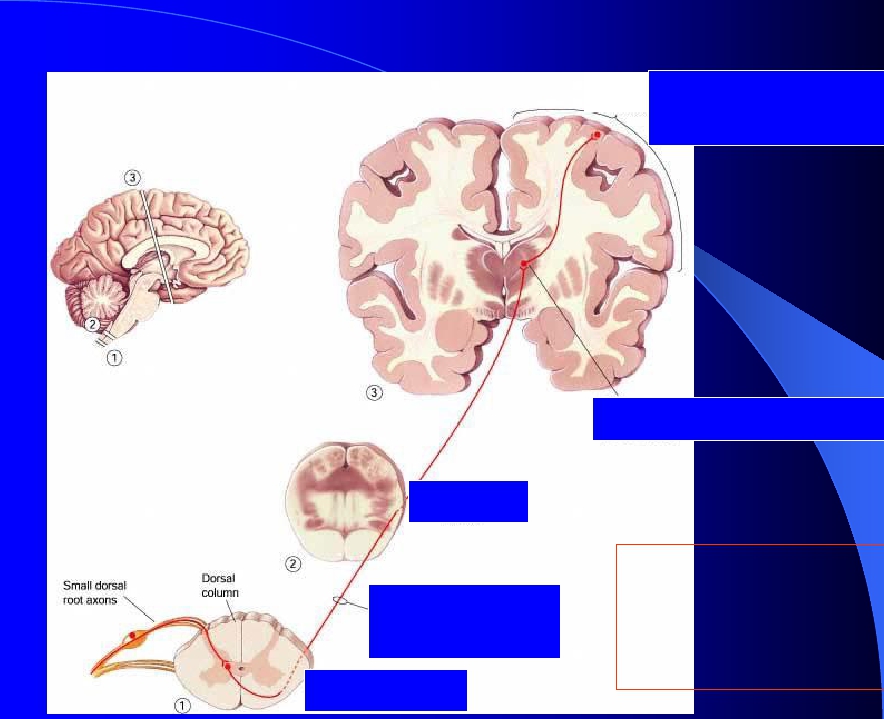 Spinothalamic Pathway

	Primary somatosensory
	cortex (S1)
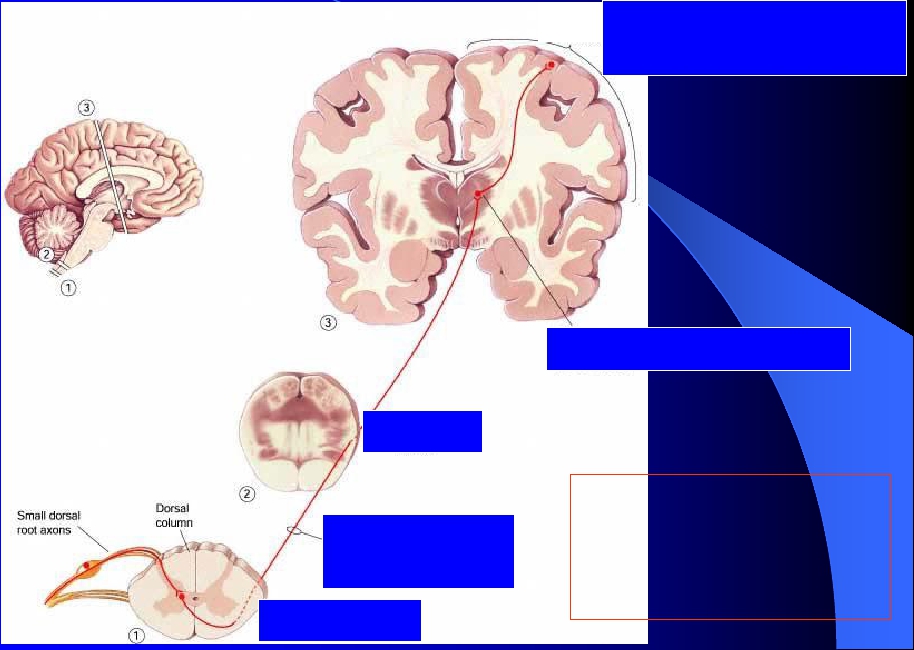 Thalamus









	Small sensory fibres:


	Pain, temperature,
	some touch
Medulla





	Spinothalamic
	tract


Spinal cord
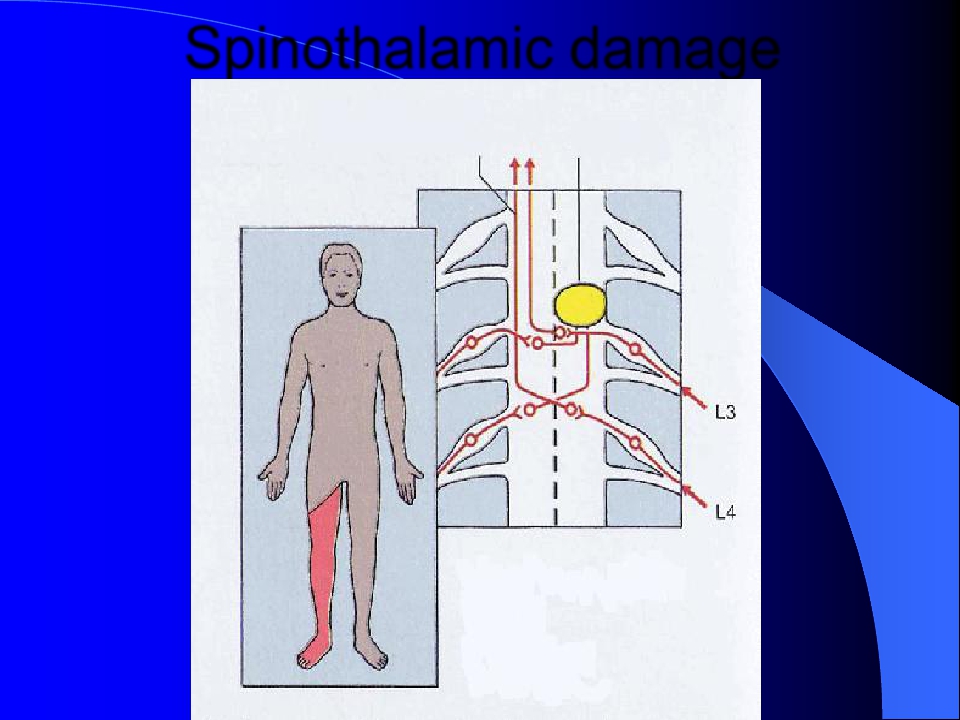 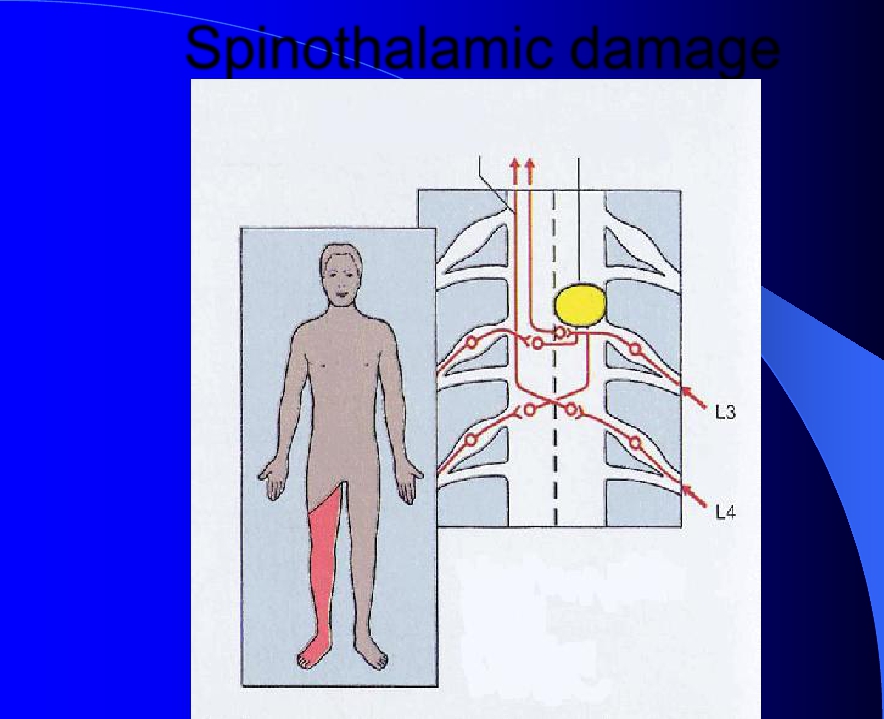 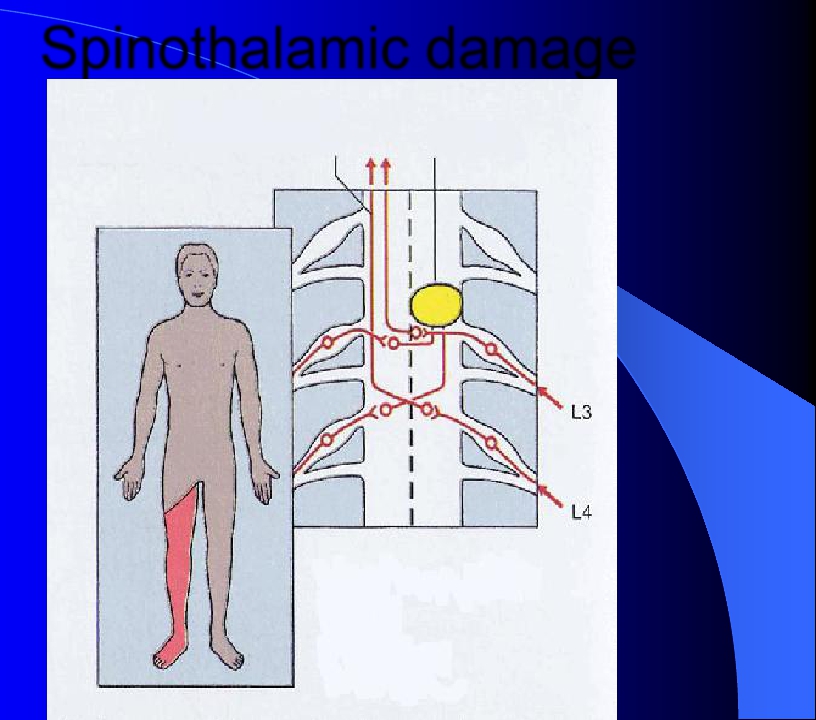 Spinothalamic damage

	Left
spinal cord injury
spinothalamic pathway
Loss of sense of:
•Touch
•Pain
•Warmth/cold
in right leg
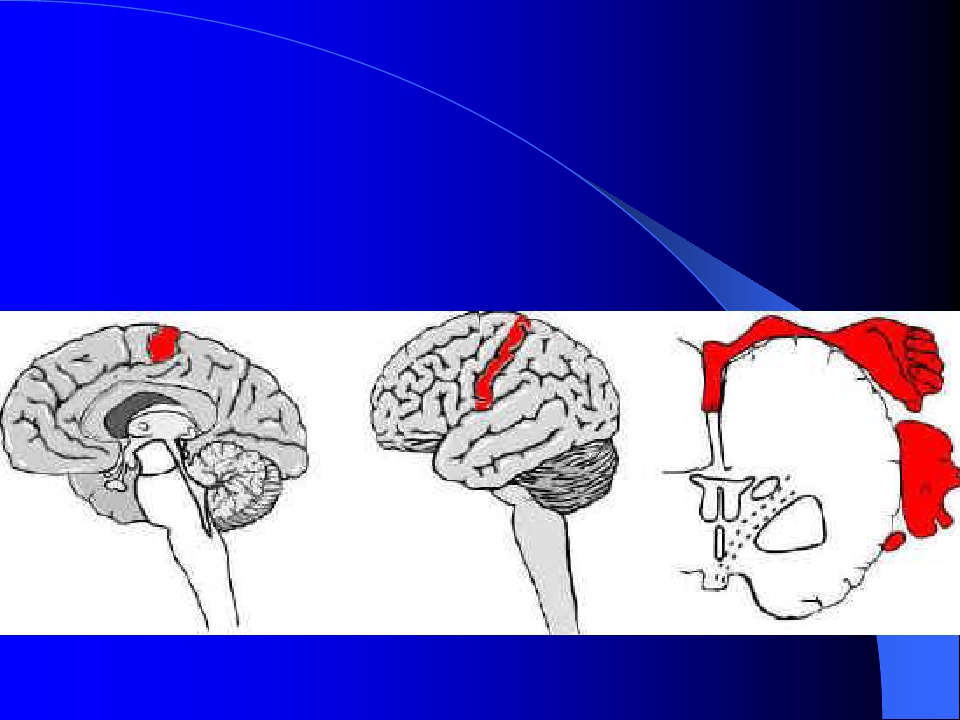 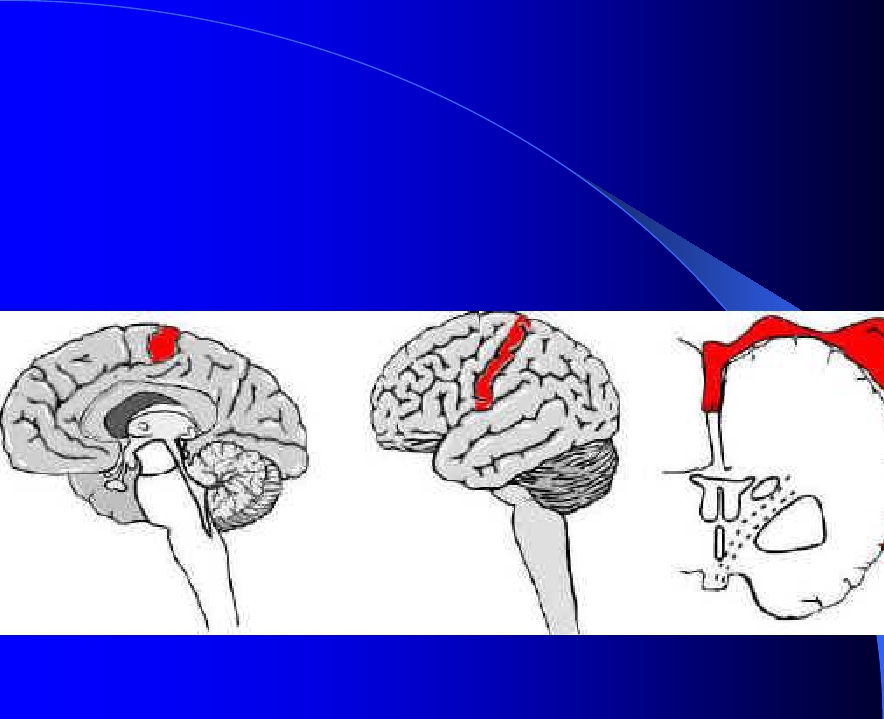 4. Somatosensory cortex
Located in the postcentral gyrus of the
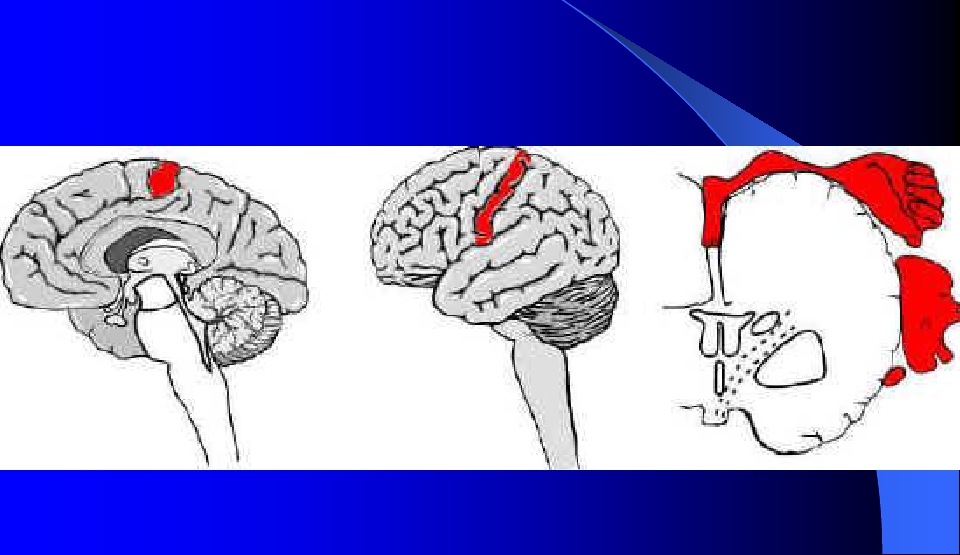 human cerebral cortex.
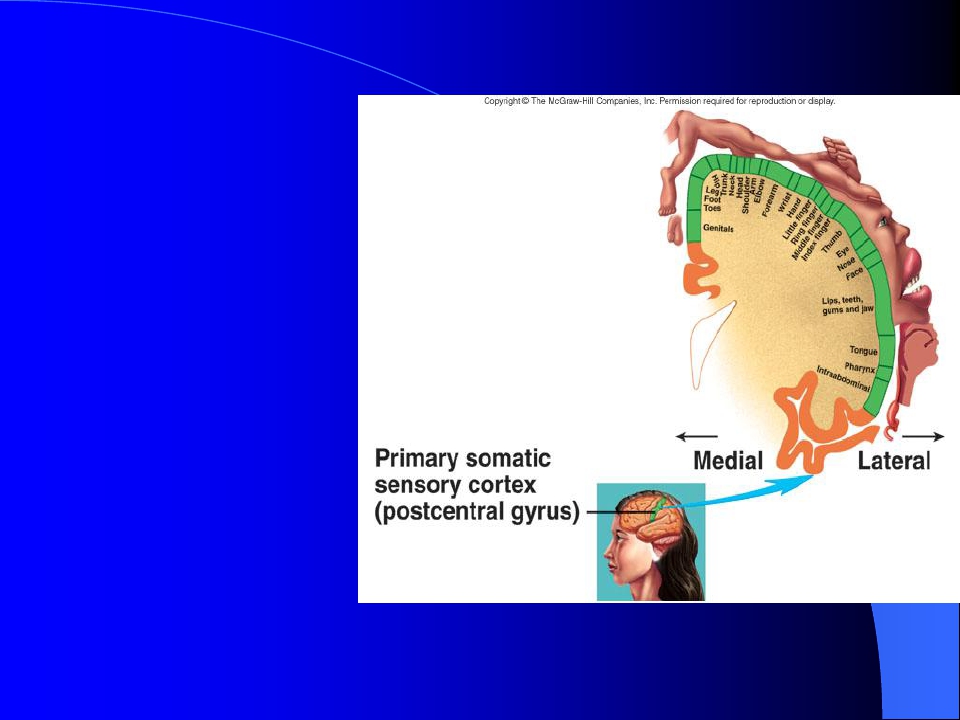 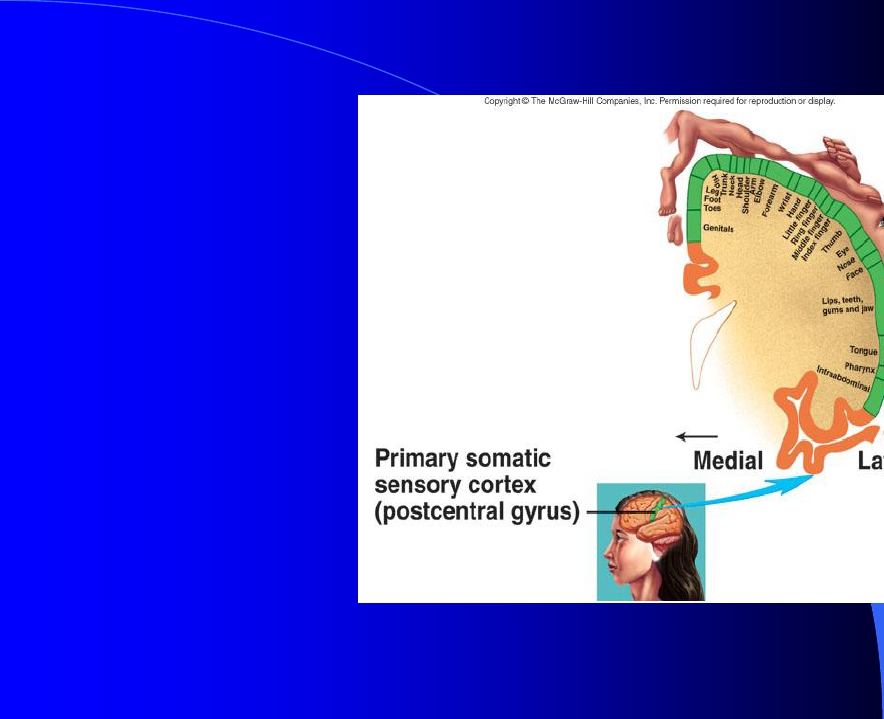 Spatial orientation of signals.
1) Each side of

	the cortex

	receives

	sensory

	information

	exclusively

	from the

	opposite side of

	the body



(the  exception:

	the same side

	of the face).
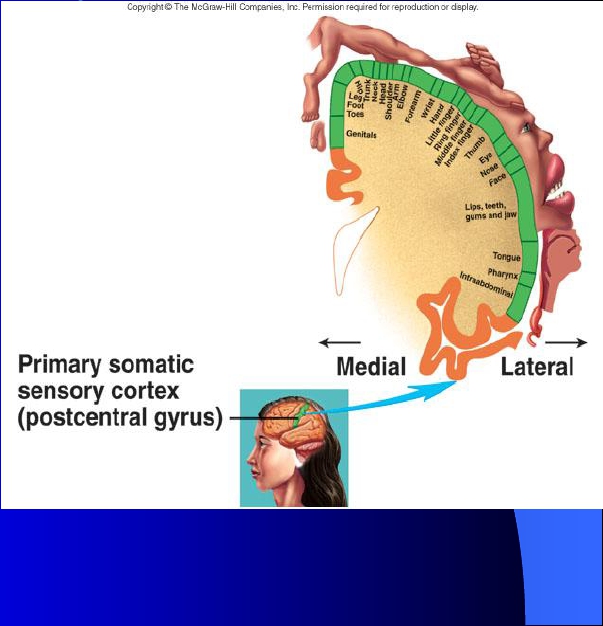 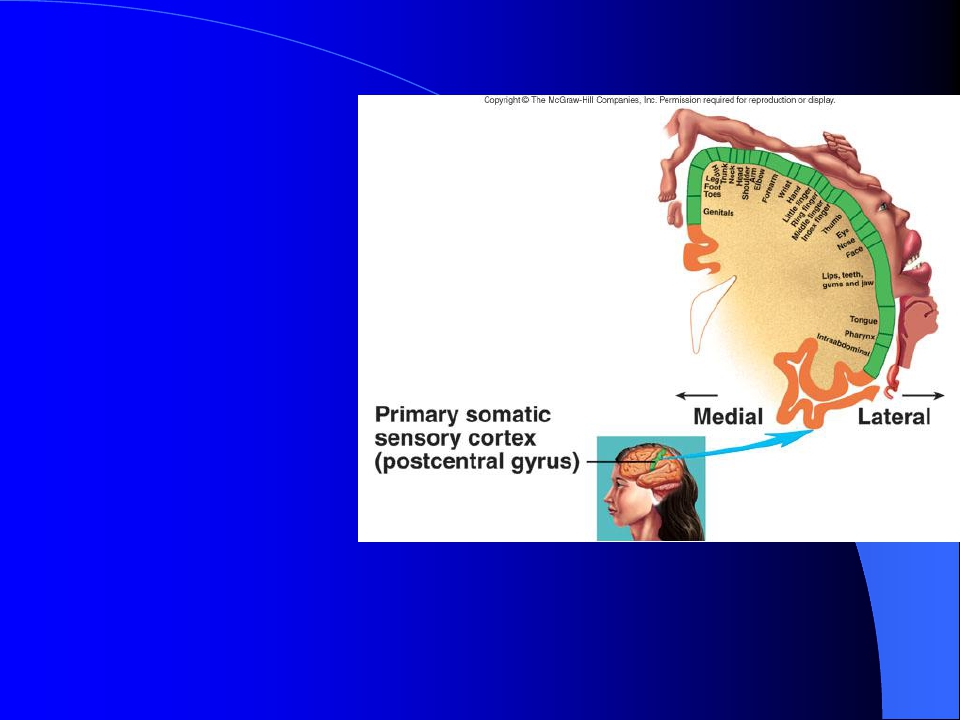 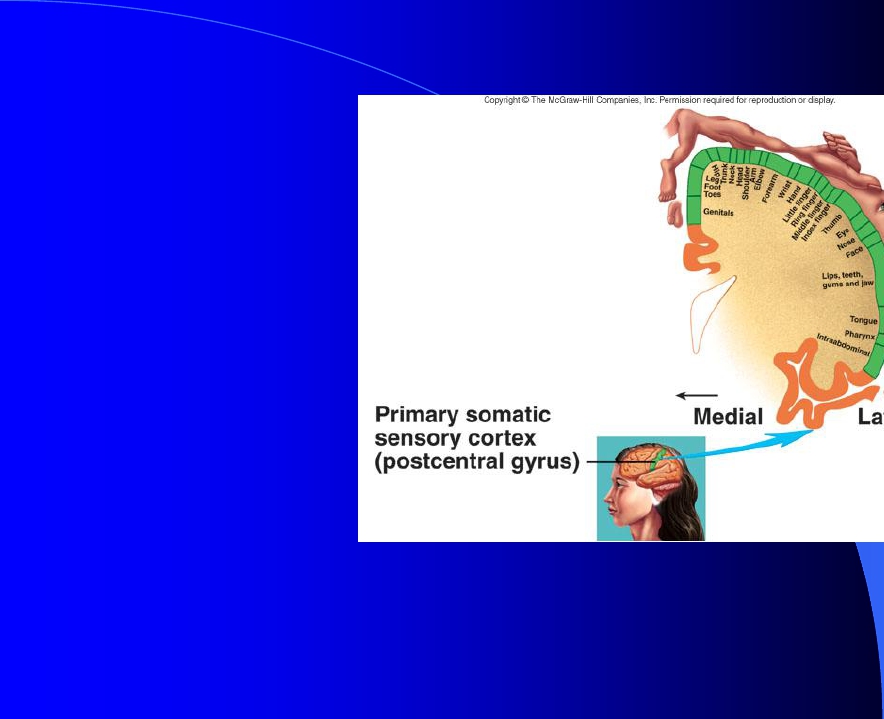 Spatial orientation of signals.
2)The lips, face

and thumb are

represented by

large areas in the

somatic cortex,



whereas the trunk

and lower part of

the body, relatively

small area.
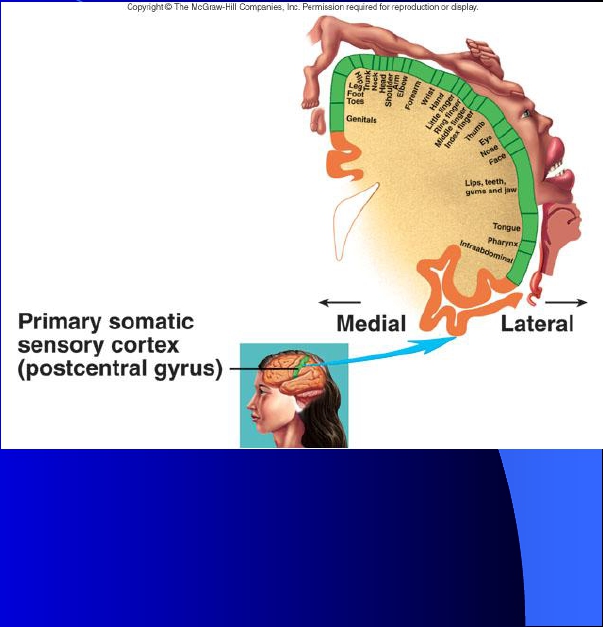 3)The head in the most lateral portion, and the

lower body is presented medially